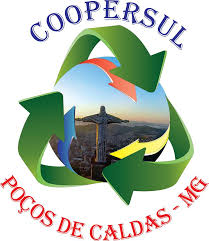 Cooperativa de Trabalho Regional Sul de Reciclagem e Preservação de Poços de Caldas Ltda.
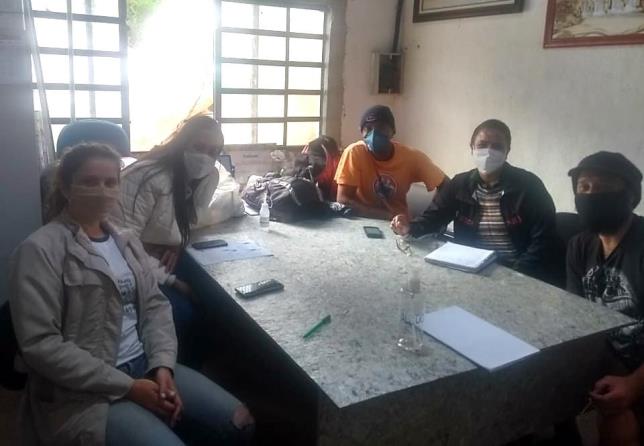 Reunião compostagem 22/05/2020
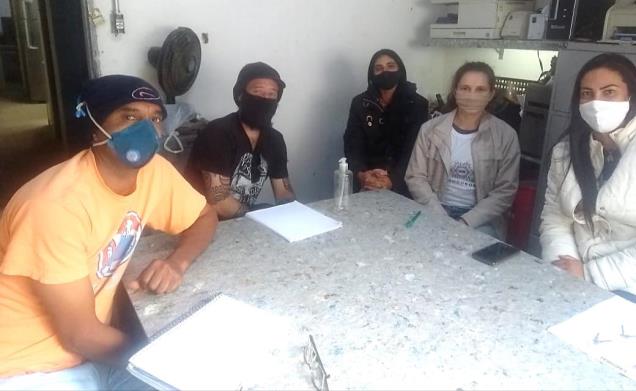 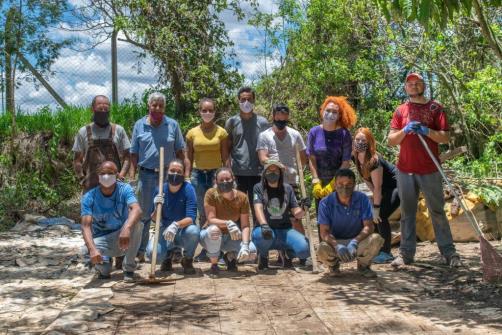 Saiba mais em:  http://ifbonillo.org.br/recicla-vidas-mutirao-coopersul-limpeza-area/
Mutirão limpeza área compostagem - novembro/2020
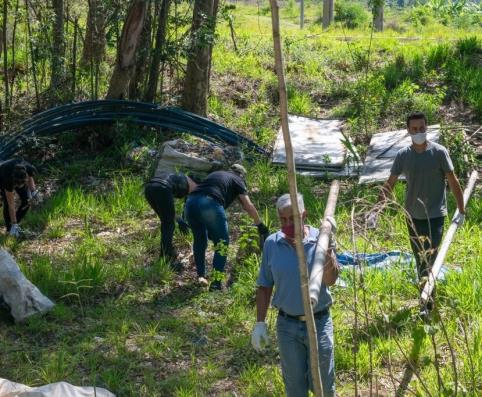 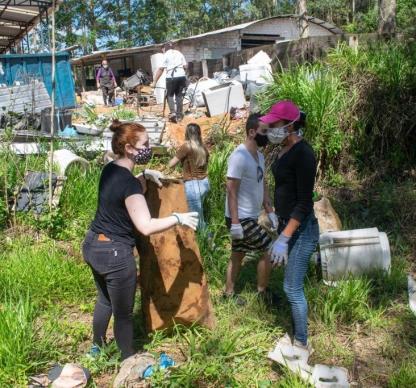 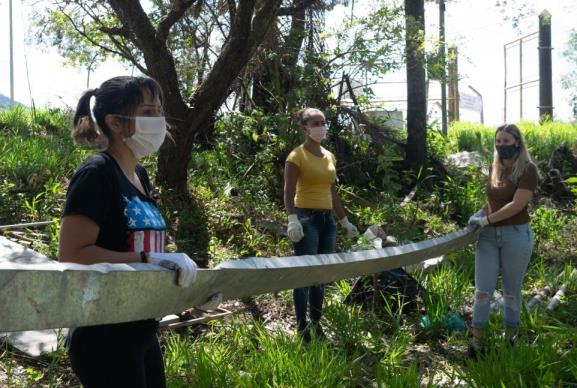 Compostagem de Orgânicos
Projeto iniciado em janeiro/2021, em parceira com a UNIMED Poços de Caldas, Decompondo UNIFAL e Prefeitura de Poços de Caldas
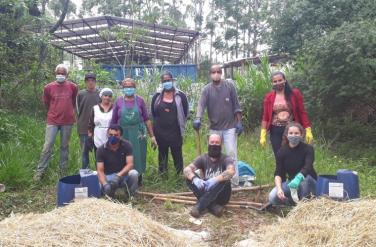 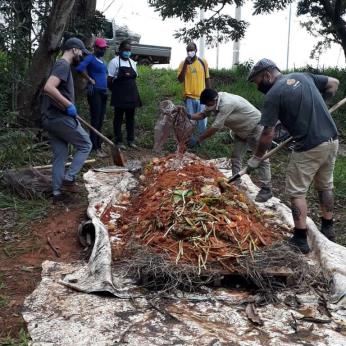 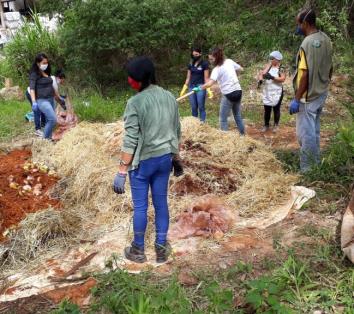 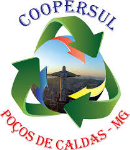 Saiba mais: http://ifbonillo.org.br/compostagem-coopersul/
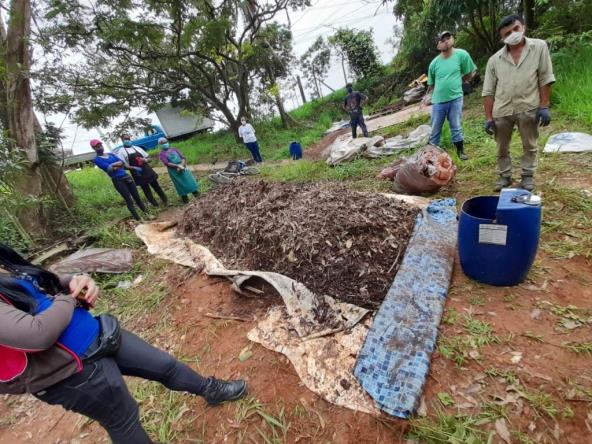 Saiba mais em:  http://ifbonillo.org.br/compostagem-coopersul/
Início leiras compostagem - janeiro/2021
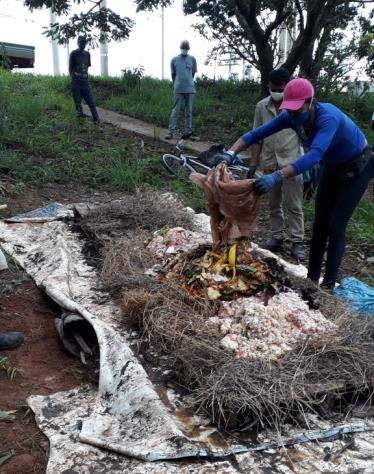 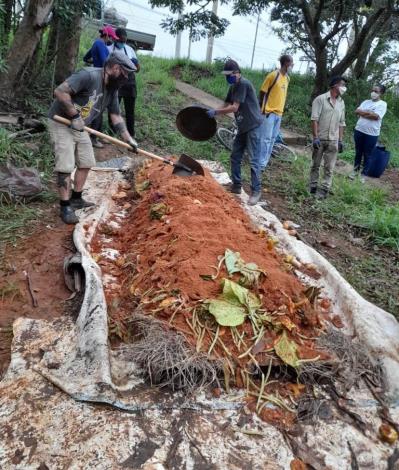 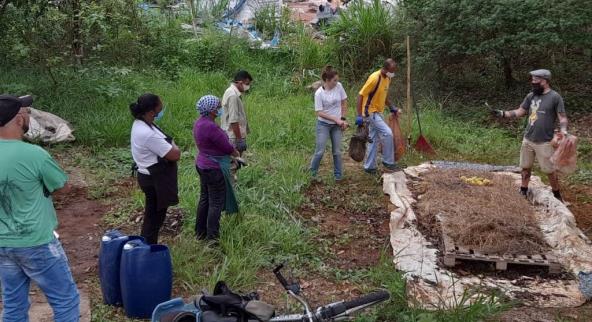 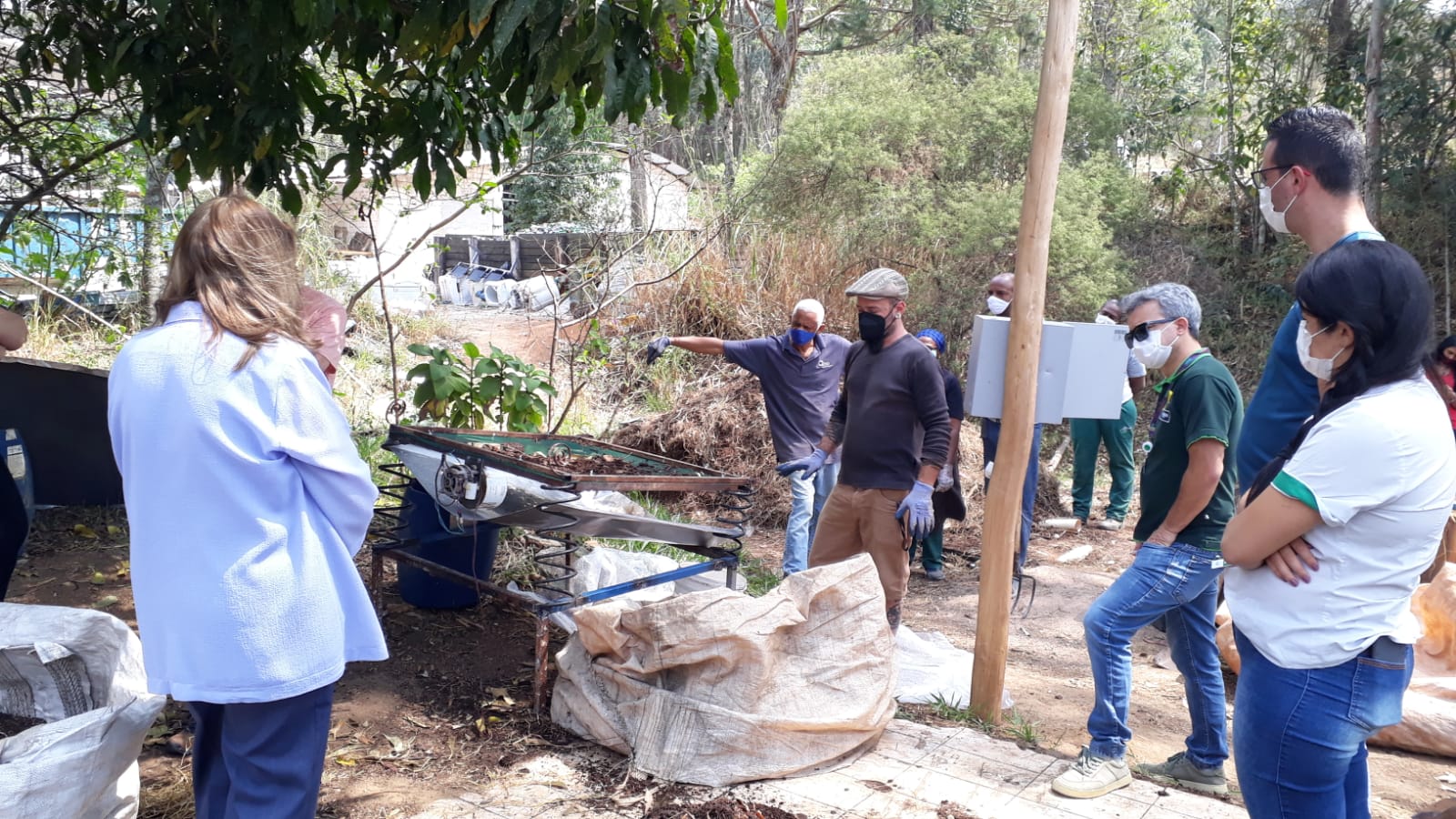 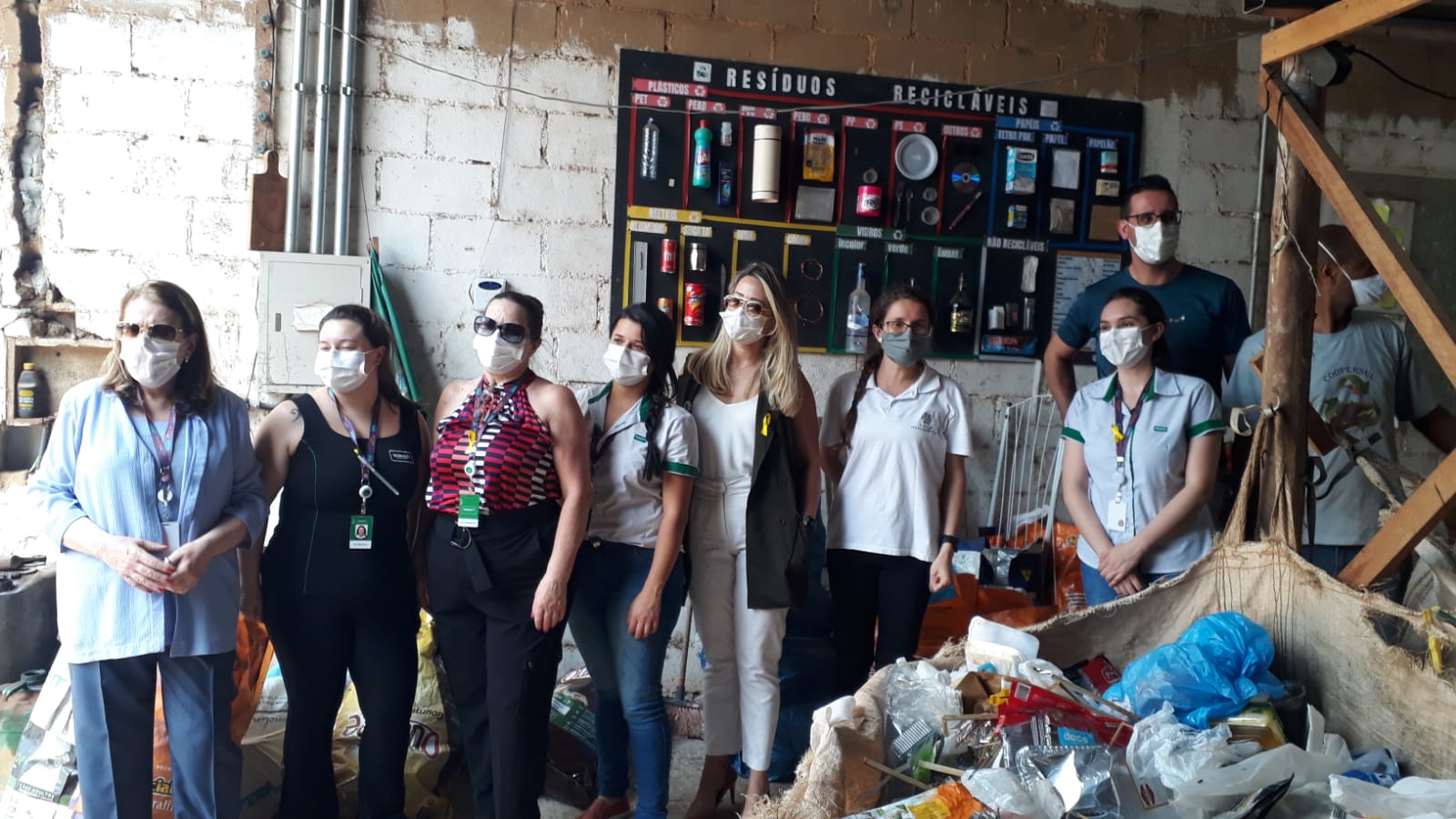 Visita representantes da Unimed - set./2021
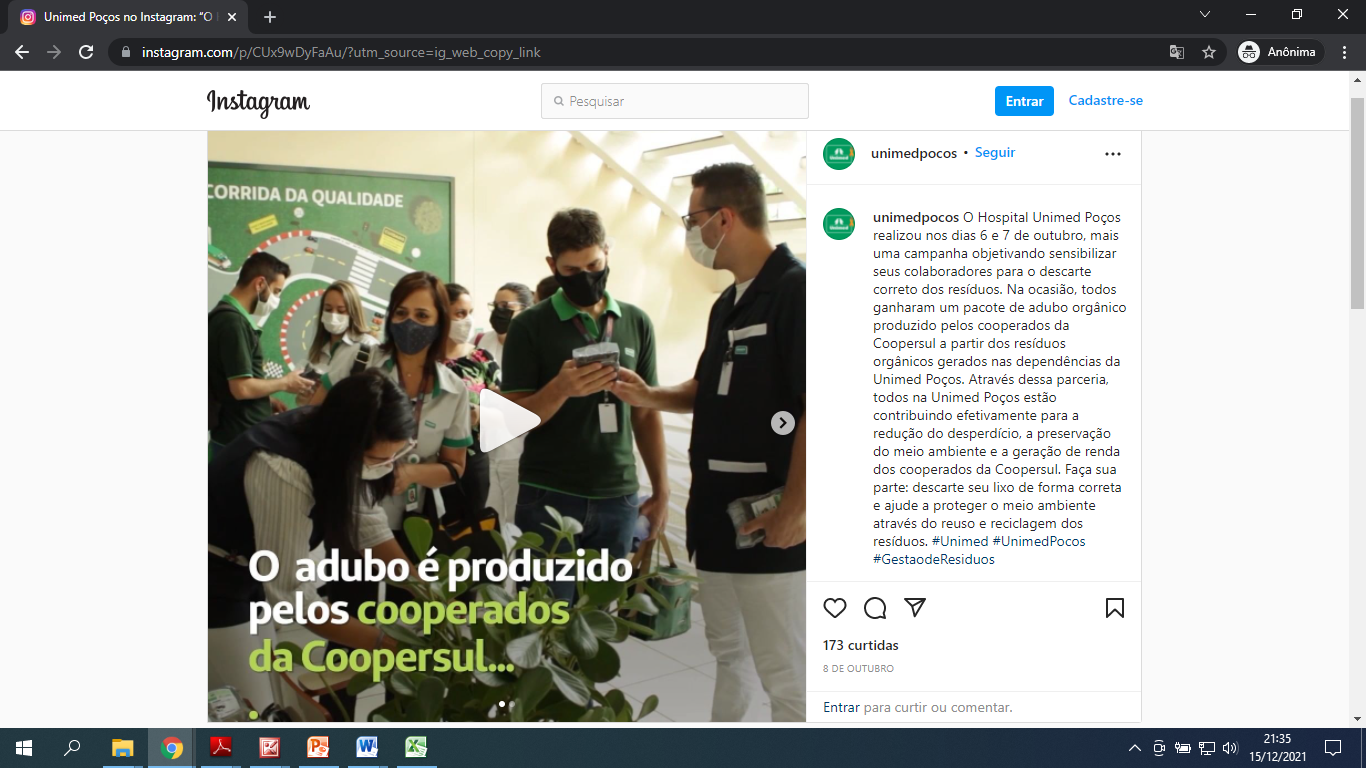 Fornecimento de adubo produzido na Coopersul para campanha de conscientização socioambiental na Unimed - out./2021
Saiba mais em: https://www.instagram.com/p/CUx9wDyFaAu/?utm_source=ig_web_copy_link
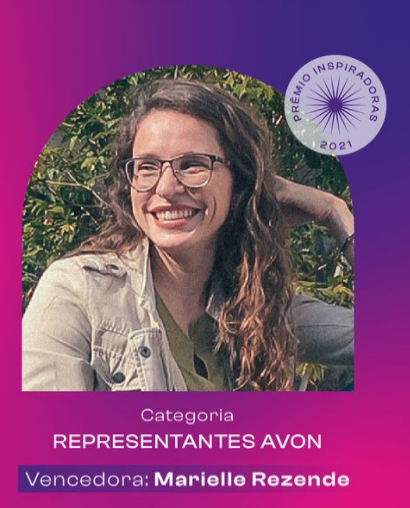 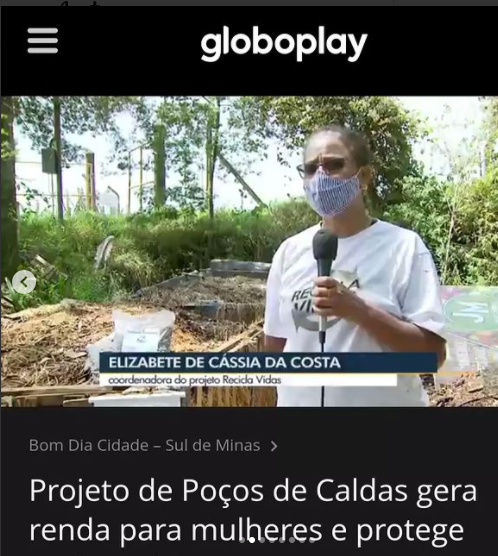 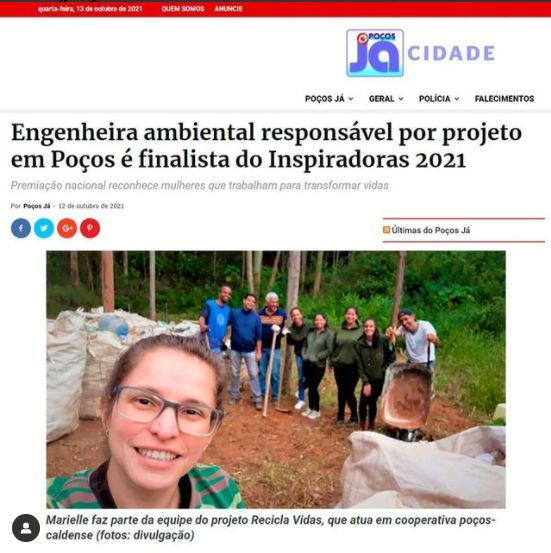 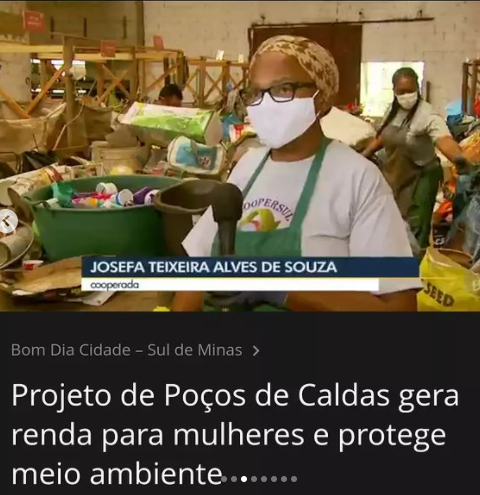 Destaque em mídia regional e nacional
Saiba mais em: https://globoplay.globo.com/v/10023251/
https://www.uol.com.br/universa/noticias/redacao/2021/10/11/engenheira-quer-empoderar-coletoras-de-material-reciclavel.htm
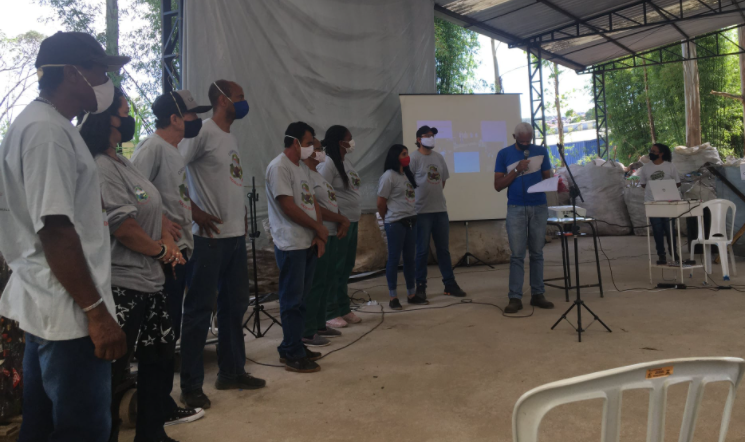 Evento encerramento Recicla Vidas - nov./2021 e lançamento do projeto de compostagem
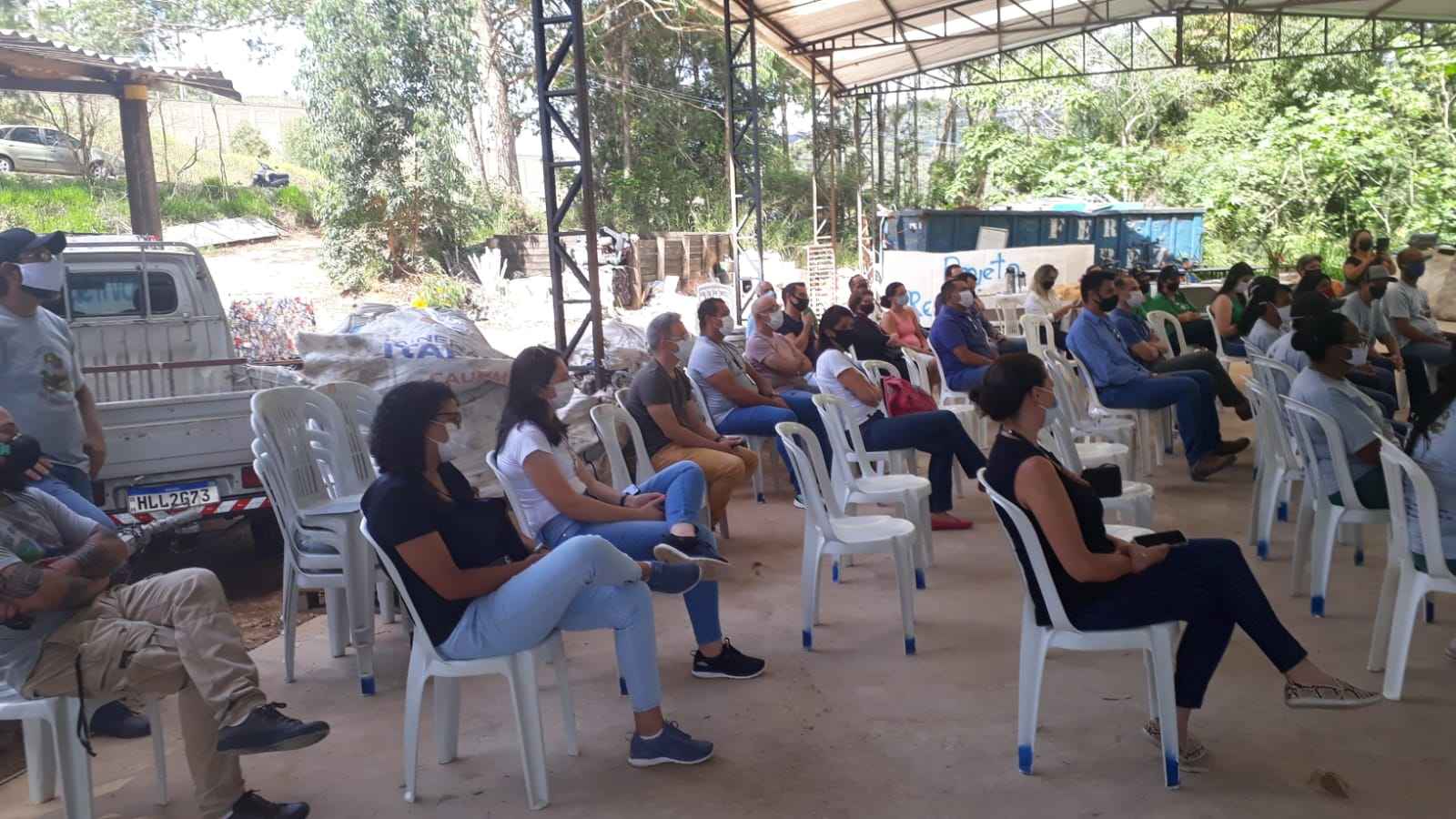 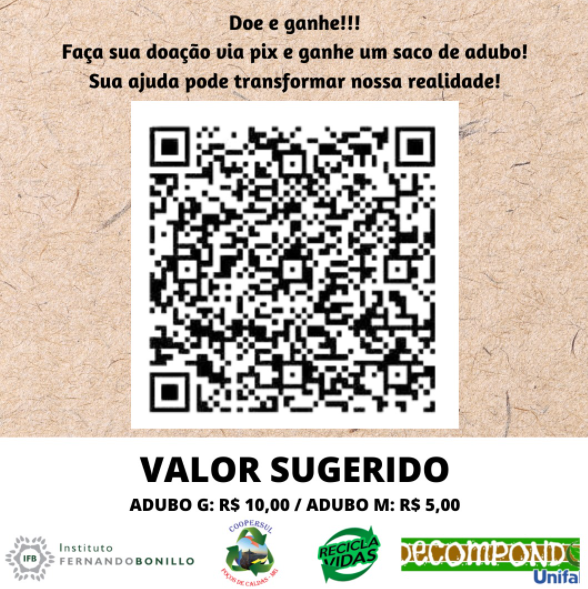 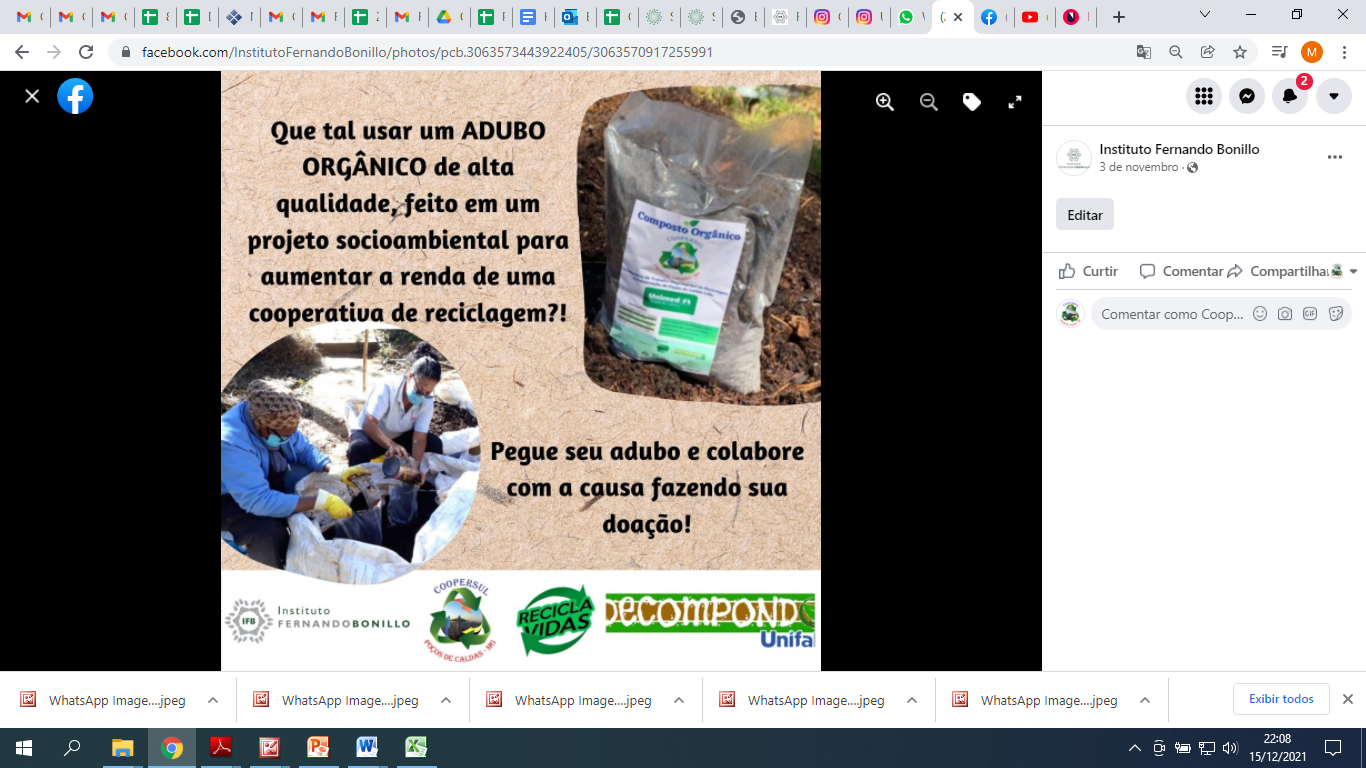 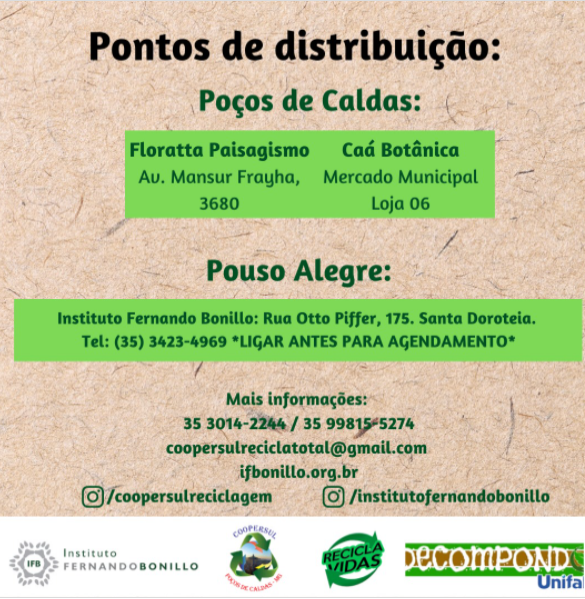 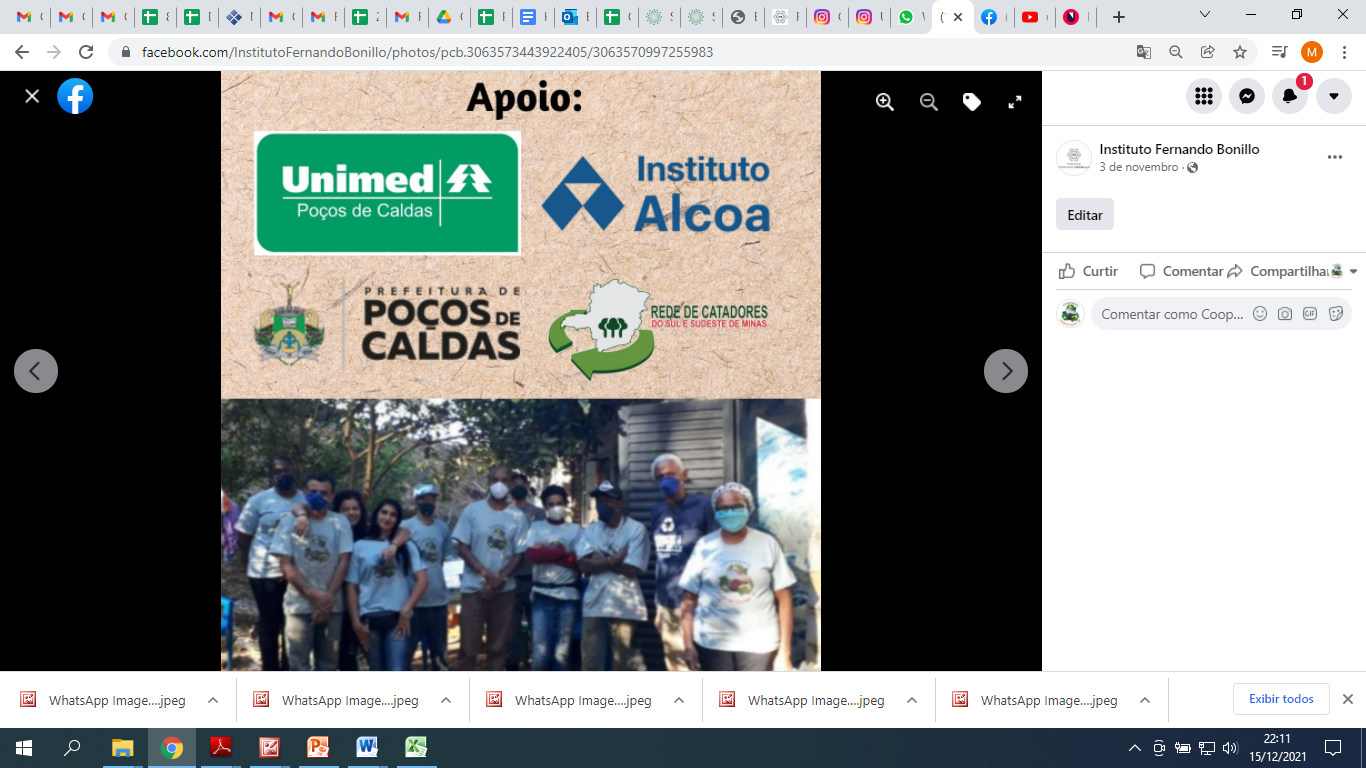 Campanhas Doe e Ganhe um Adubo
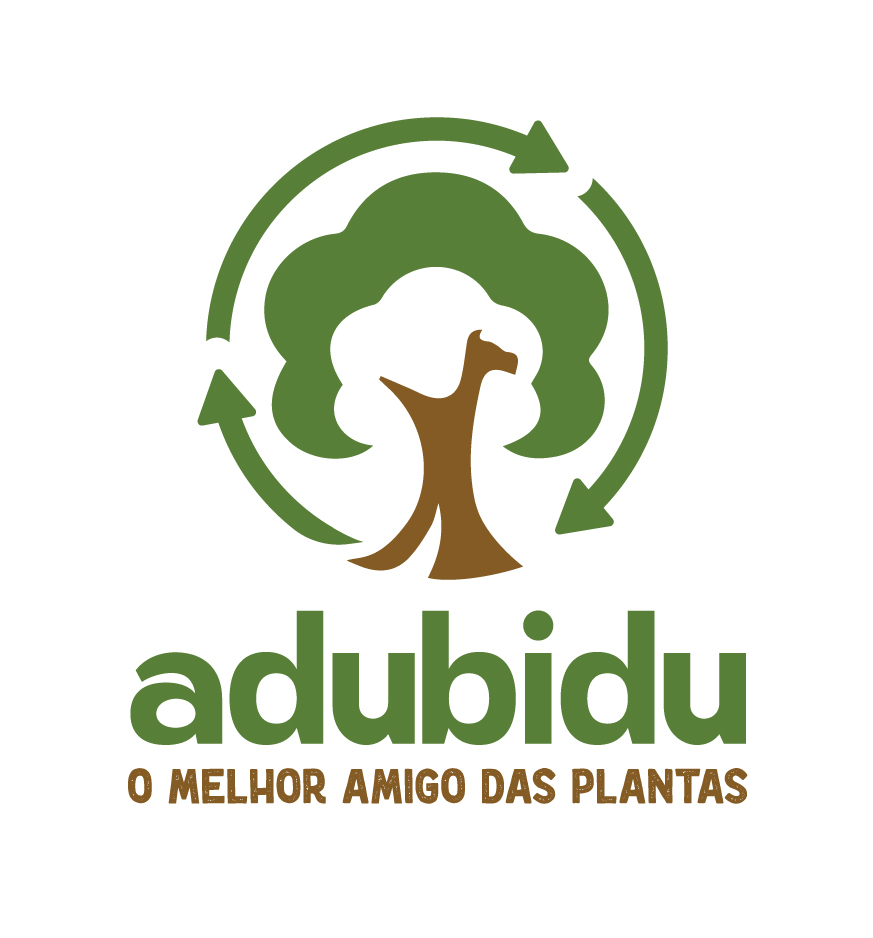 Criação de logomarca para o adubo
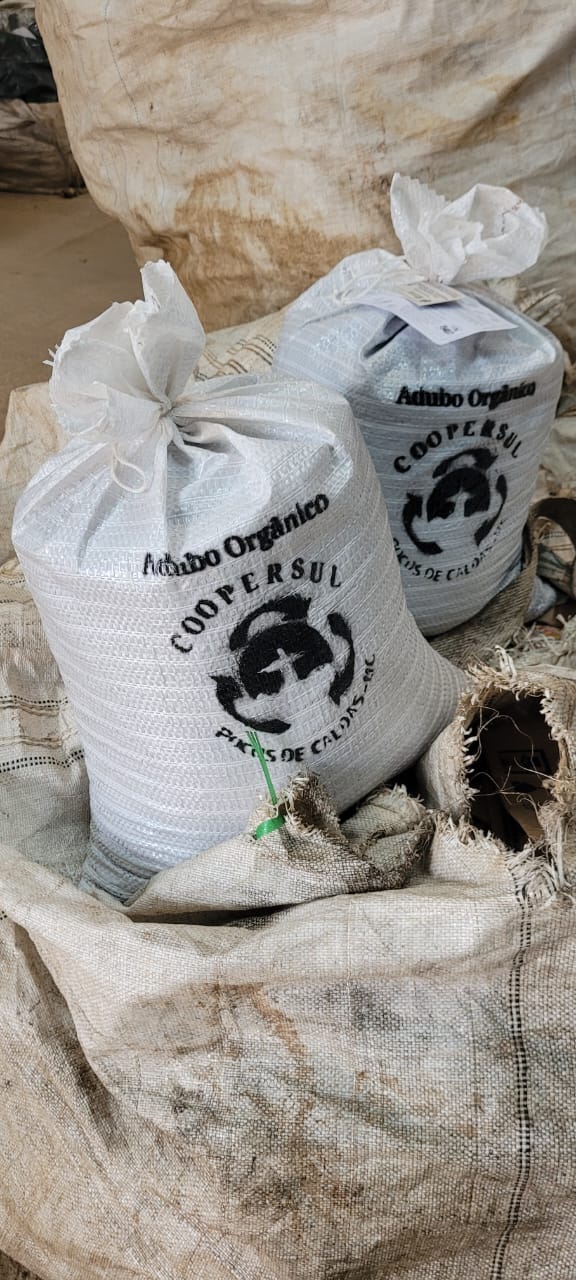 Embalagens adubo - testes
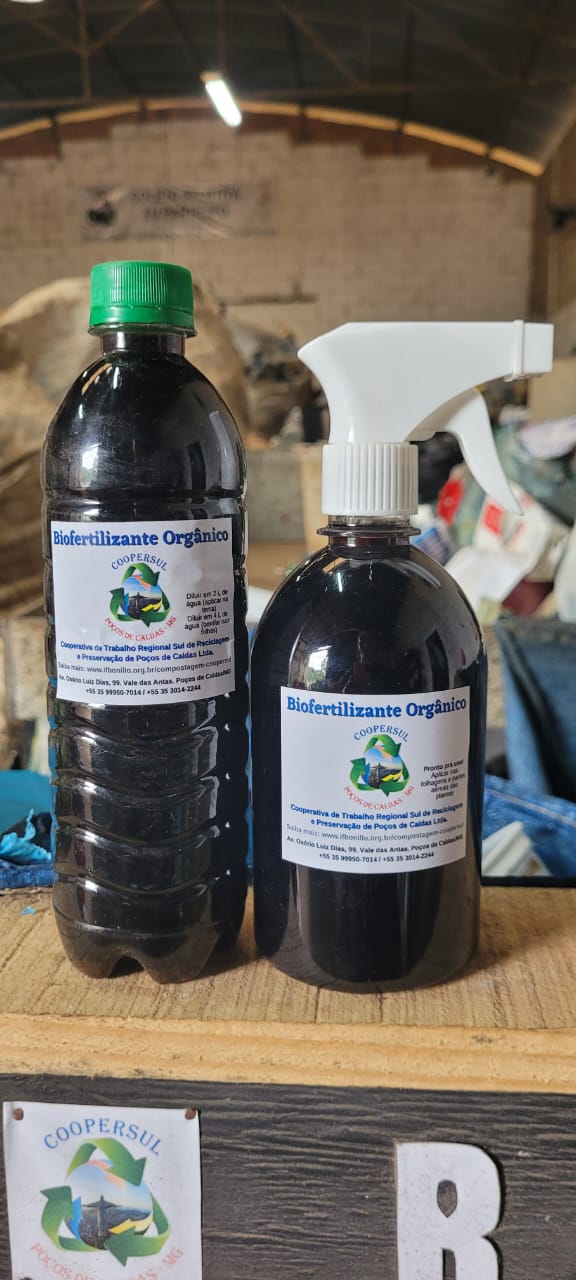 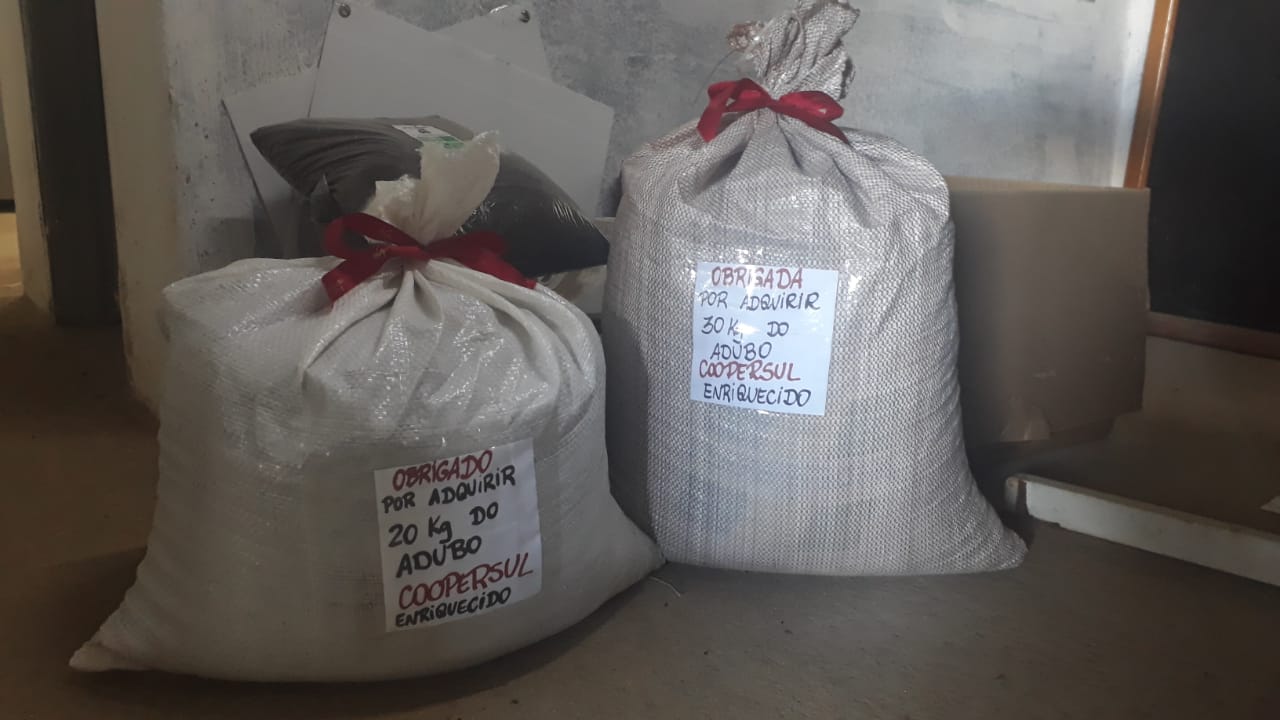 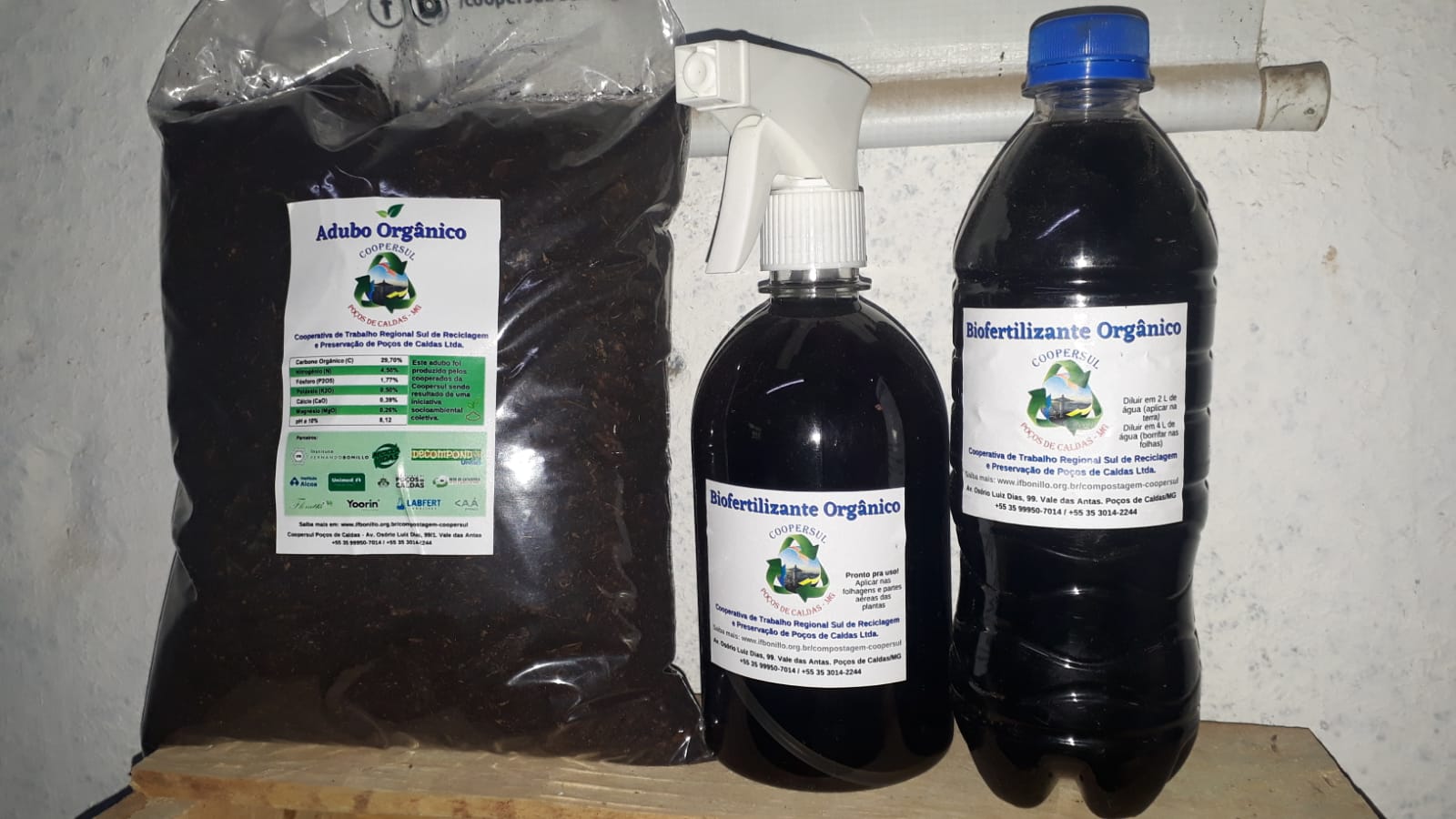 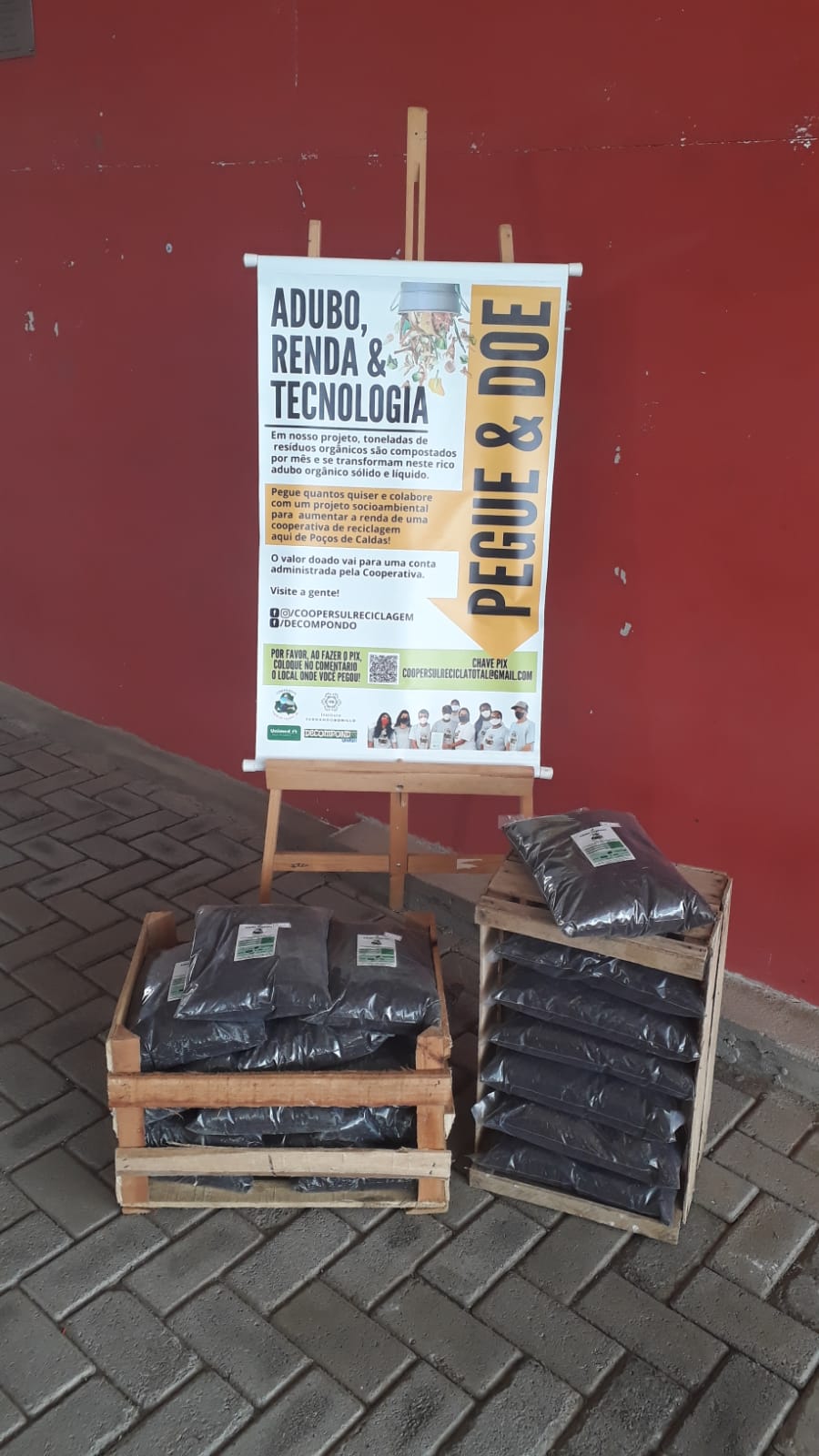 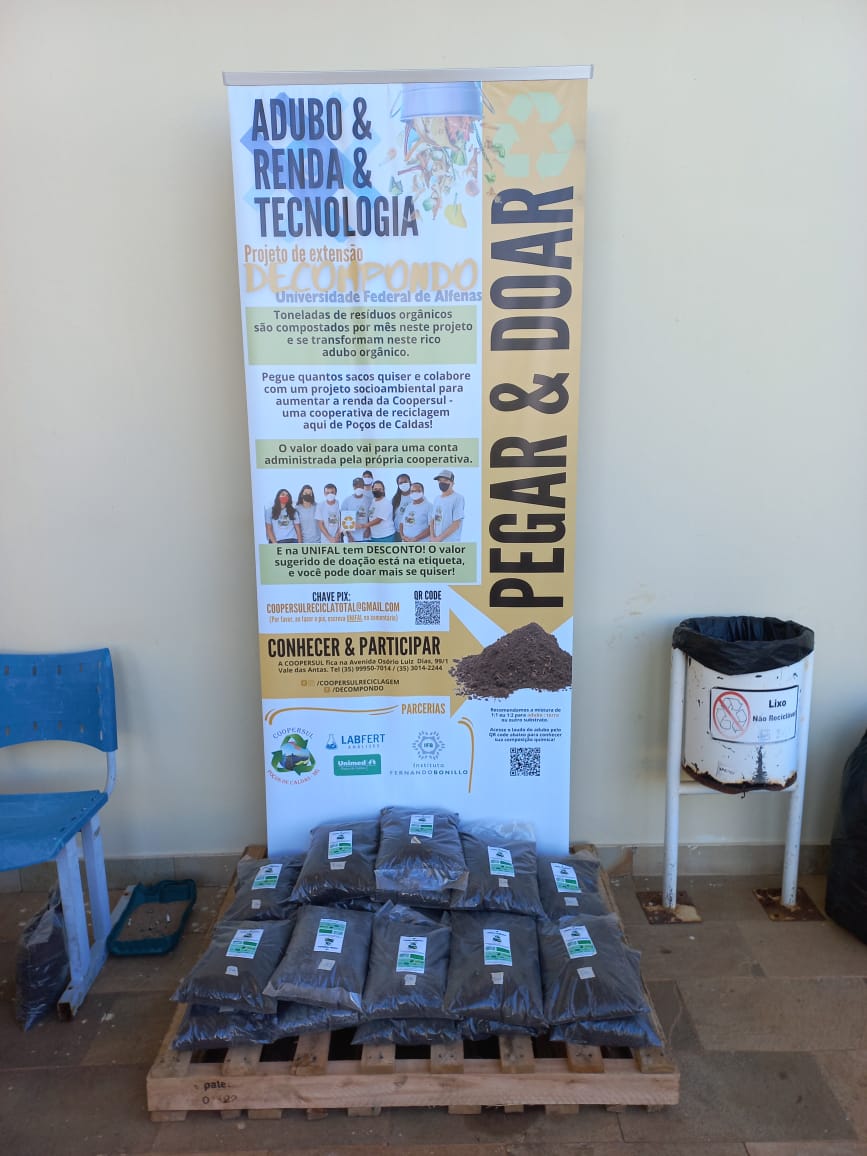 Ponto de retirada de adubo no IFSULDEMINAS e UNIFAL
https://www.pcs.ifsuldeminas.edu.br/todas-noticias/4111-adubo-projeto-recicla-vidas-setembro-2022
Coleta de insumos - serragem
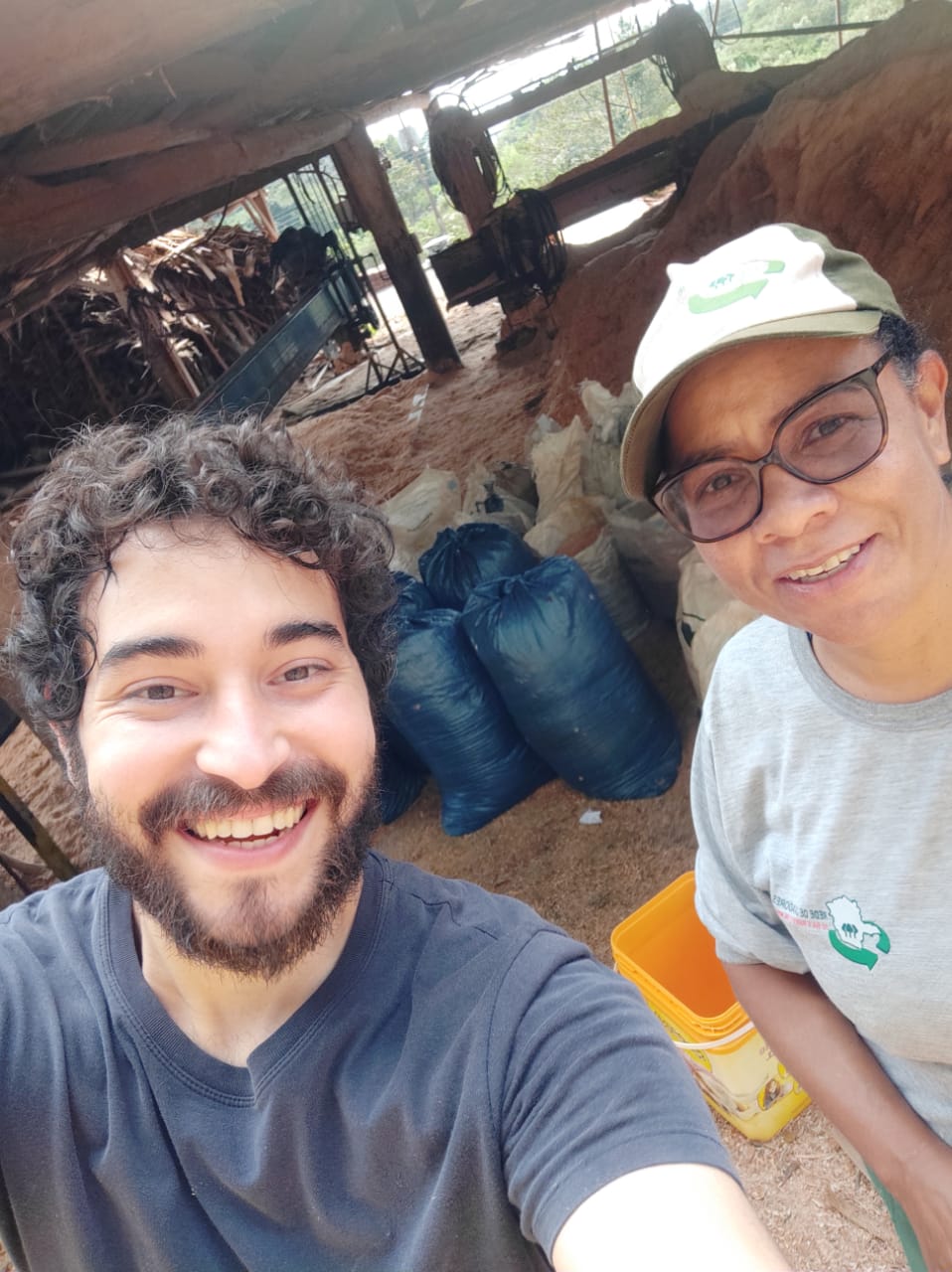 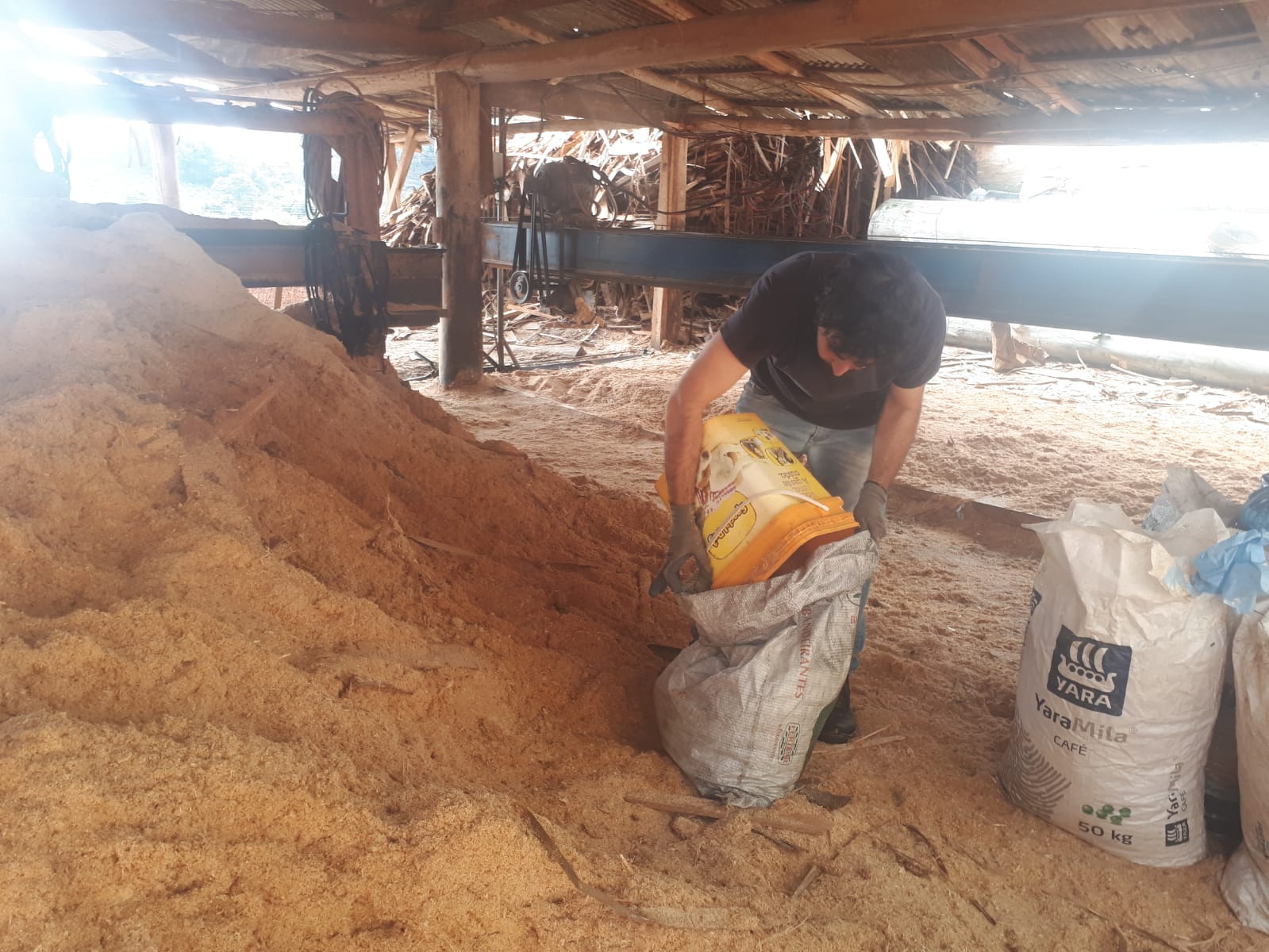 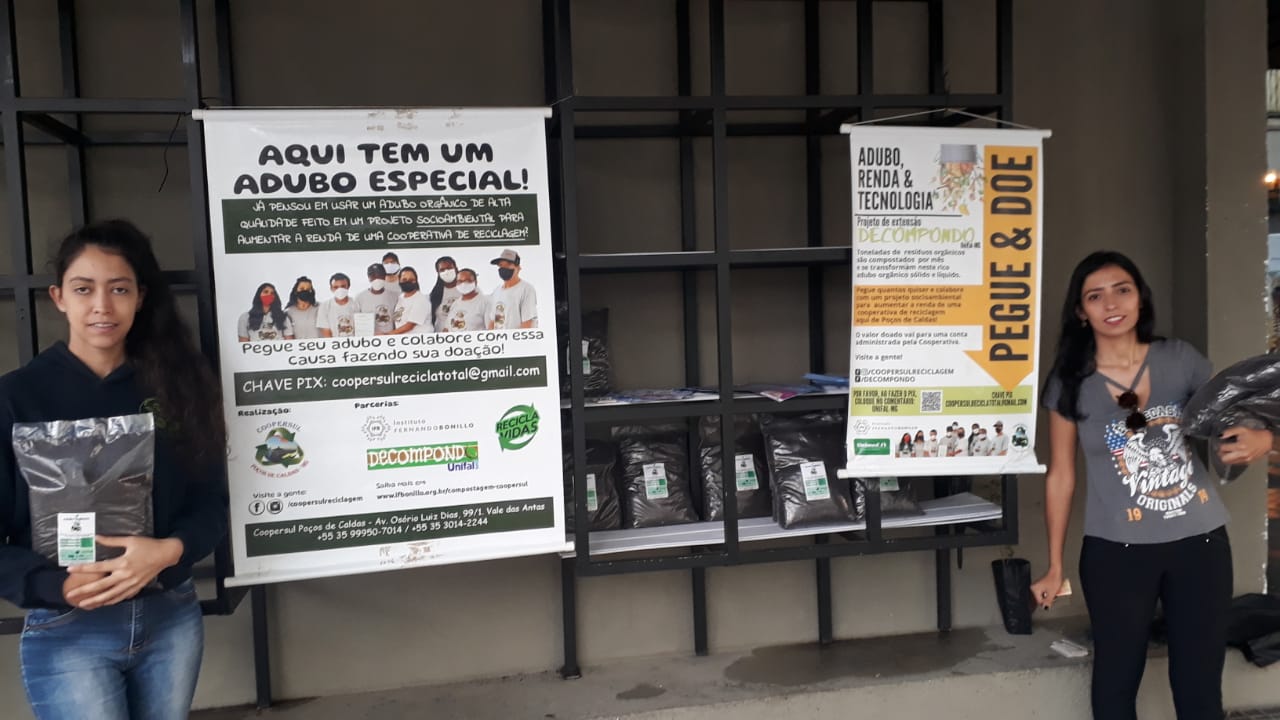 Dia Mundial sem Carro (set/2022)
Rua Barros Cobra, Centro, Poços de Caldas
(Carina e Marília, alunas residentes ambientais do IFSULDEMINAS)
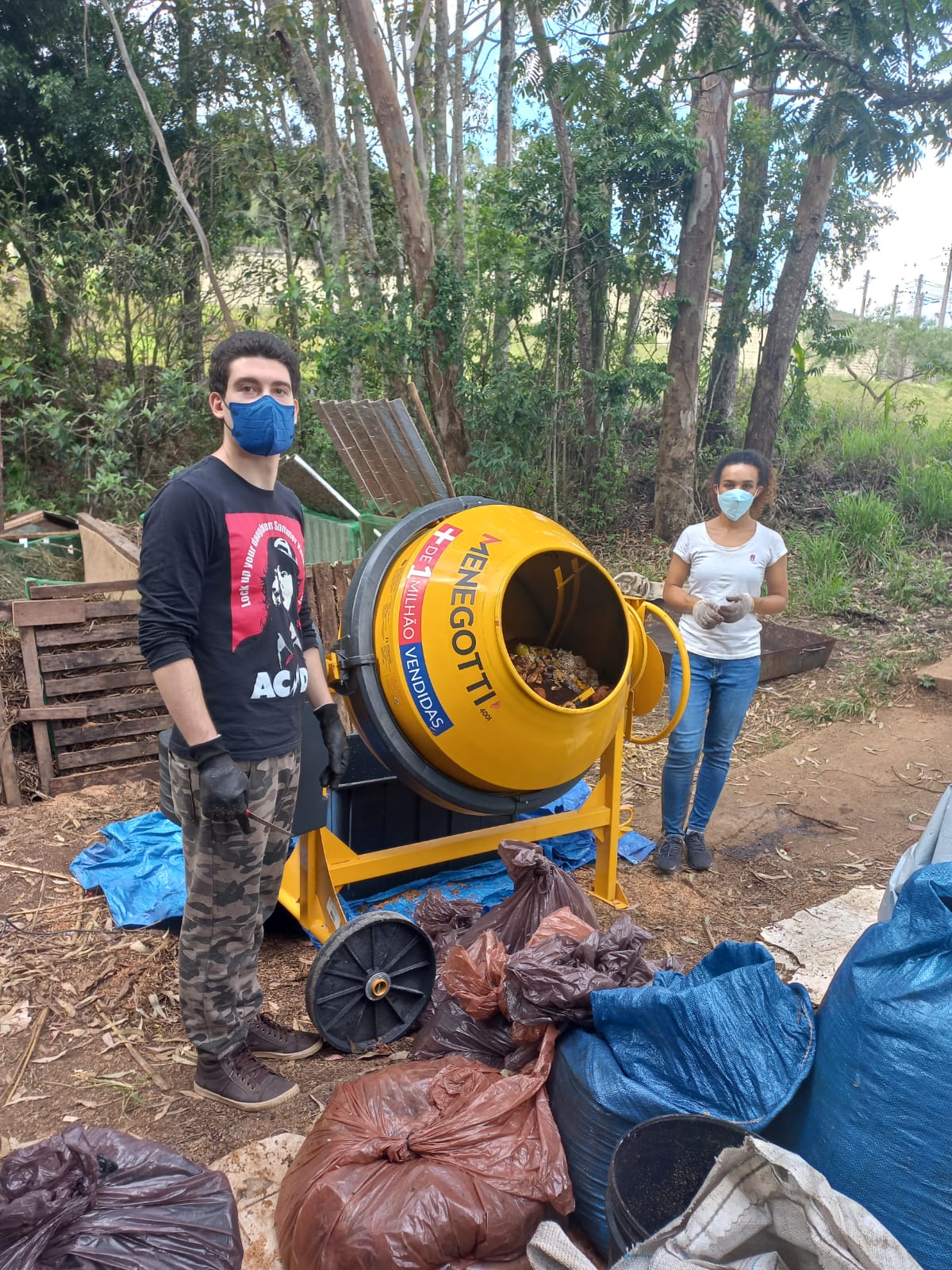 Aquisição da betoneira (nov/2022)
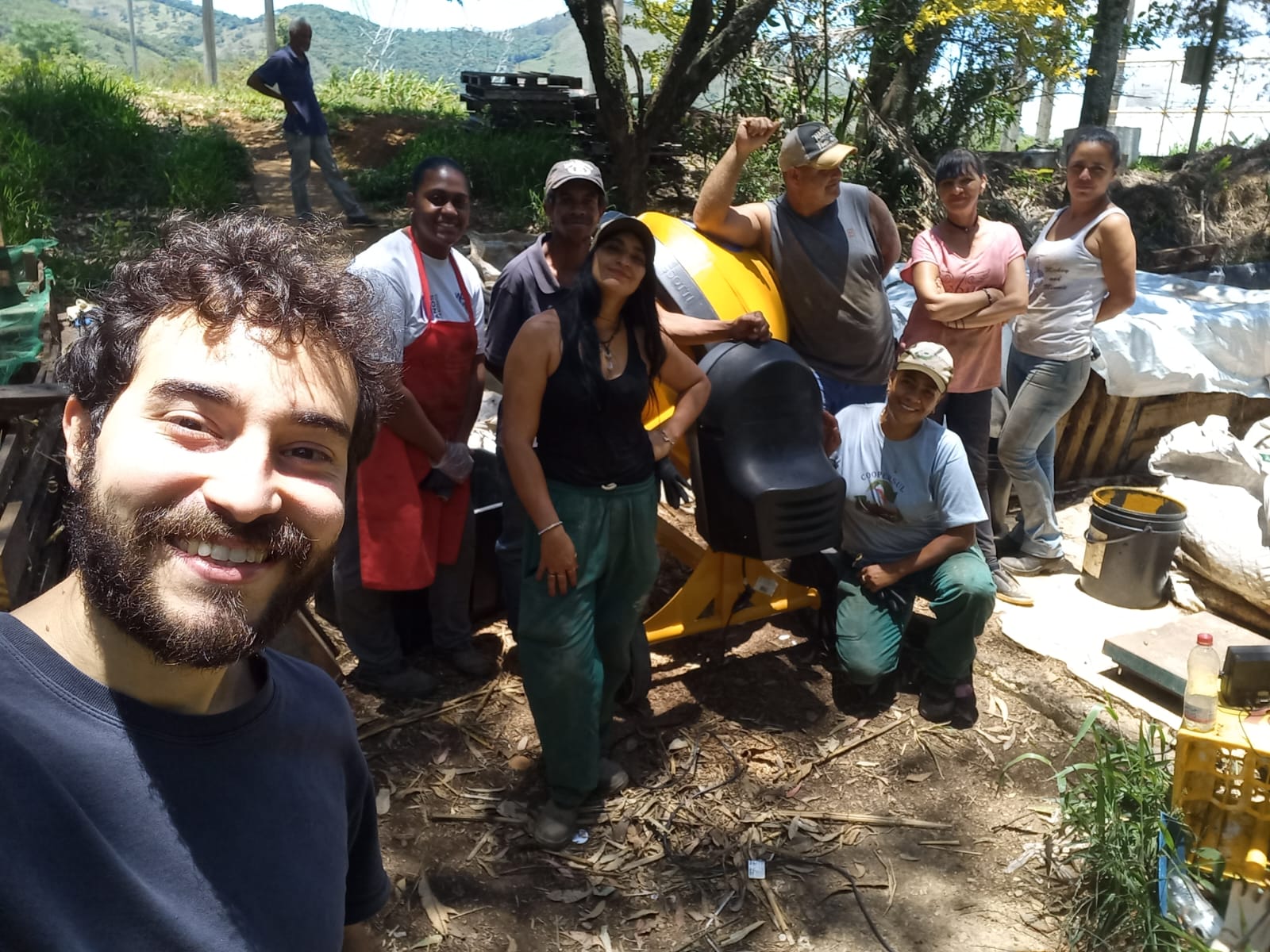 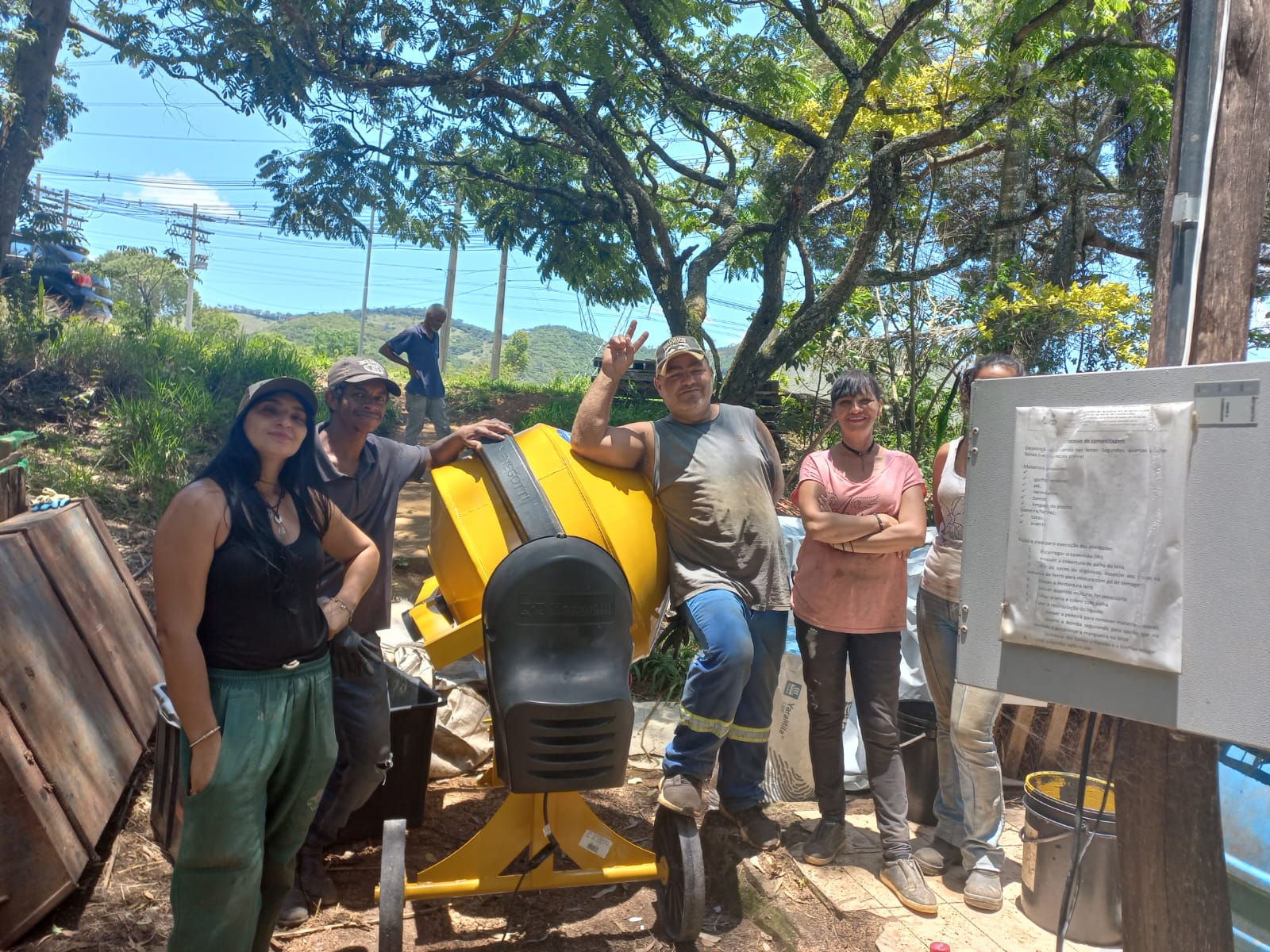 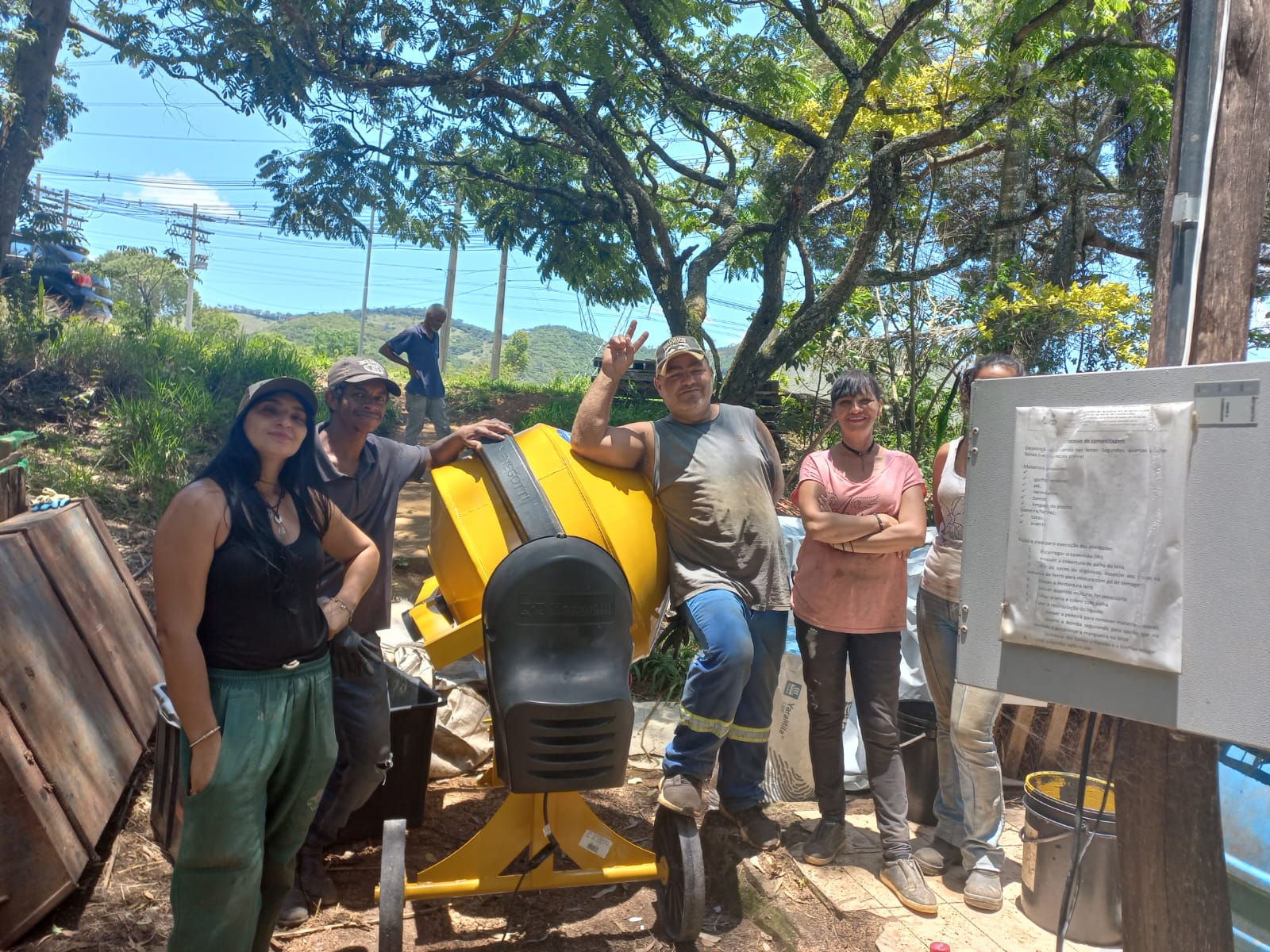 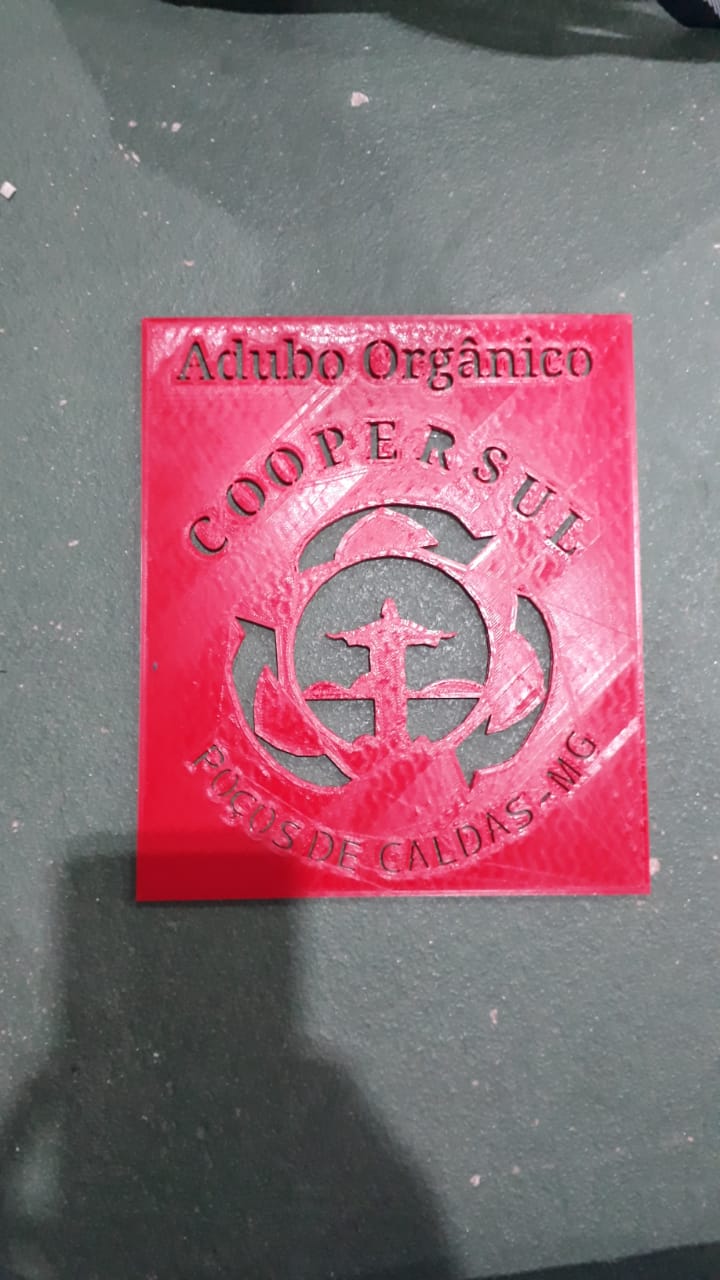 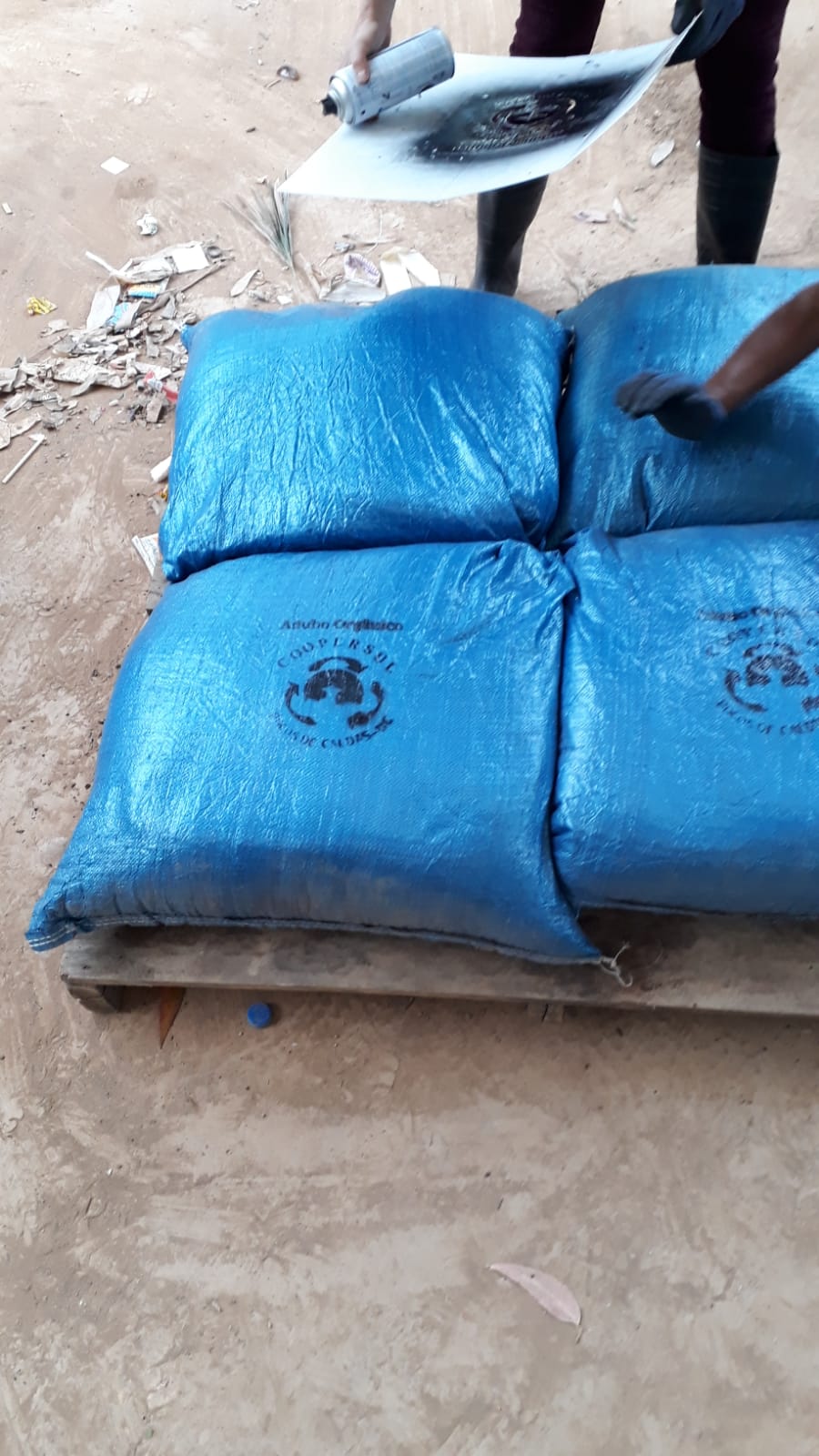 Teste para customização artesanal de embalagens
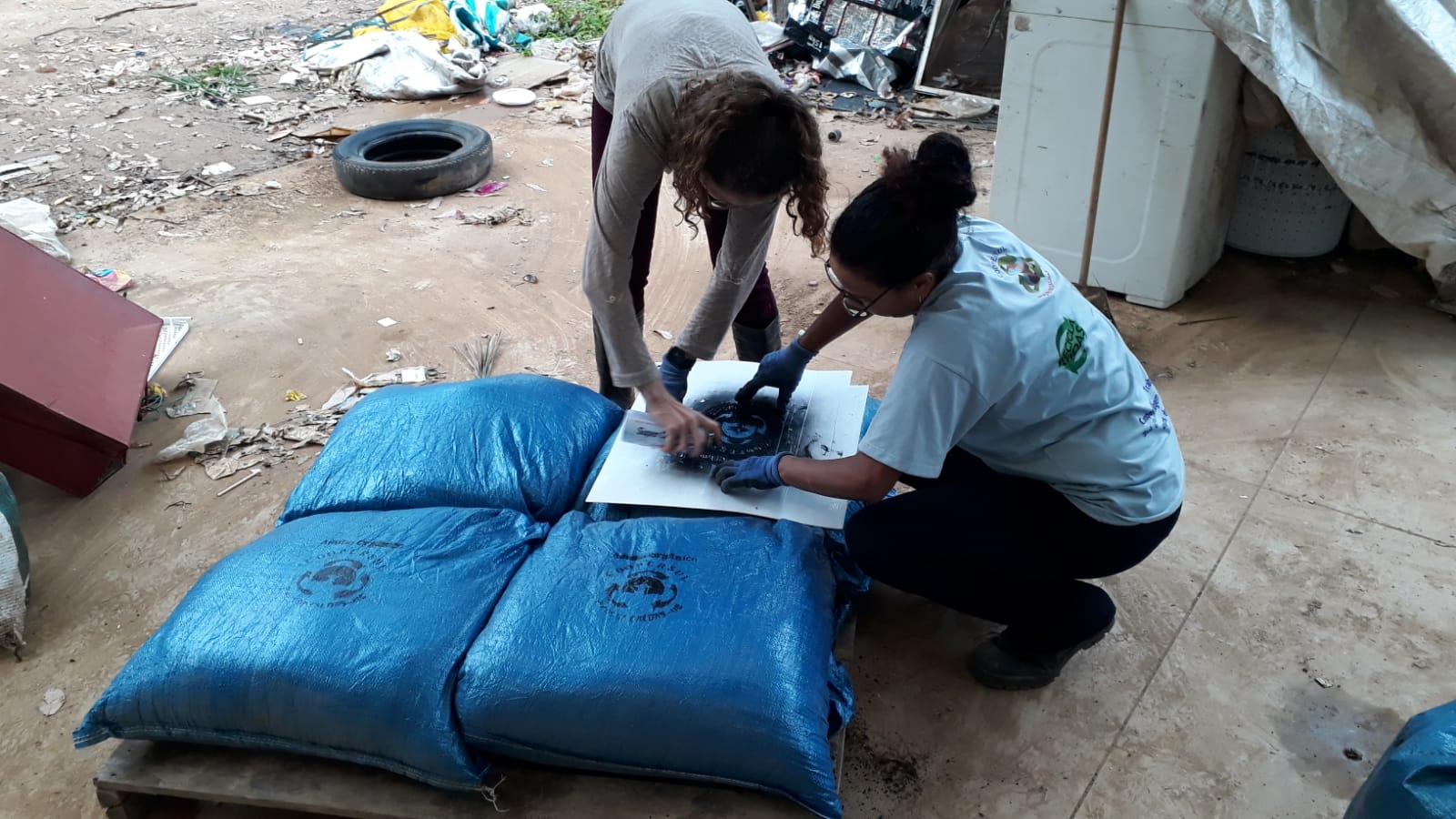 Molde impresso em 3D pelo IFSULDEMINAS
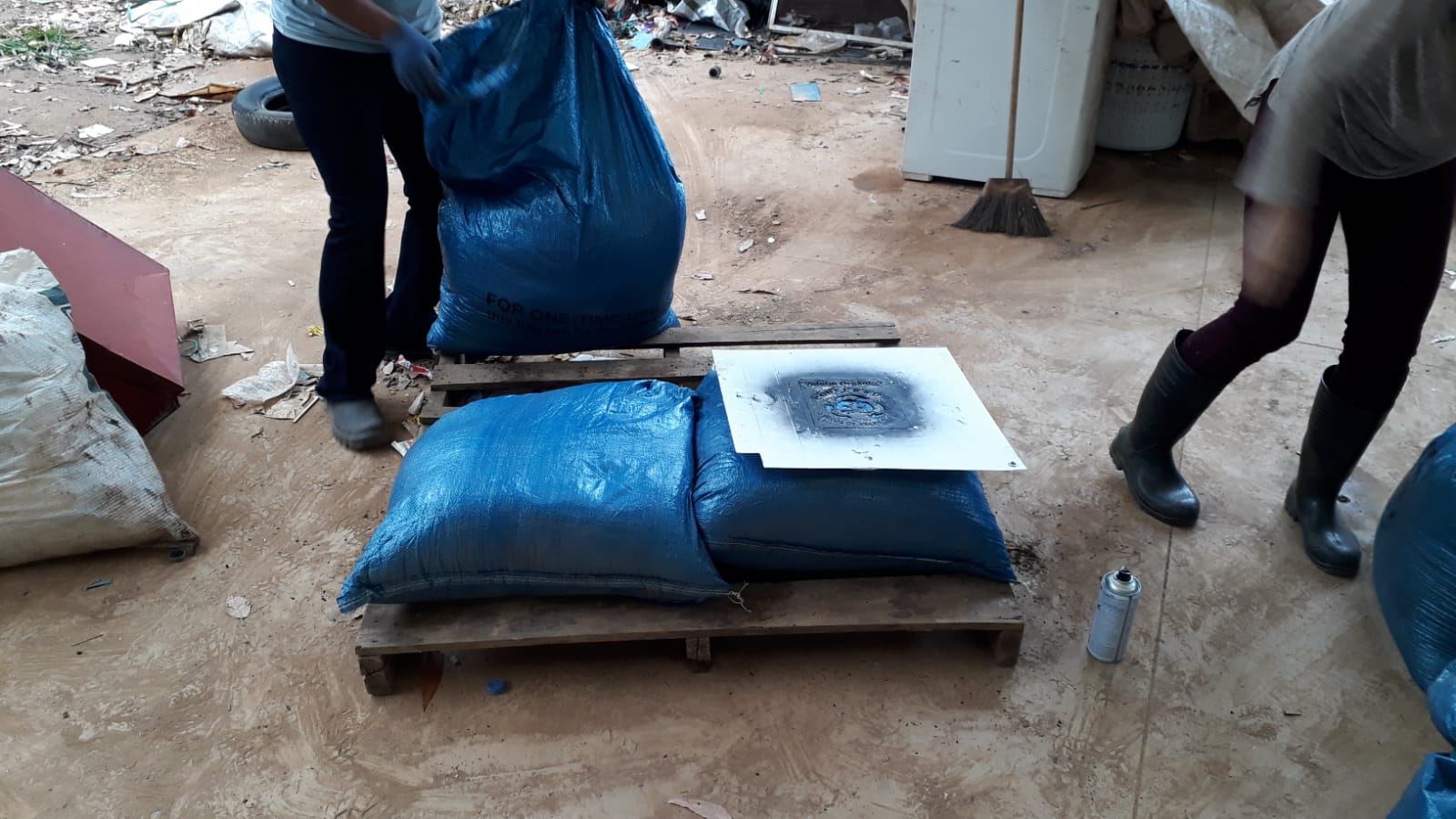 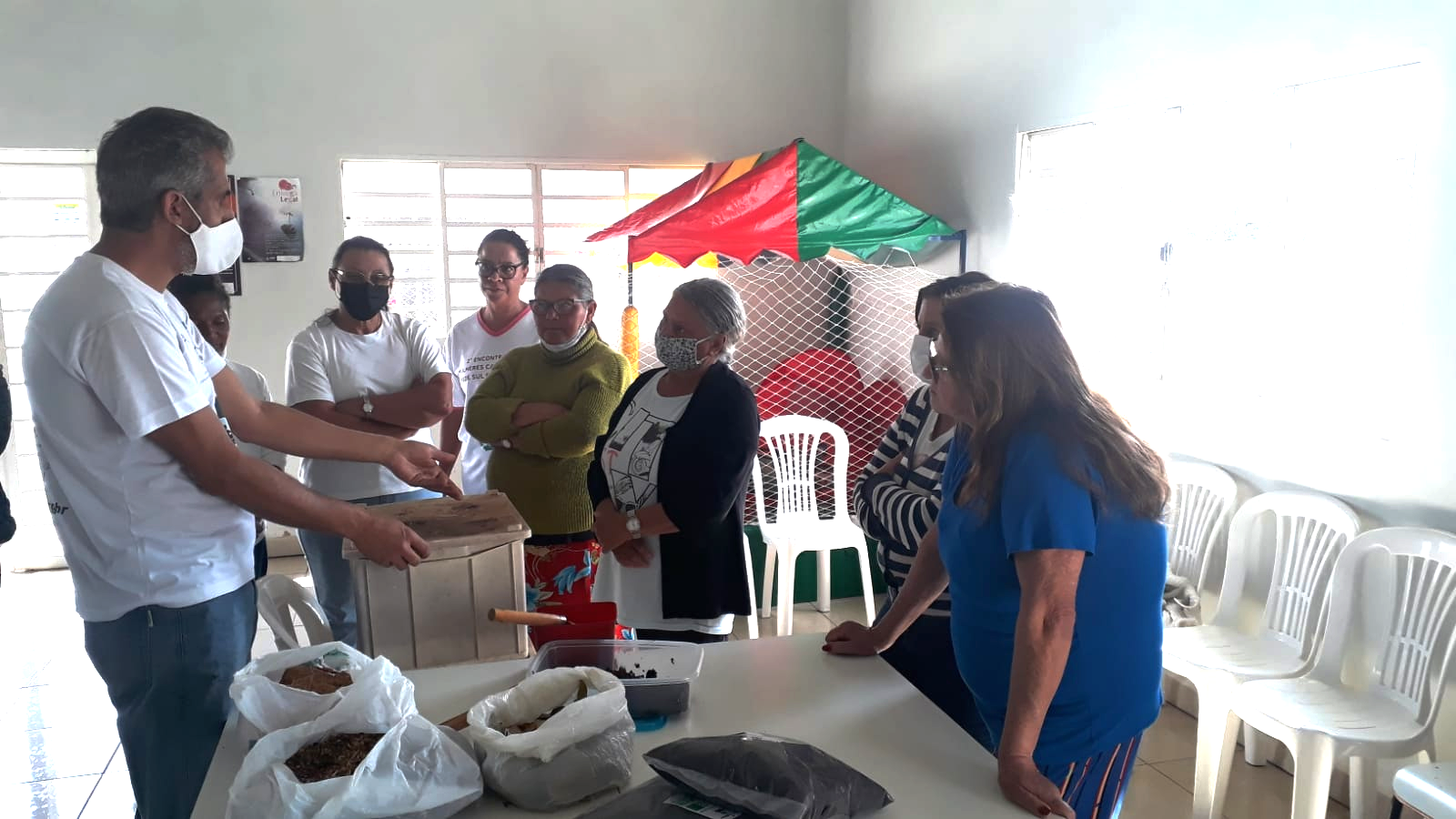 Doação de adubo e oficina de compostagem no CRAS Kennedy II (out/nov/2022)
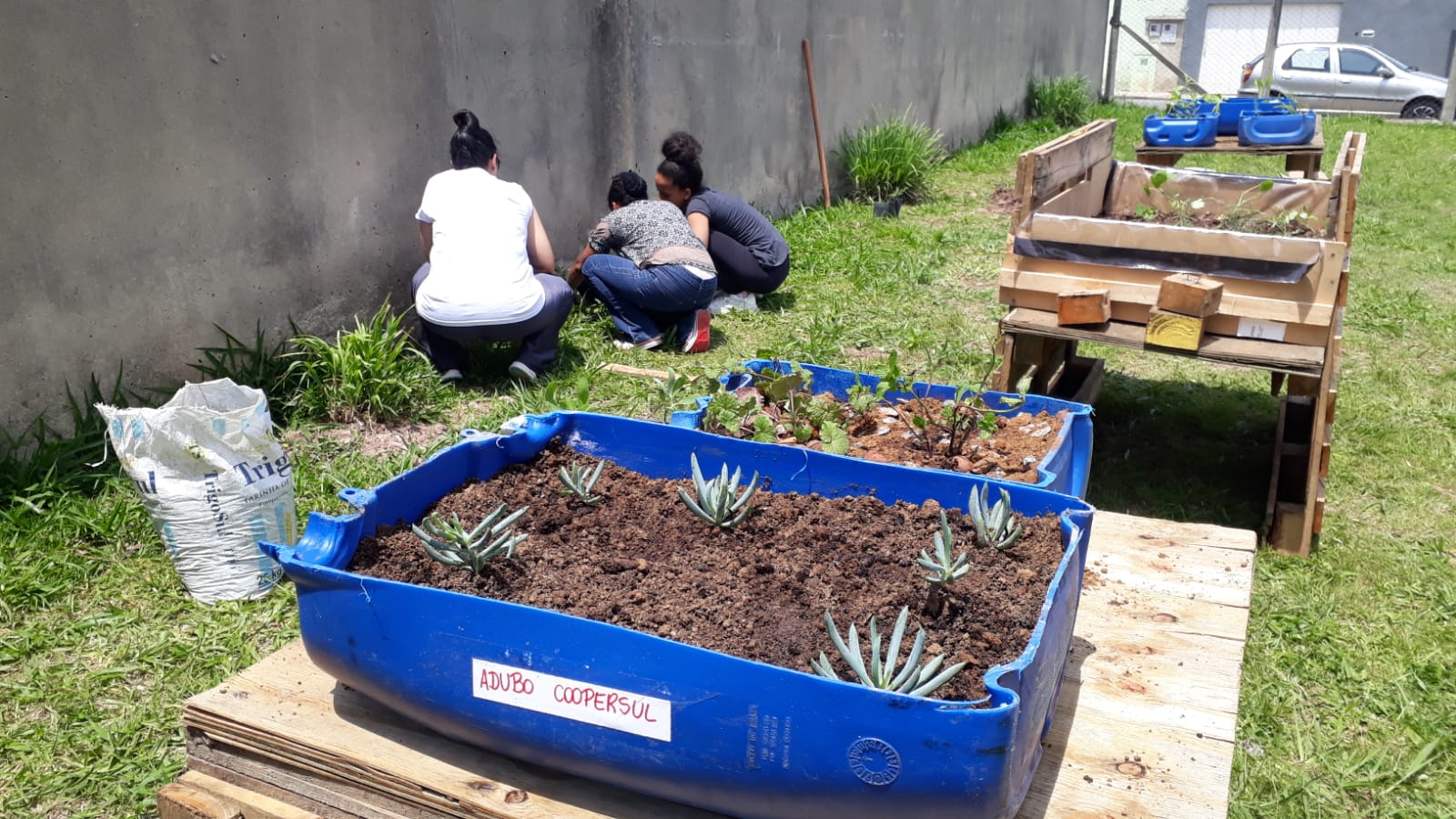 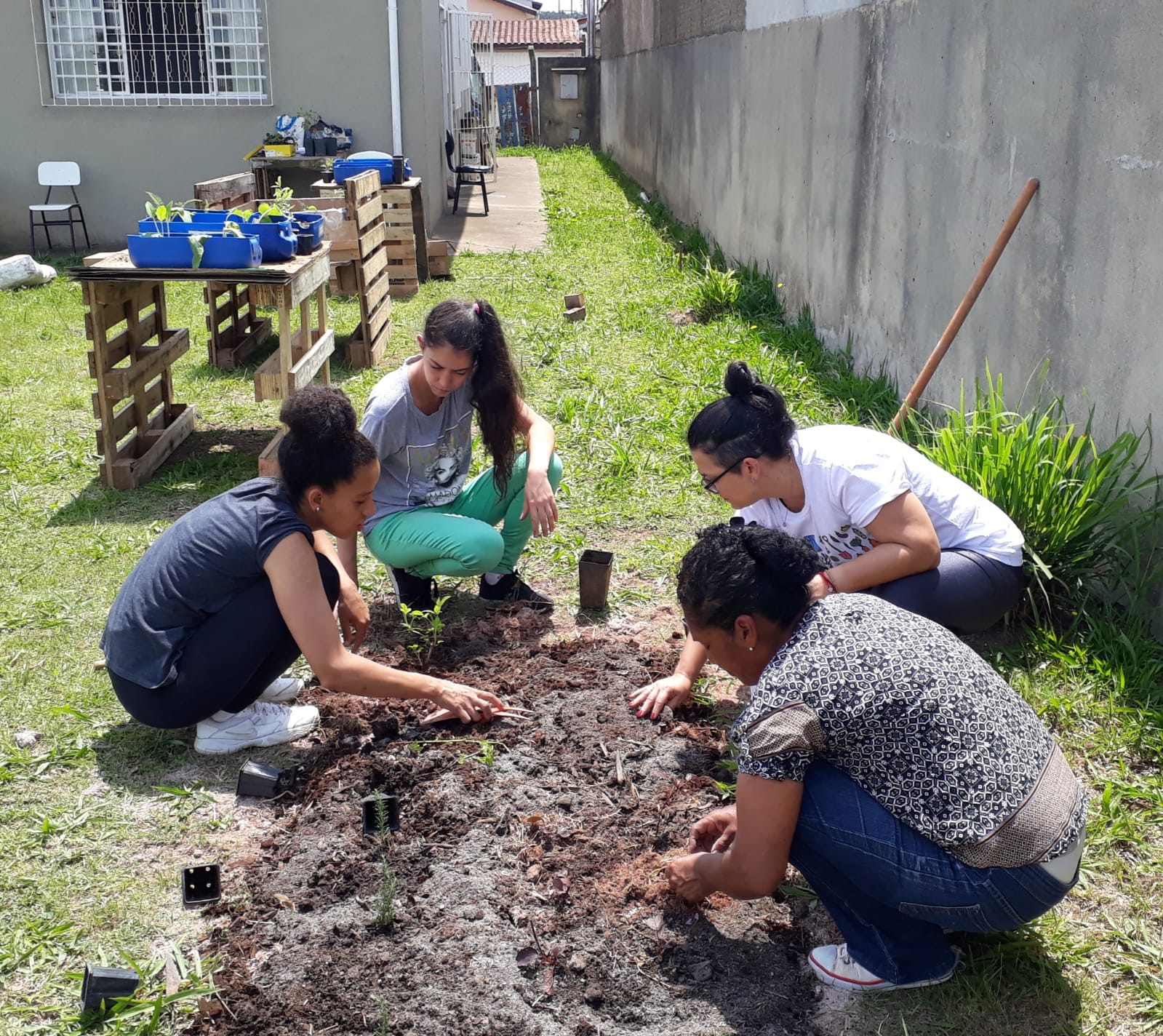 Mais informações:  http://ifbonillo.org.br/acoes-no-cras-kennedy-ii-pocos-de-caldas/
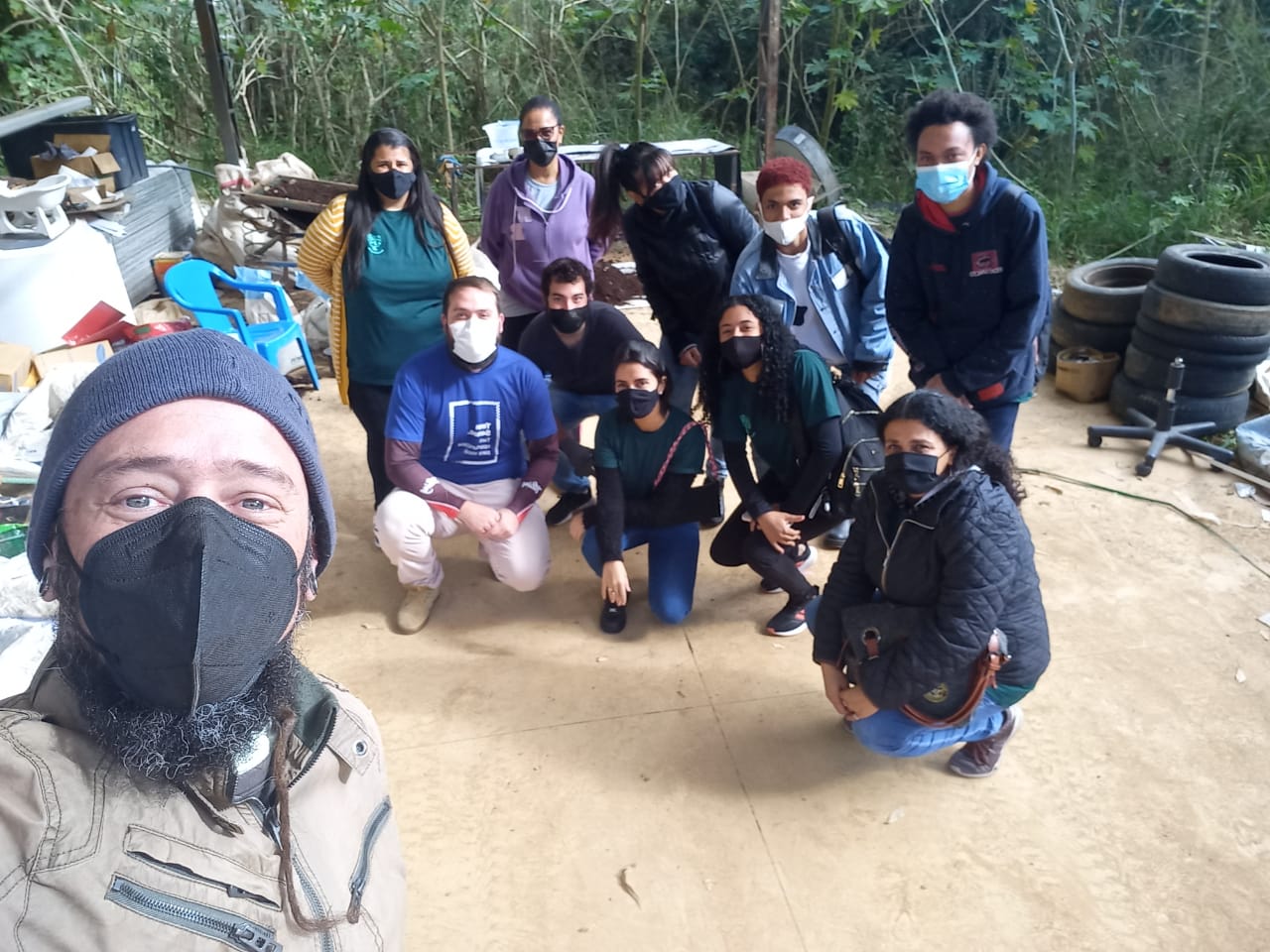 Visita de alunos do SESC à Coopersul (out/2022)
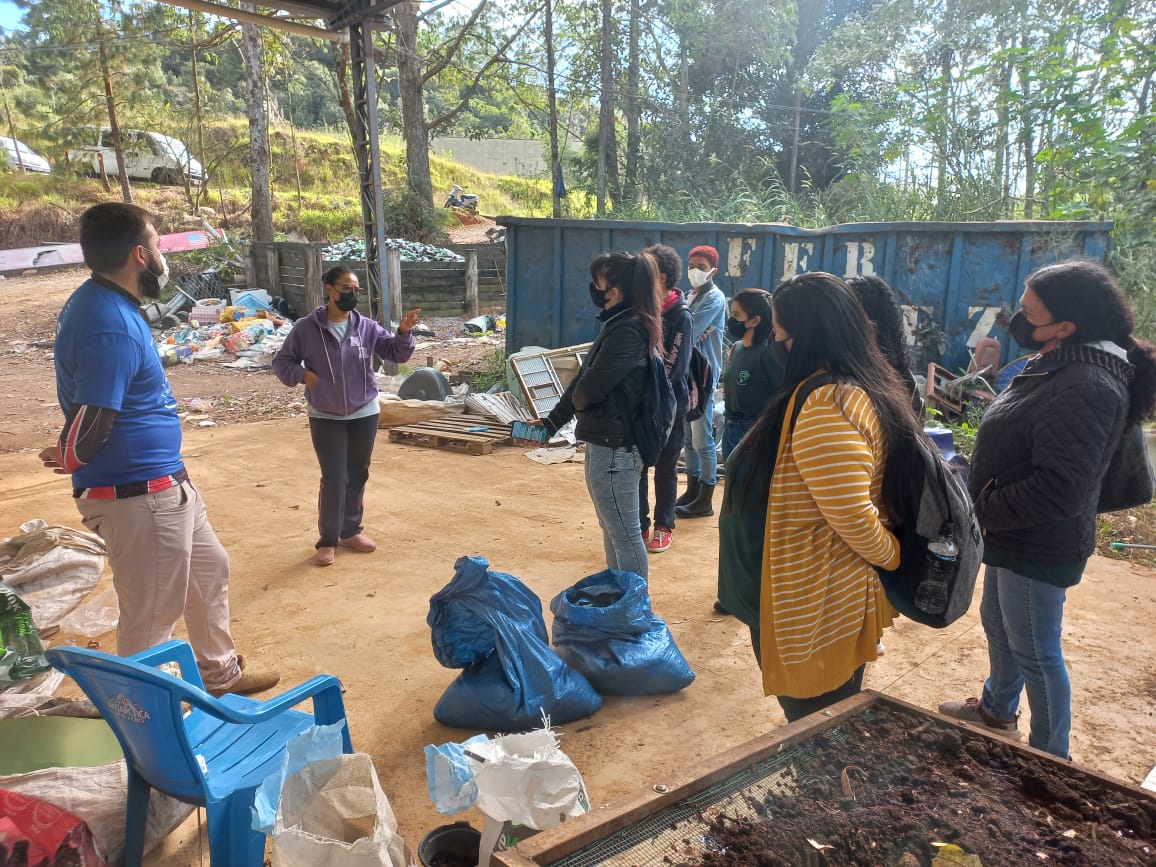 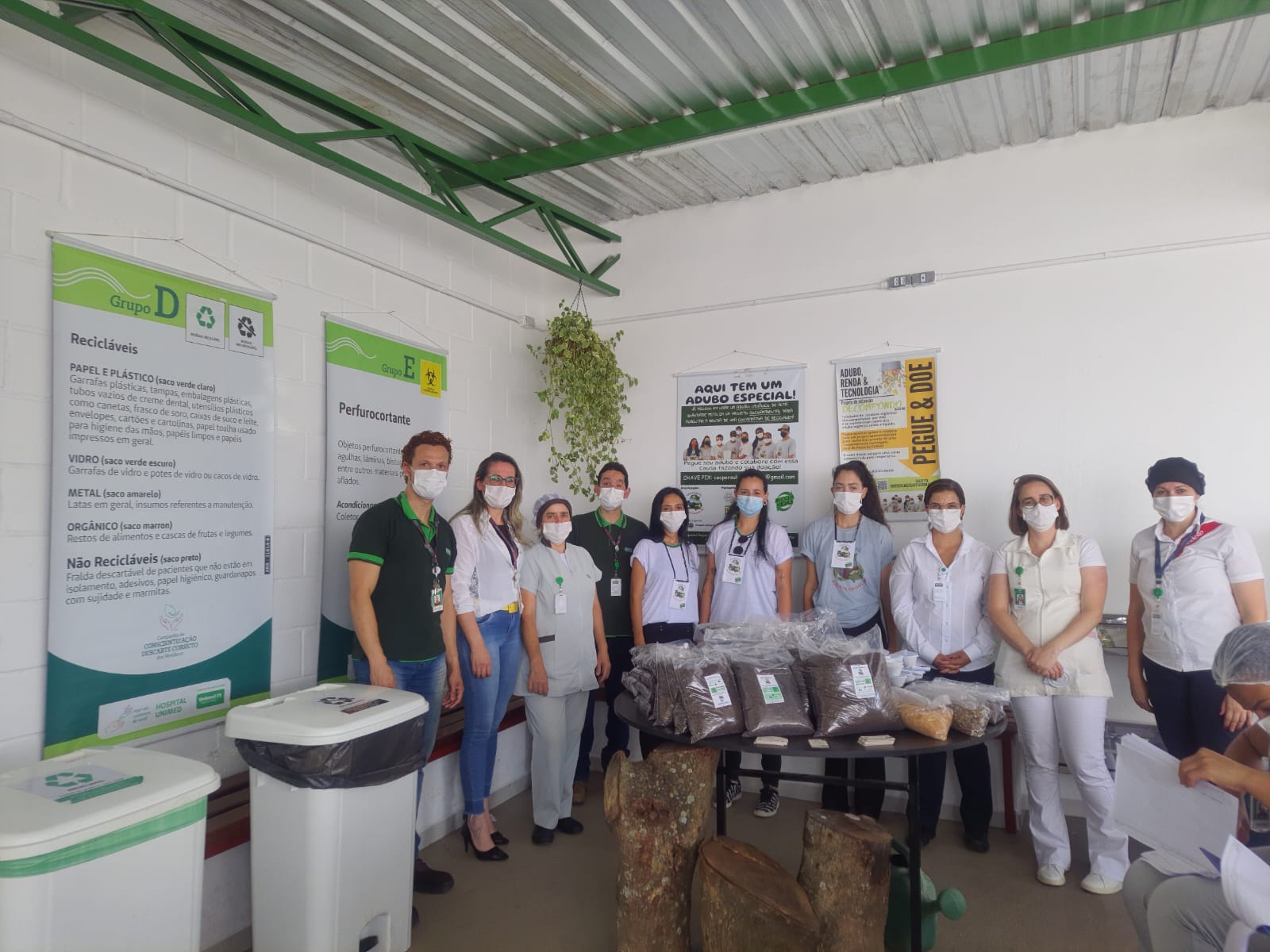 Palestras de conscientização sobre gestão de resíduos e compostagem na Unimed (nov/2022)
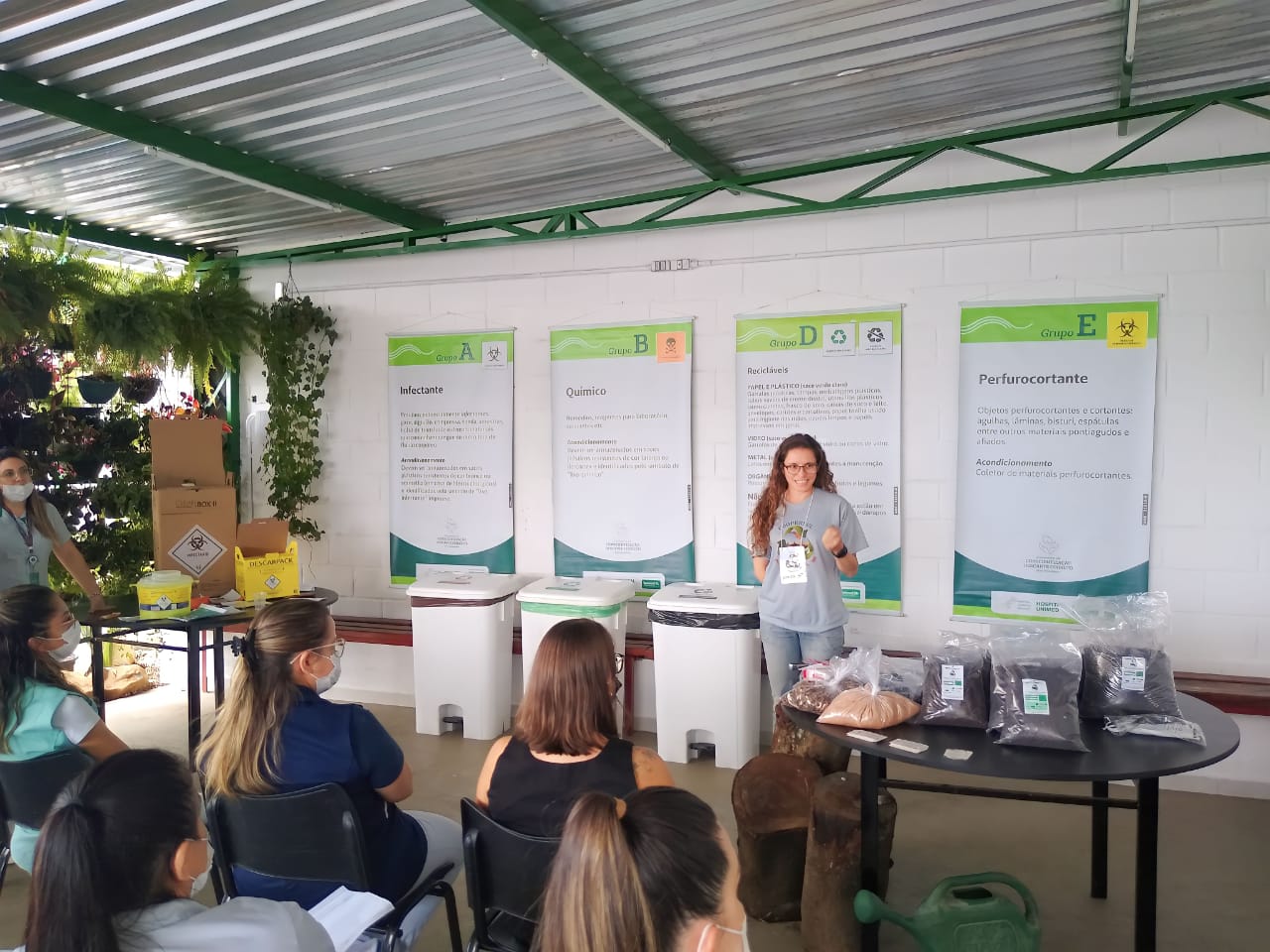 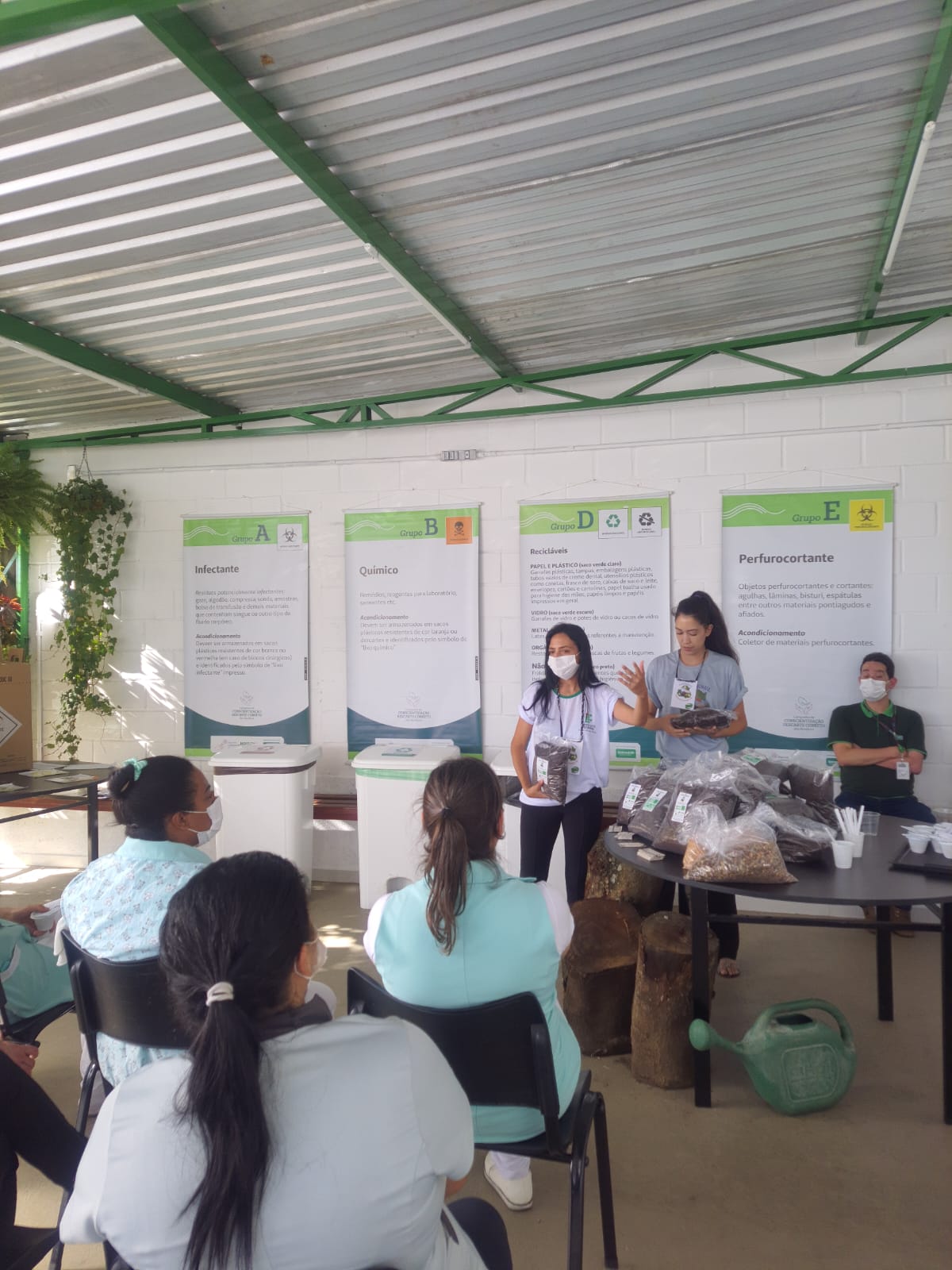 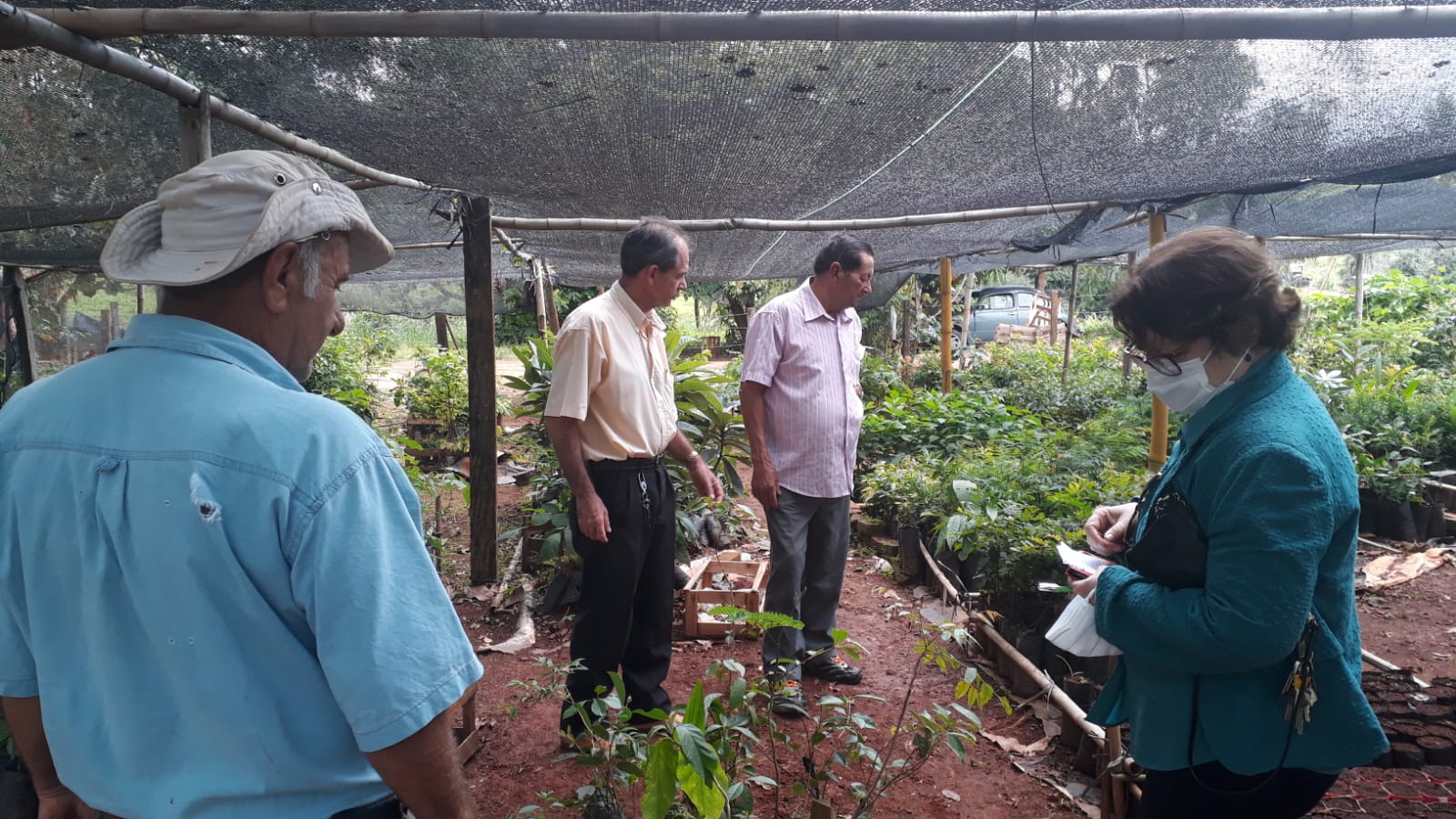 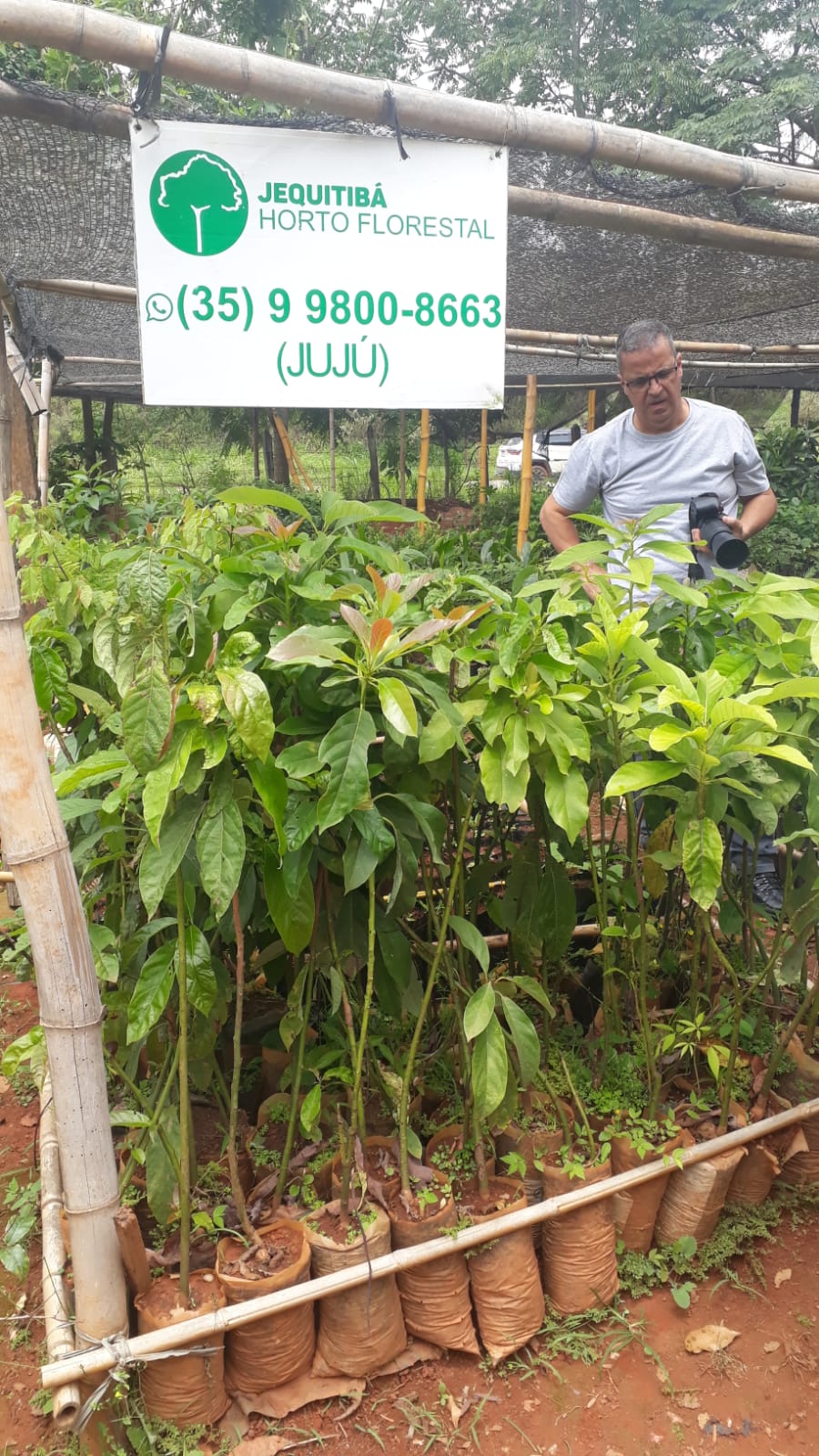 Visita ao viveiro do Juju, em Alfenas, com representantes da Associação Poços Sustentável - APS e do viveiro da Alcoa, com doação de adubo para testes (nov/2022)
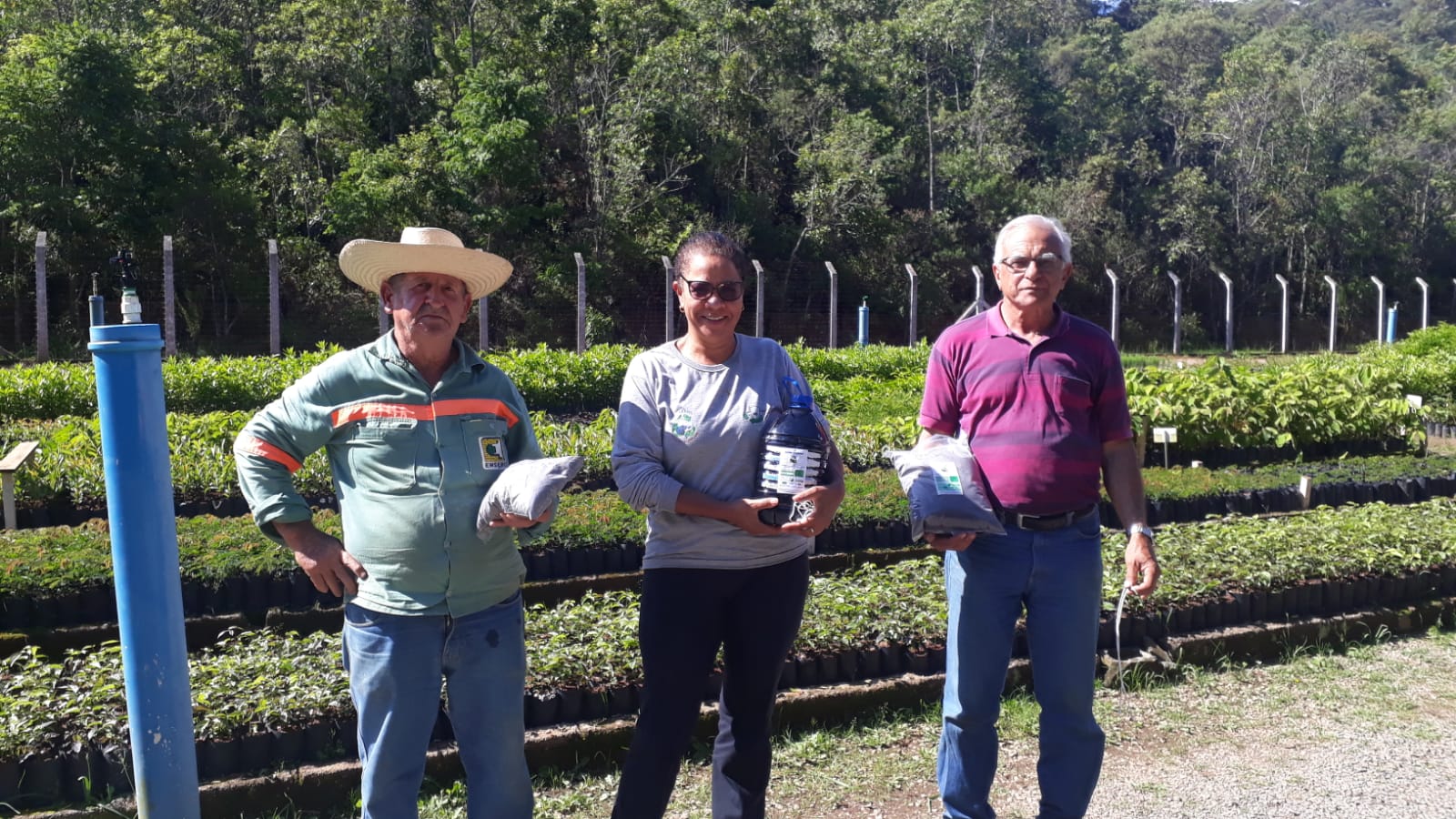 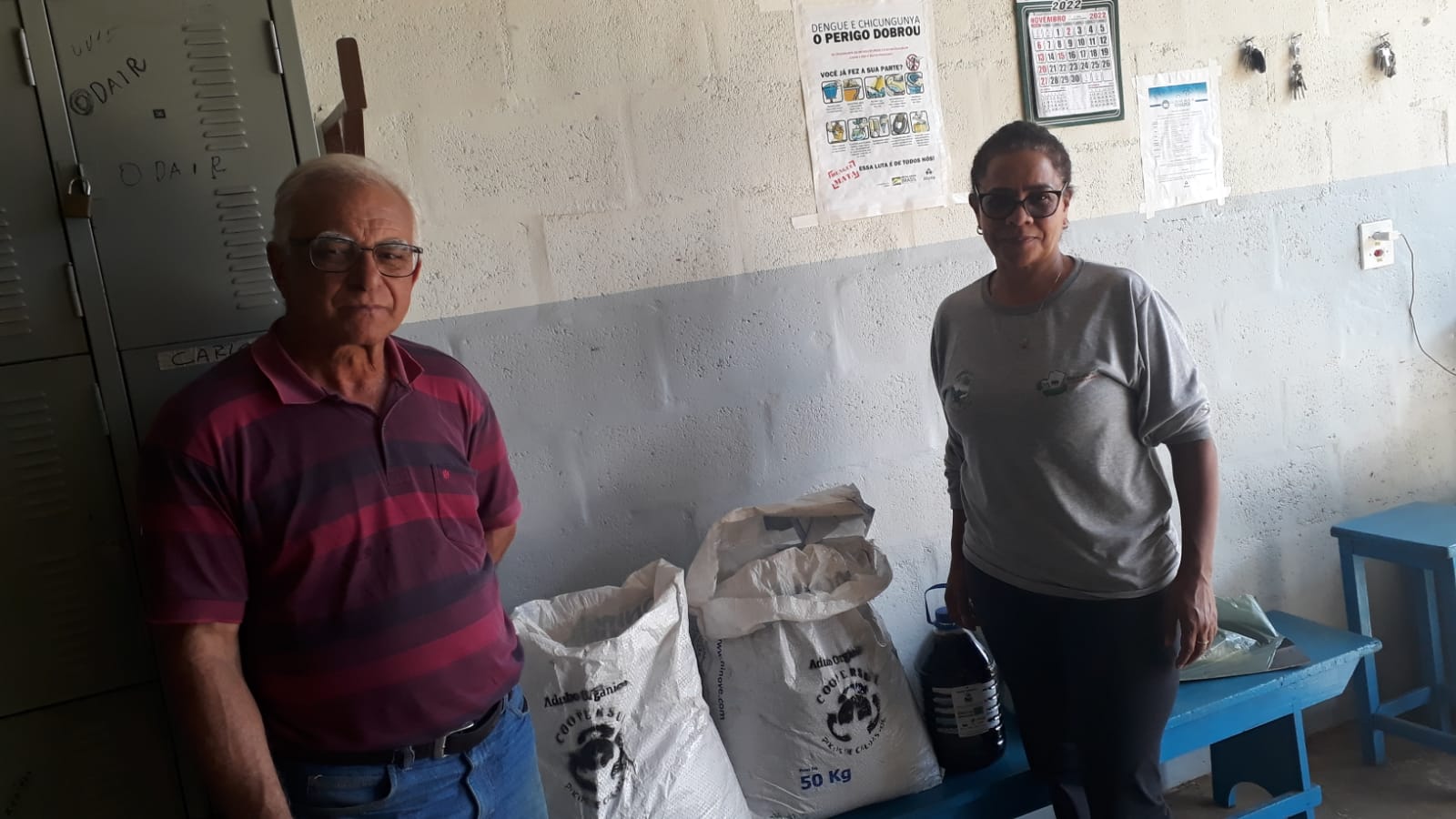 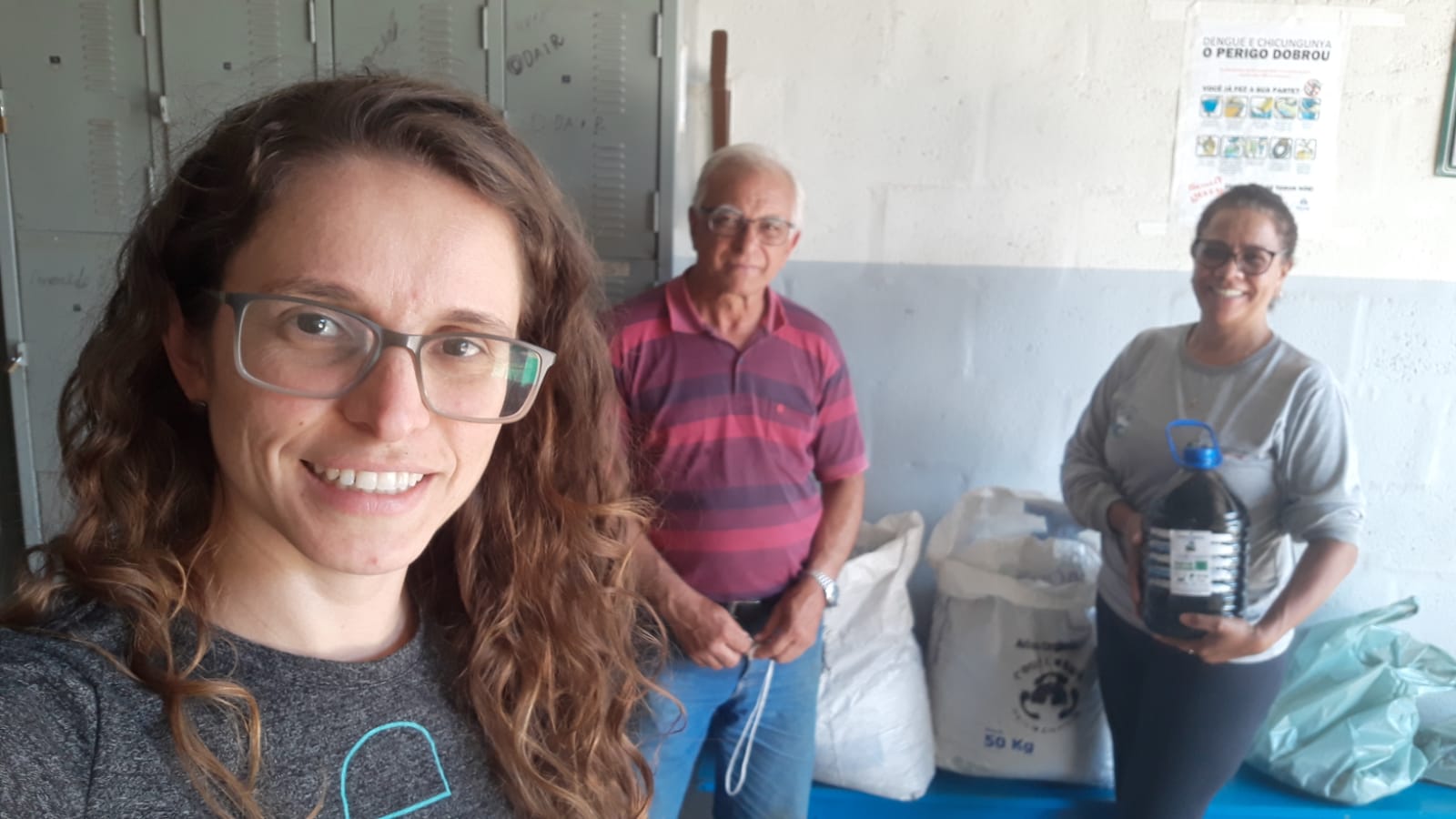 Visita ao viveiro da Alcoa e doação de adubo para testes (dez/2022)
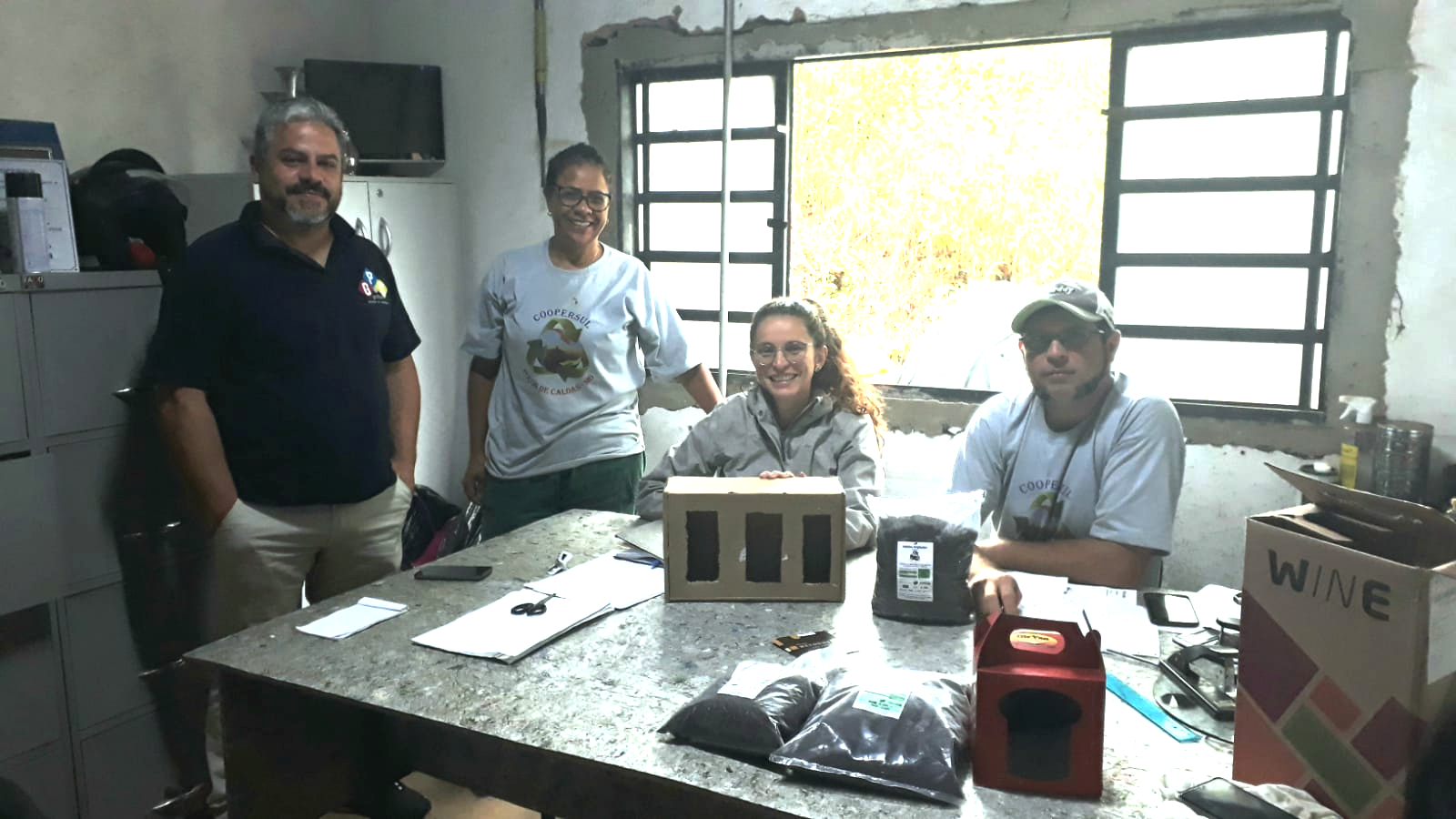 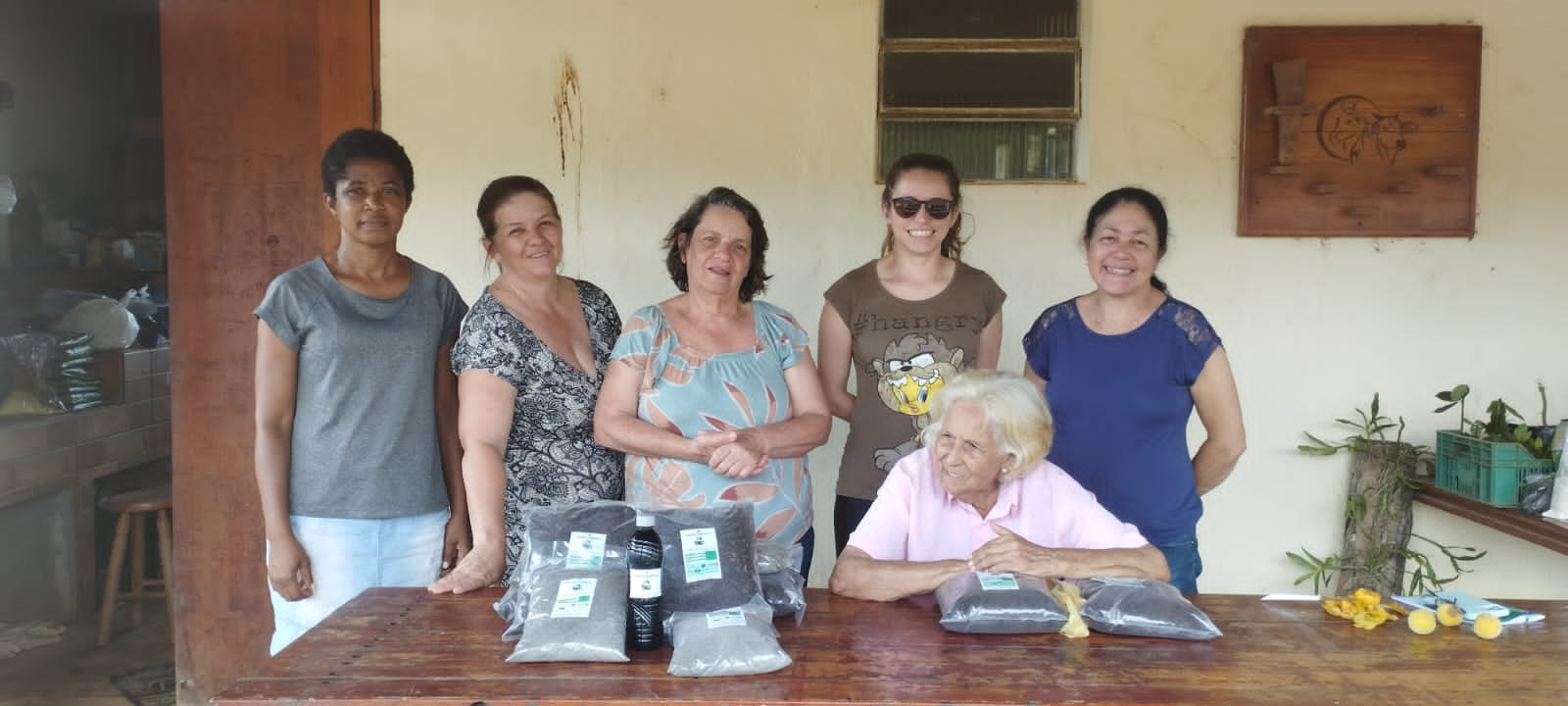 Reunião - testes embalagens
Divulgação adubo curso SENAR Pouso Alegre
Dezembro/2022
Parceria com viveiros locais para escoamento do adubo e testes de aplicação
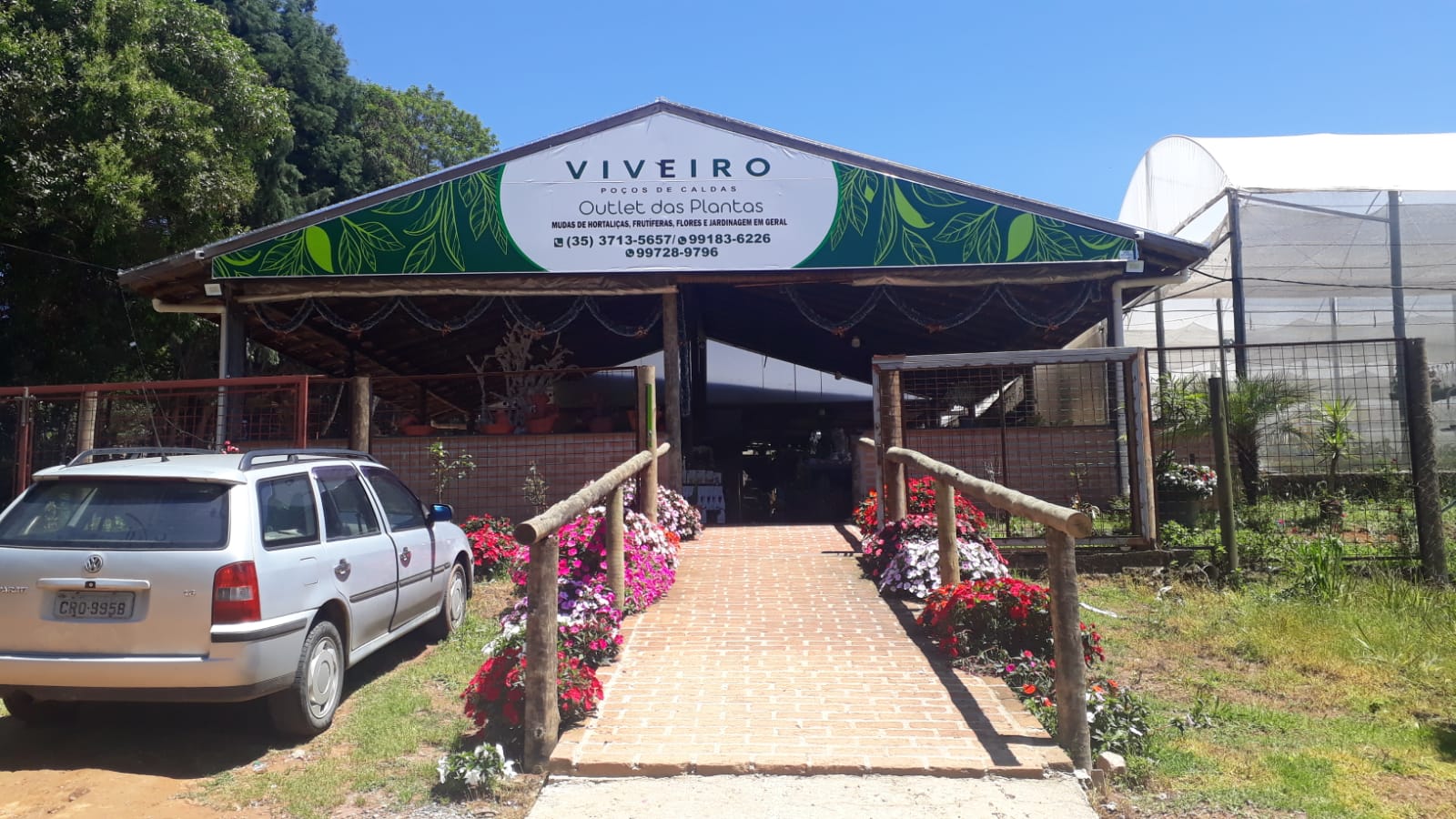 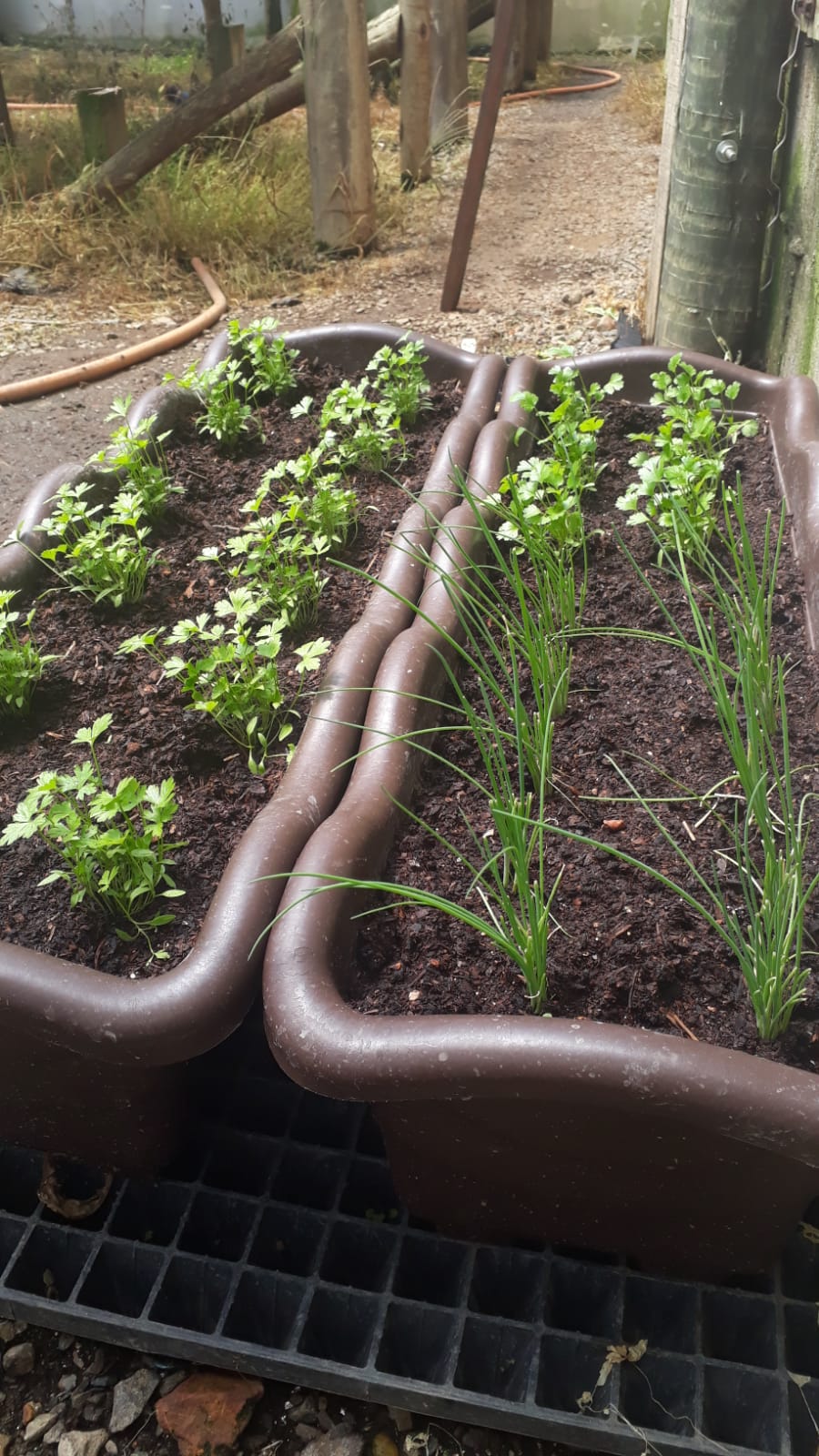 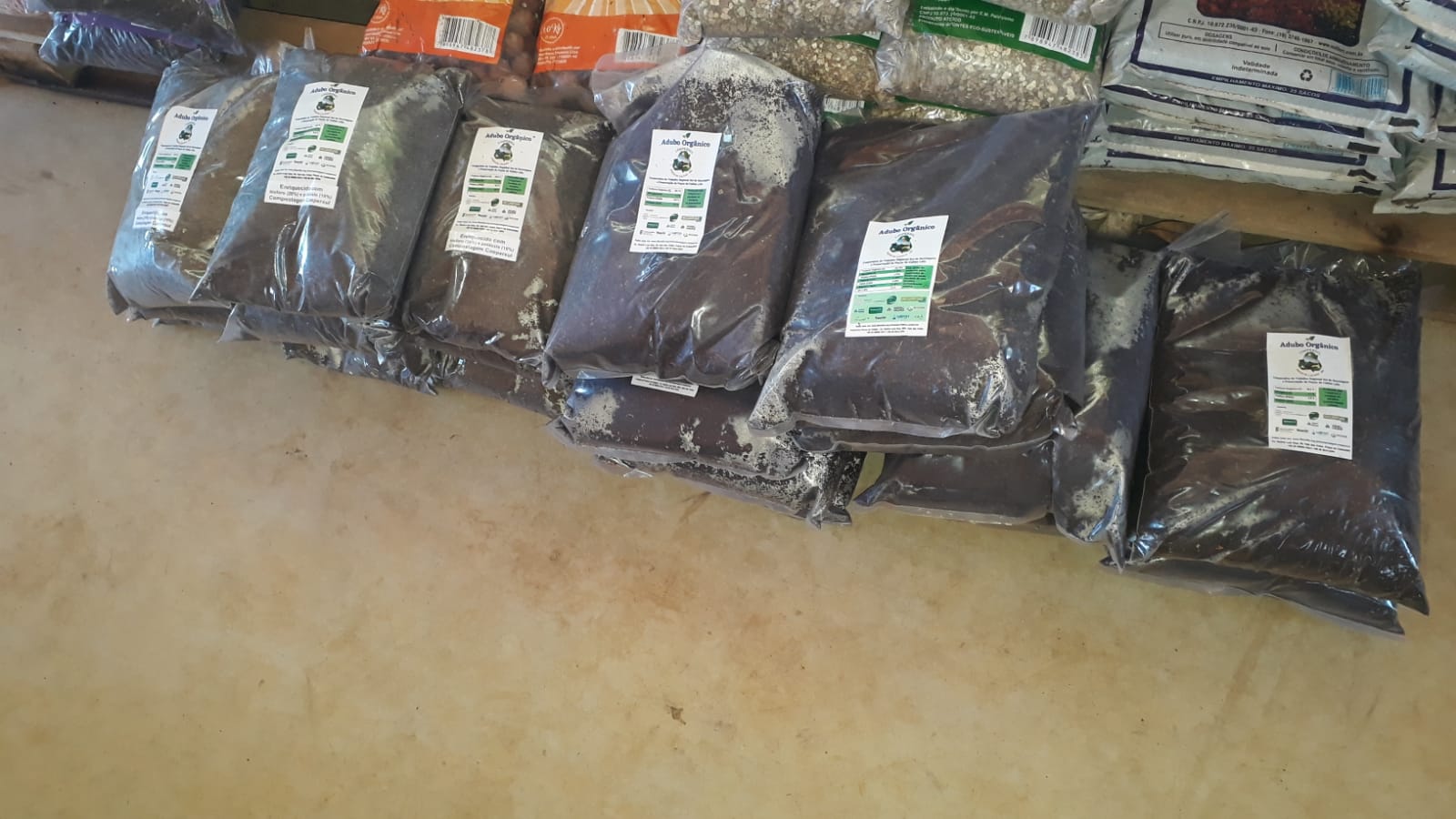 Floresta de Bolso Associação Poços Sustentável - APS (dez/2022) (doação de adubo)
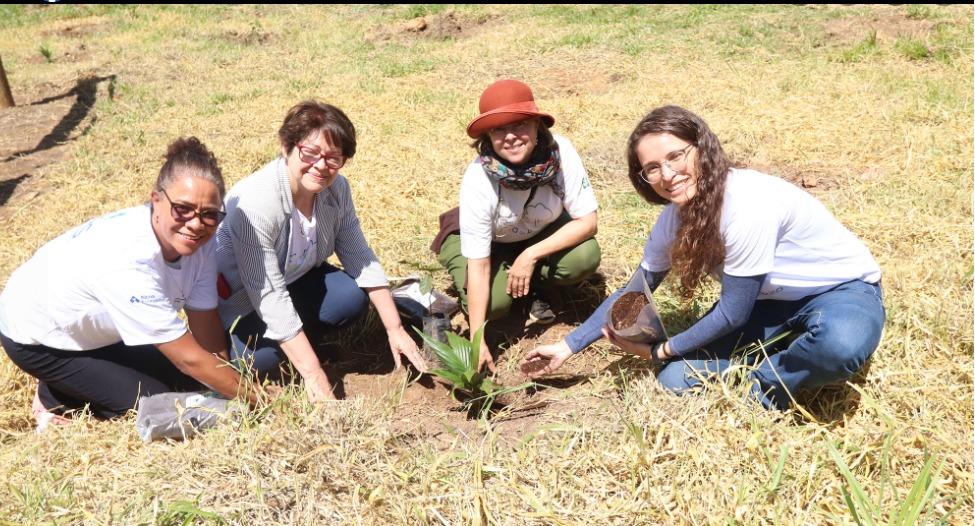 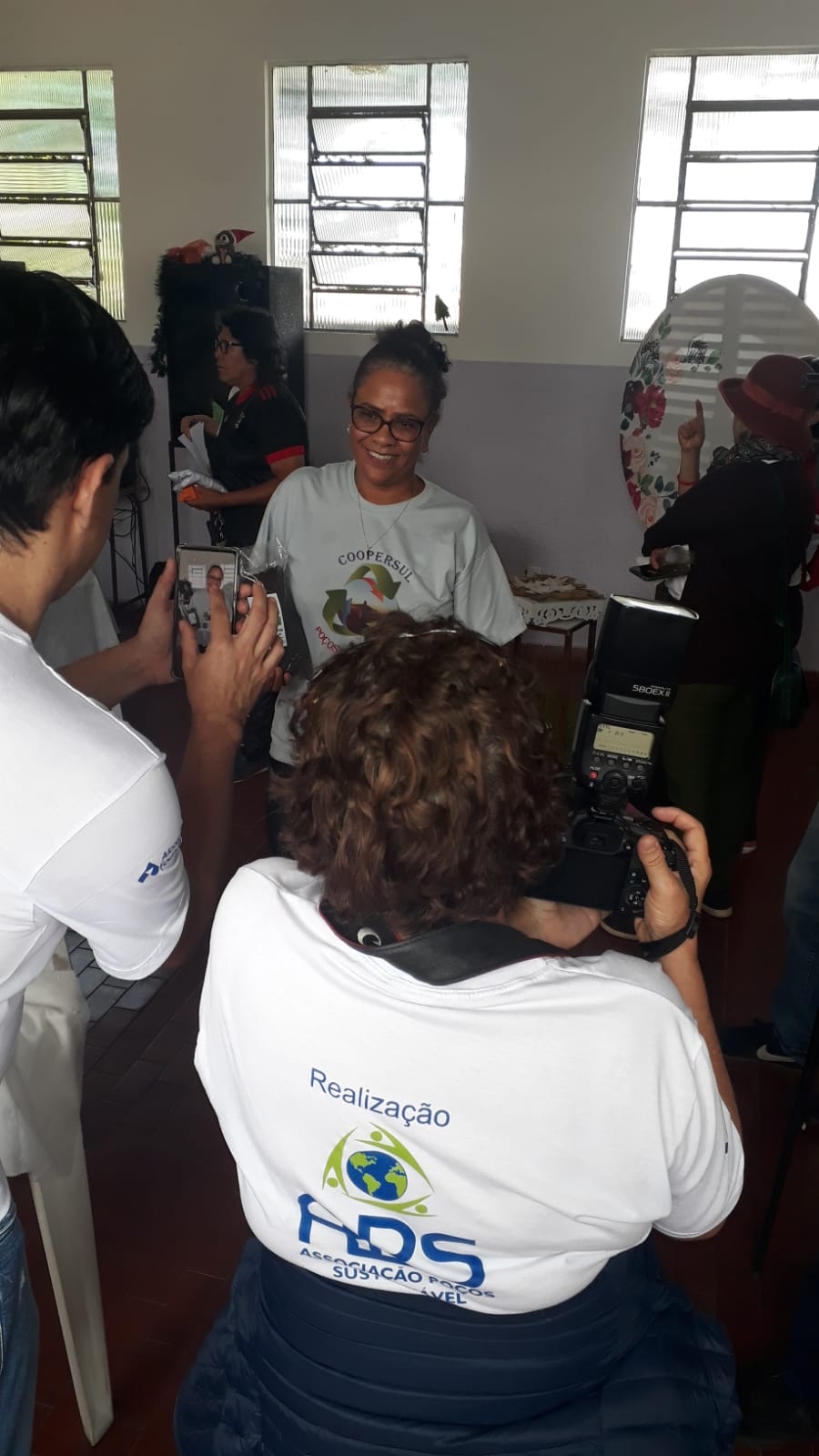 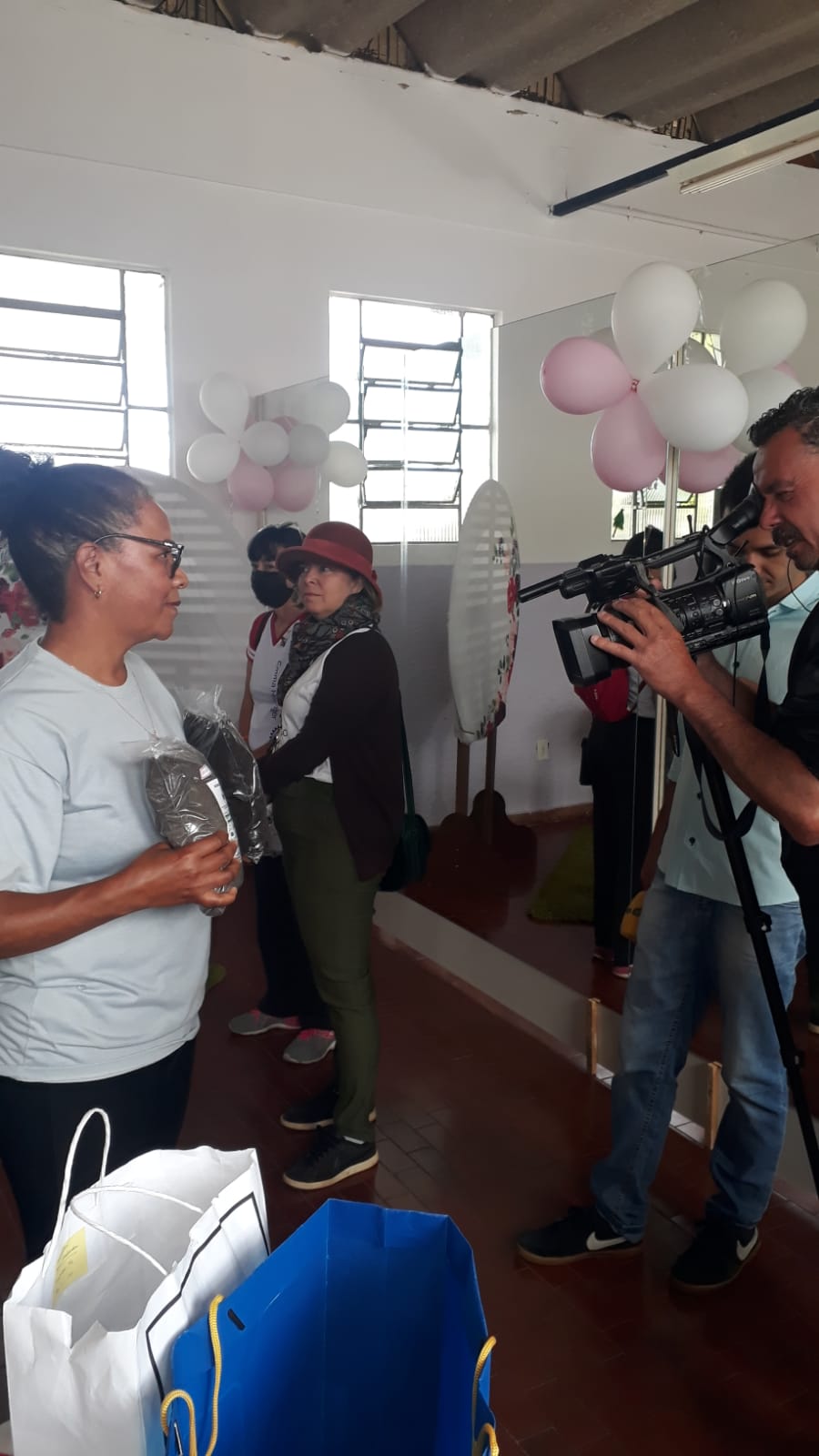 Visibilidade internacional
Assista: https://www.instagram.com/reel/CosgFLYJpMo/
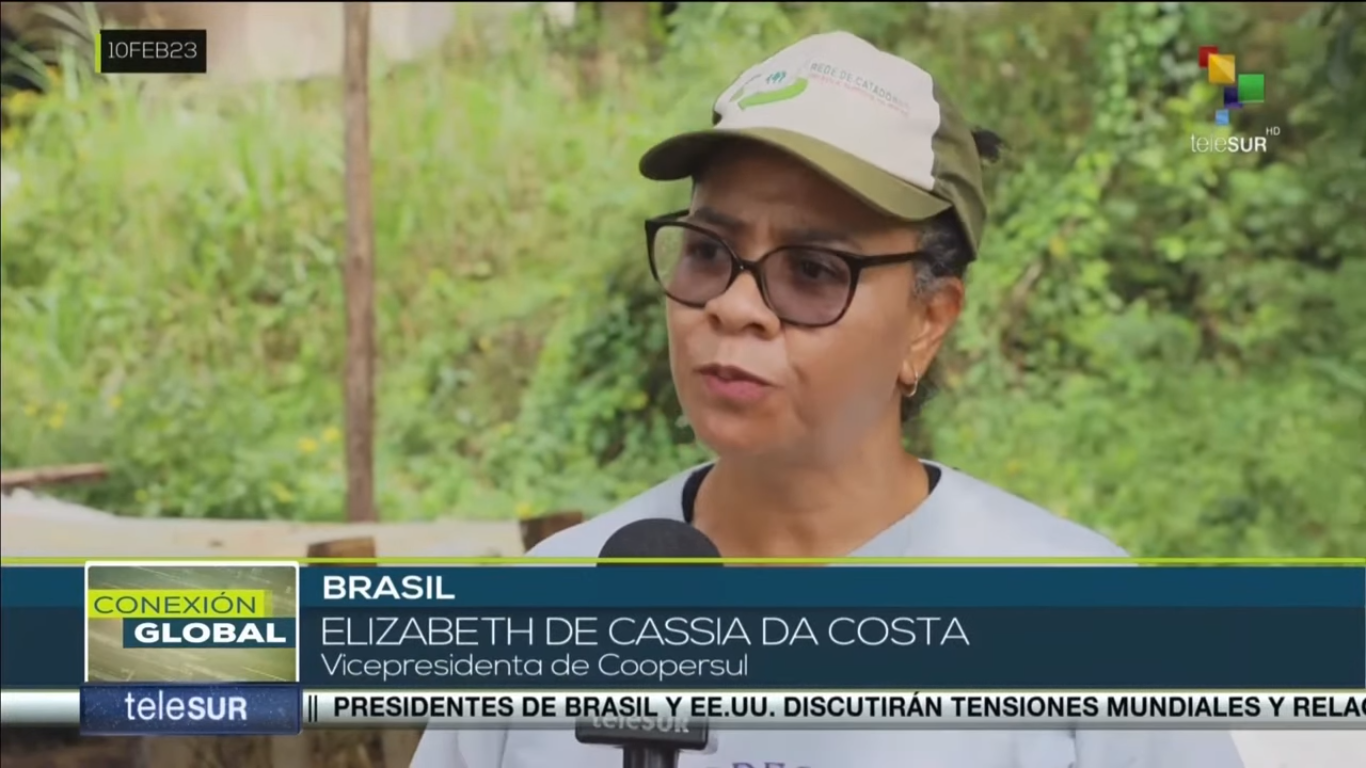 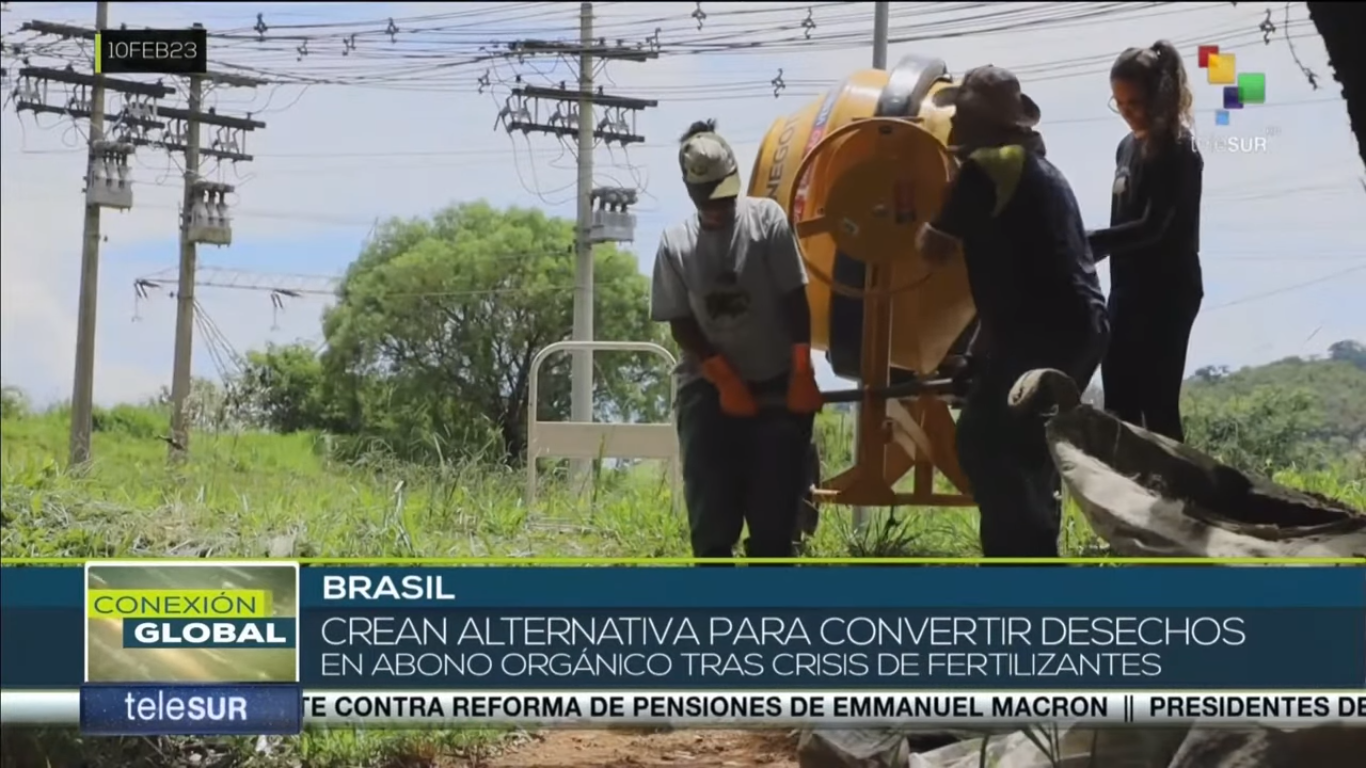 Adubidu e ações estratégicas - Reunião geral Coopersul (março/2023
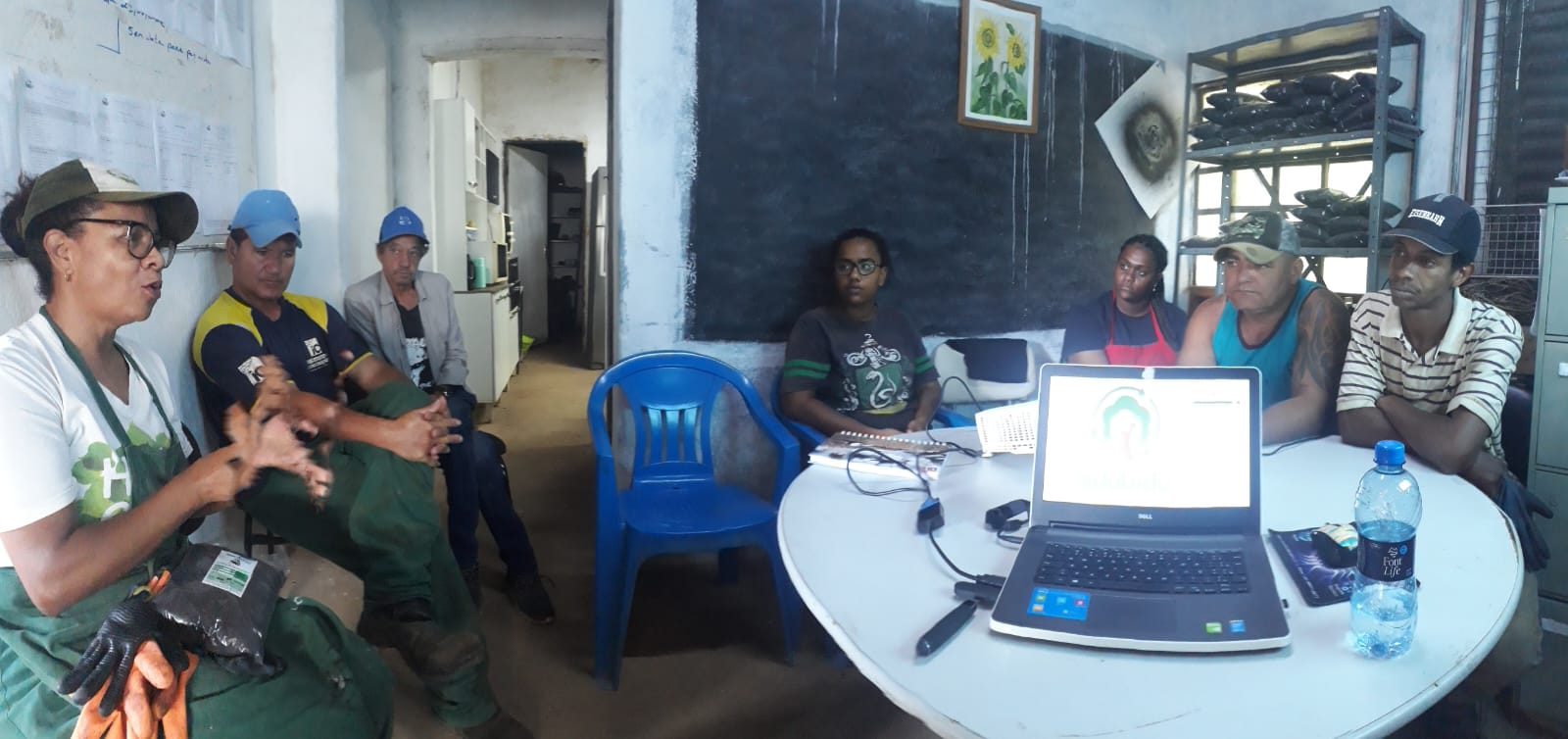 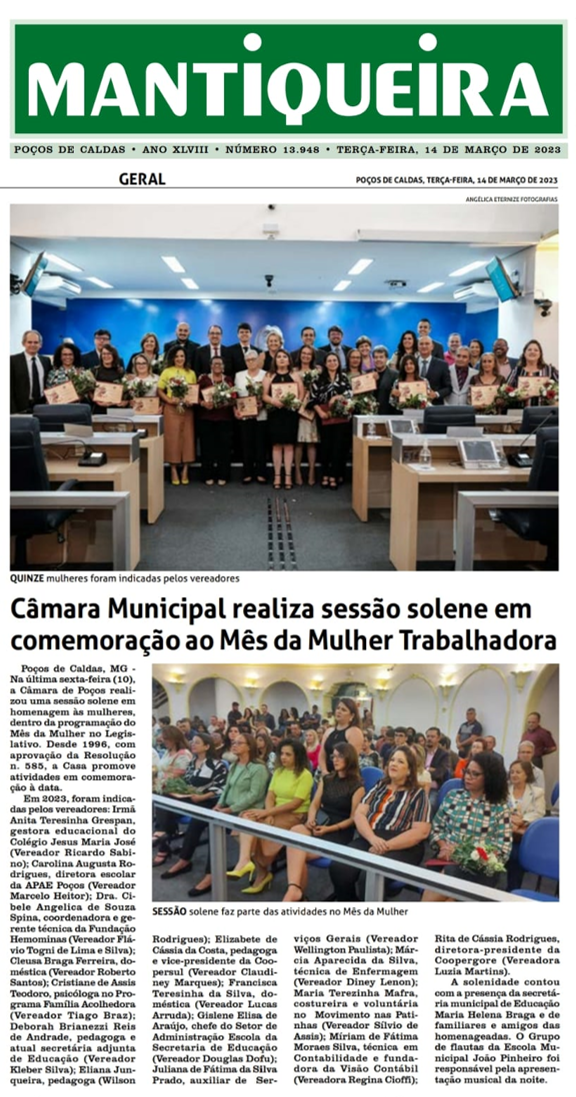 Março/2023 - Homenagem às mulheres, Bete foi indicada representando a Coopersul e seu trabalho realizado à frente do Recicla Vidas
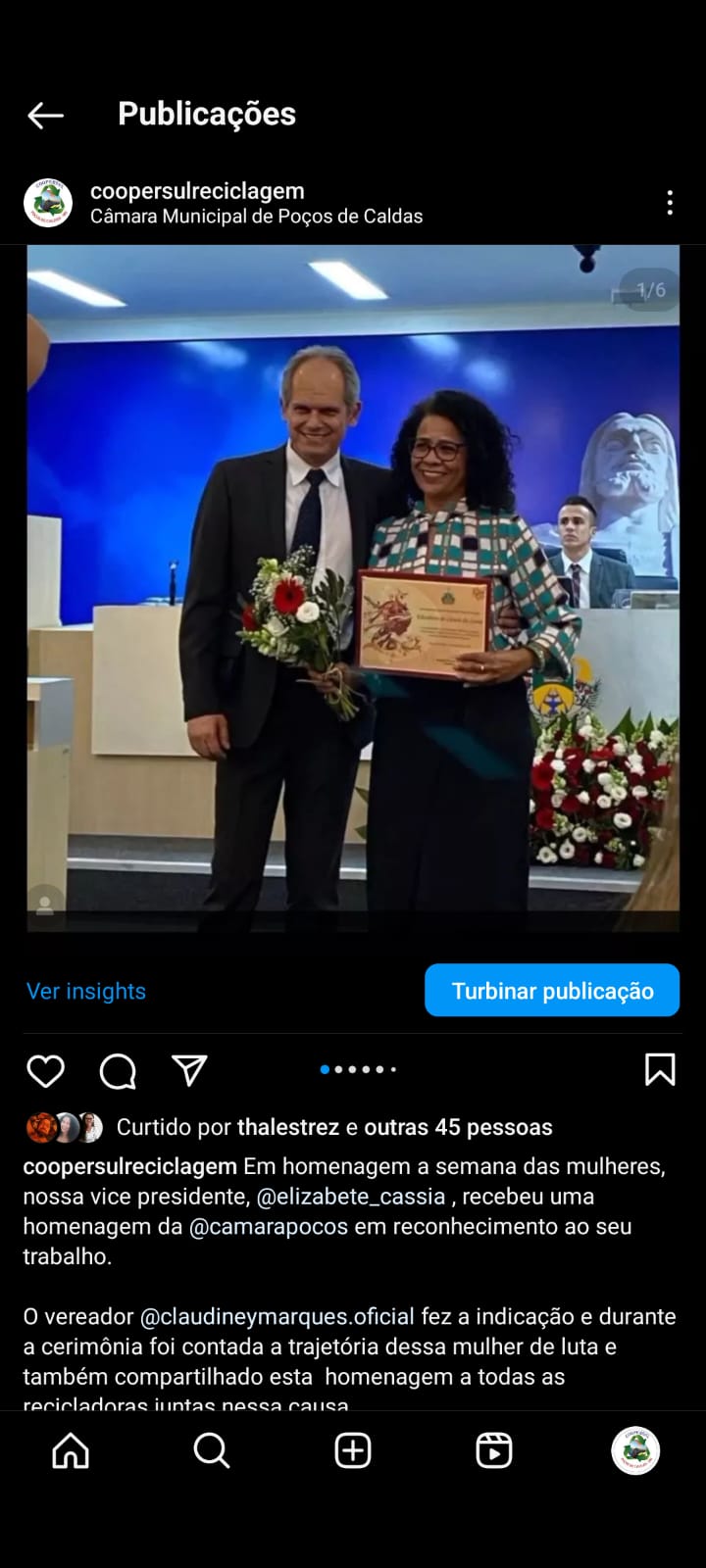 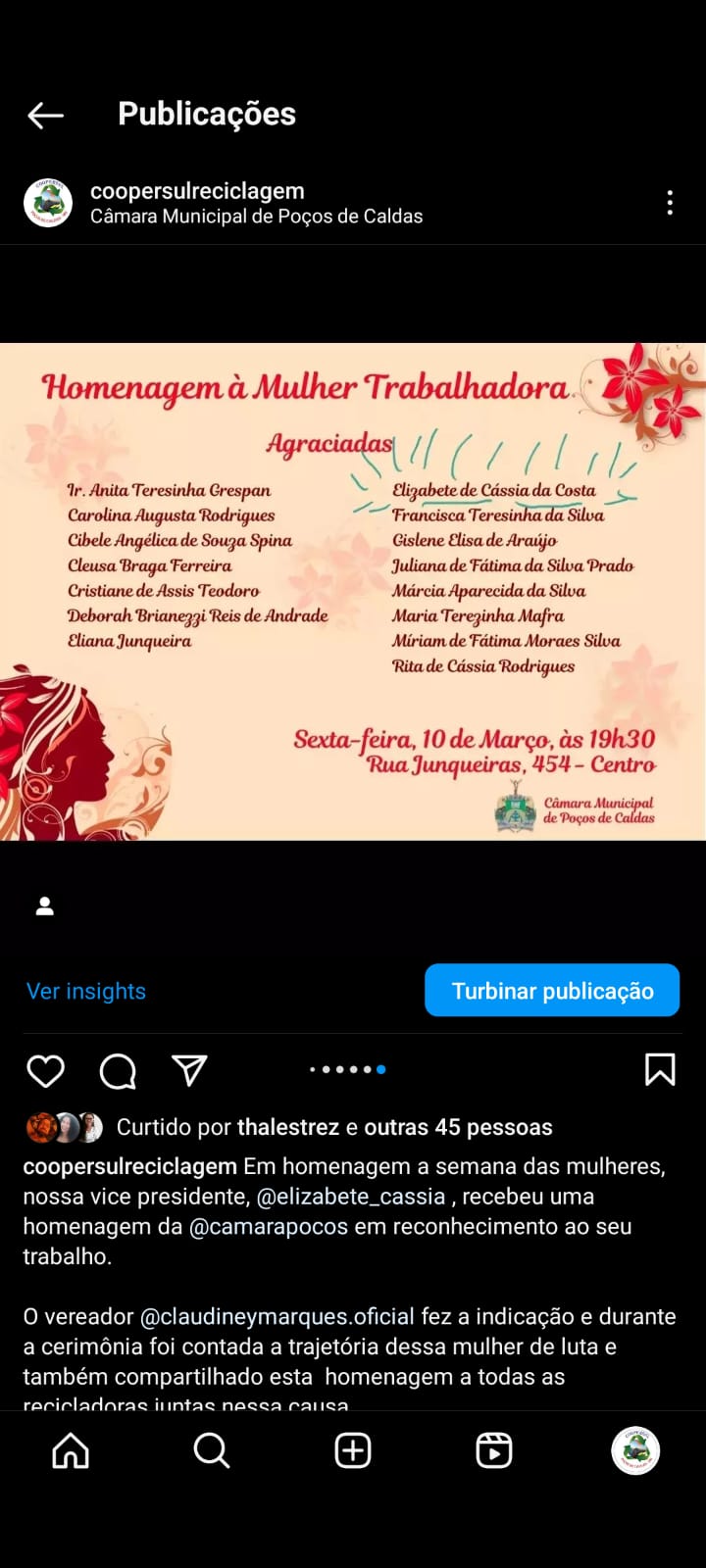 Testes novas embalagens Adubidu
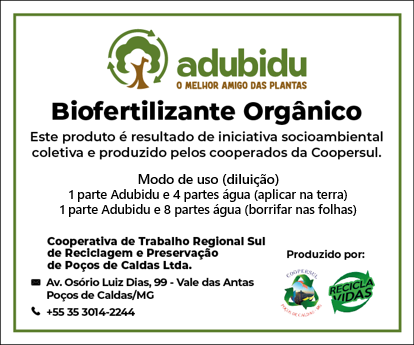 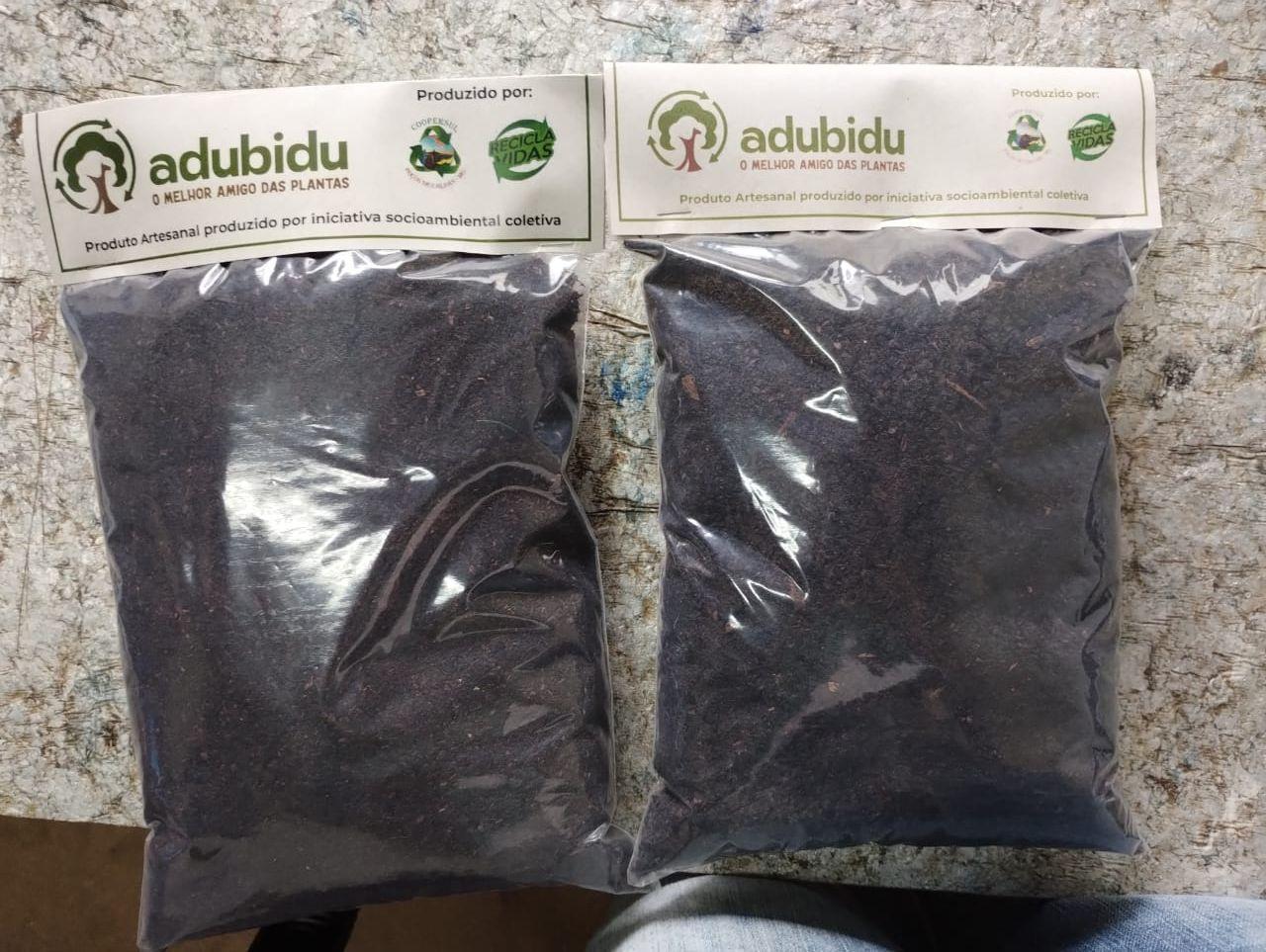 Arte solapas - testes embalagens
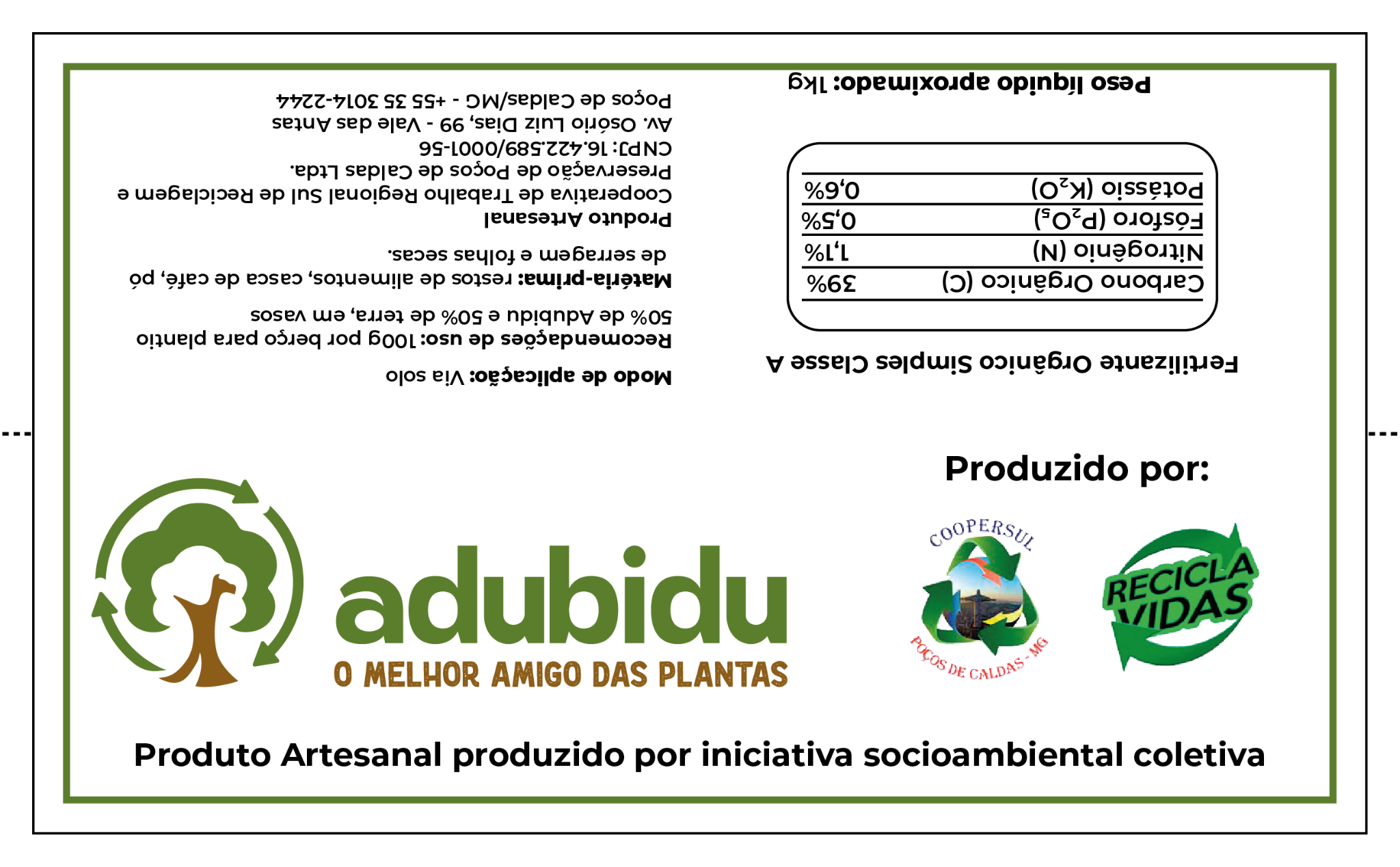 Lançamento do vídeo Adubidu e do canal no YouTube
Assista:  https://www.youtube.com/watch?v=rUv8_DFJ-Kg
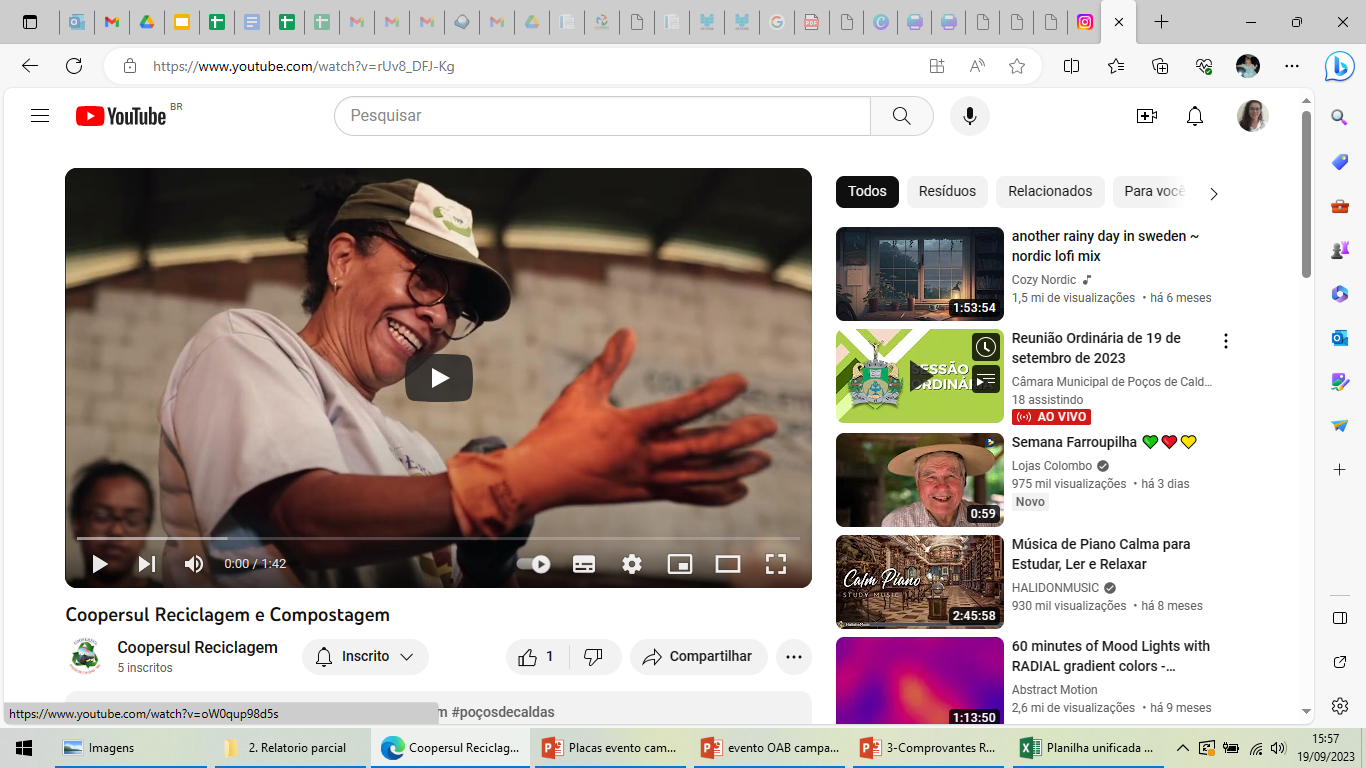 Ações na escola Vitalina Rossi - jun/2023
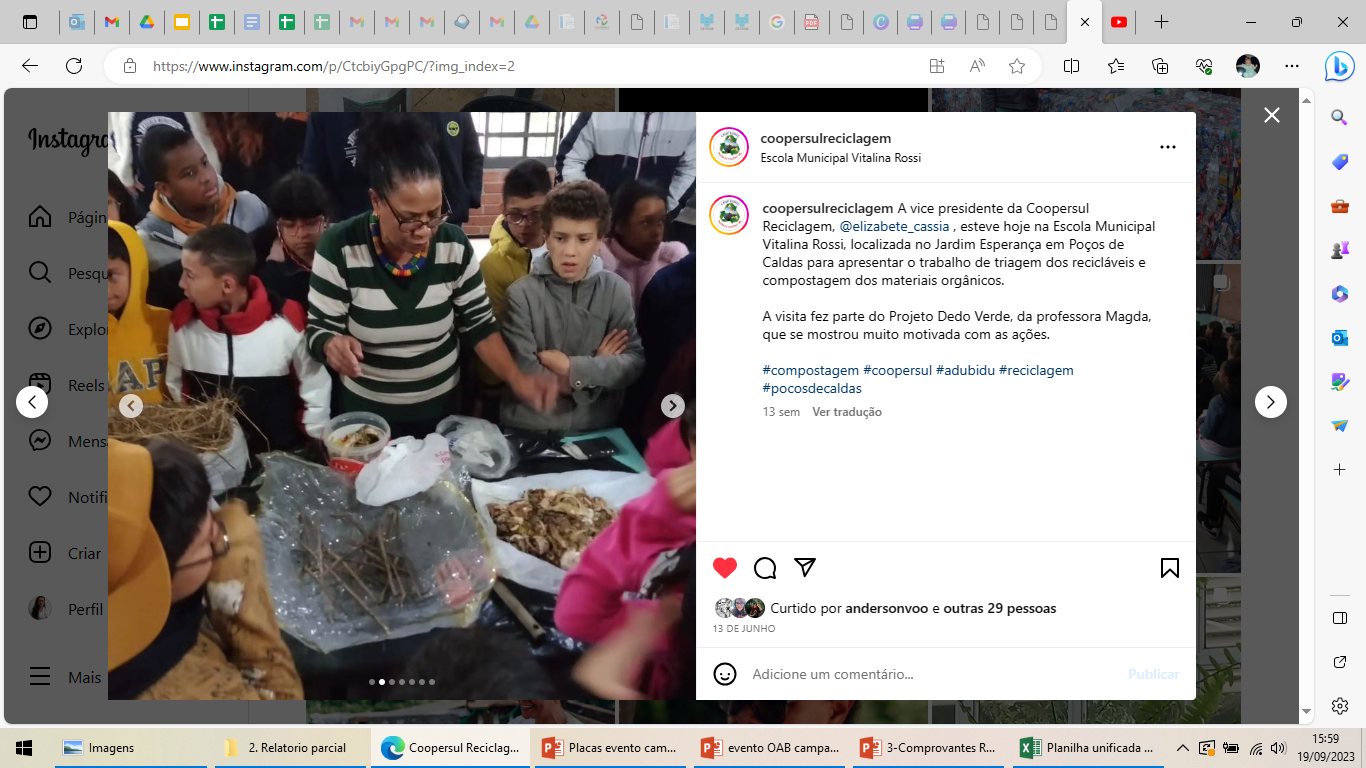 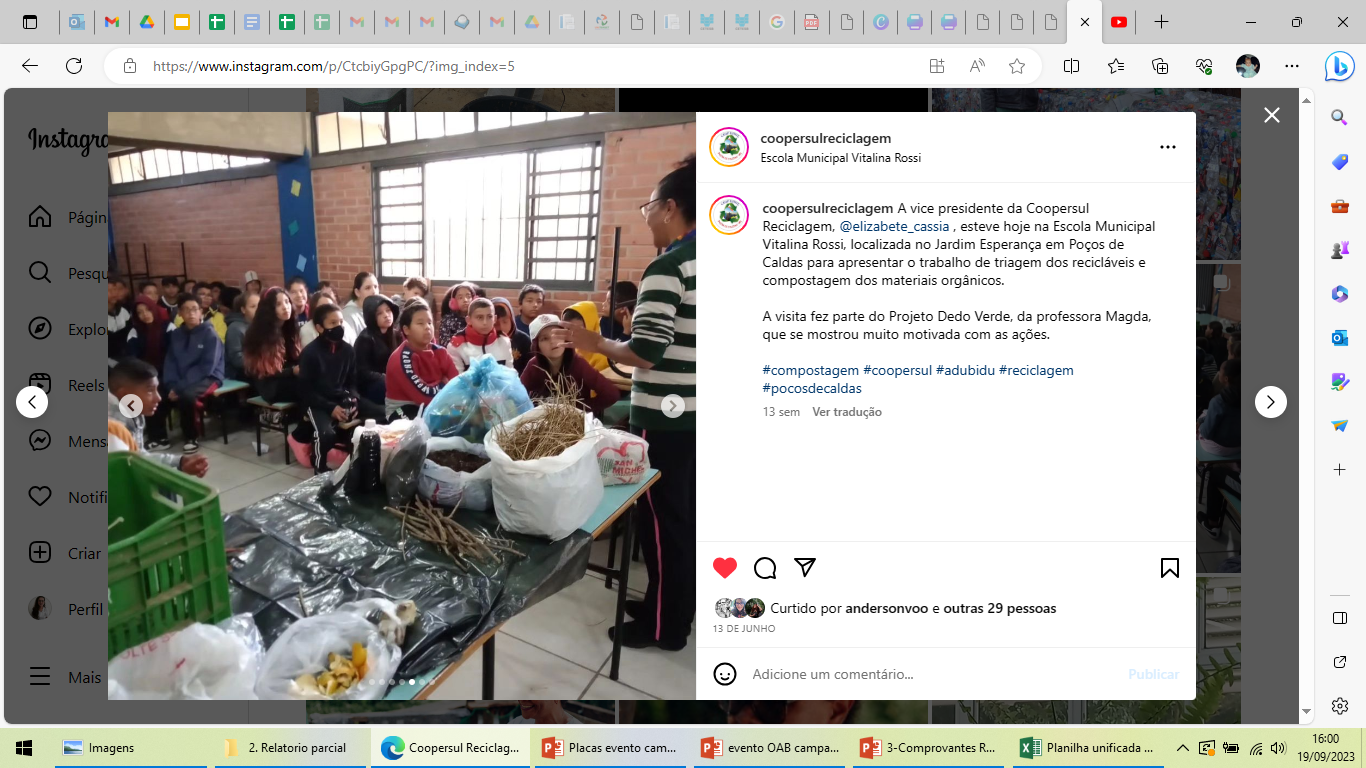 Ações no Projeto Maria Cinderela - jun/23
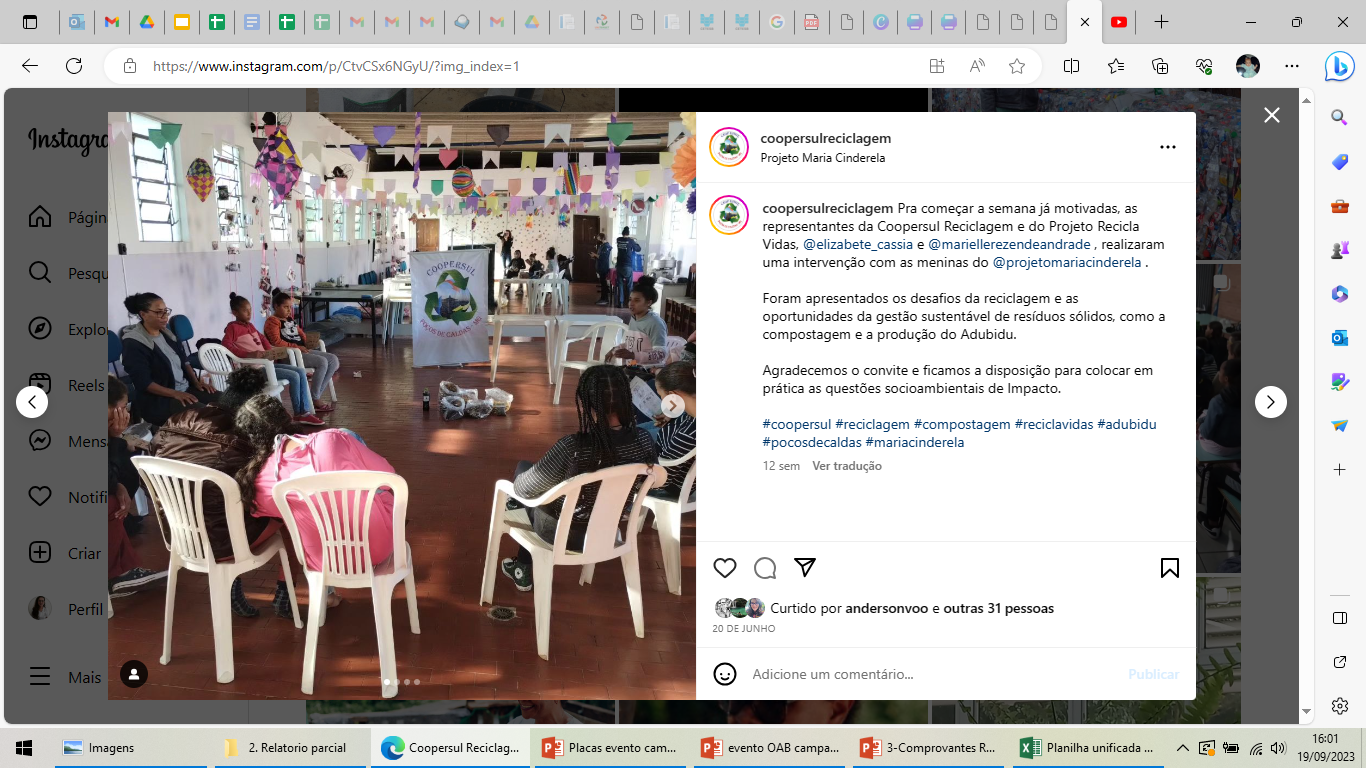 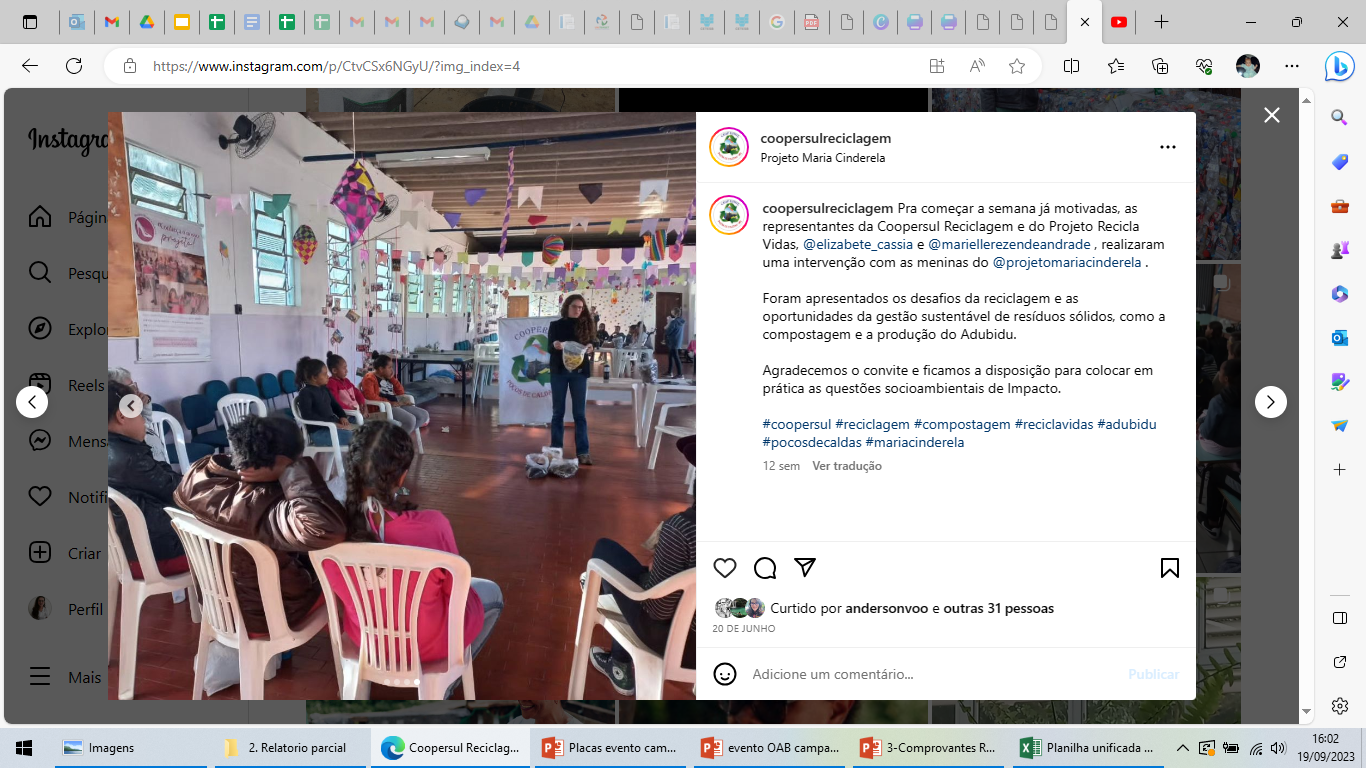 Visita à Coopersul alunos Vitalina Rossi - jun/23
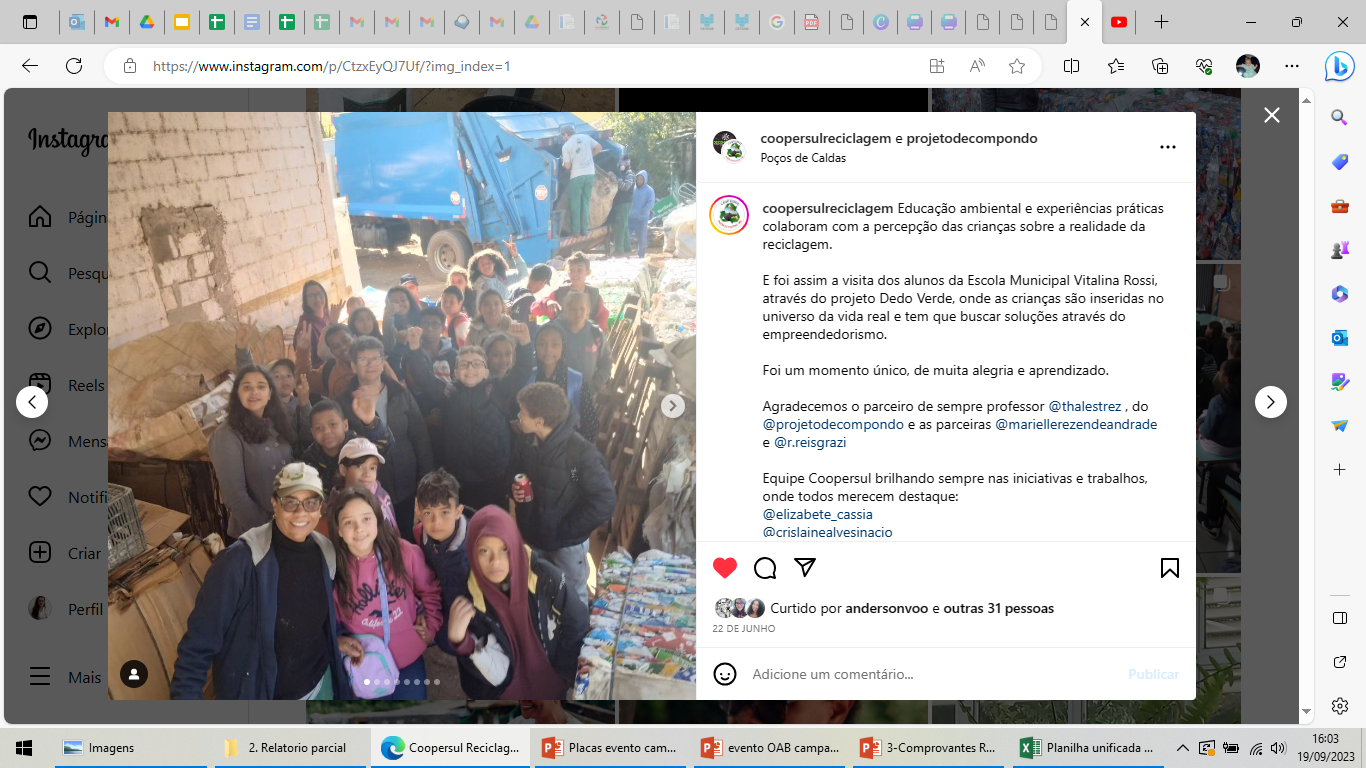 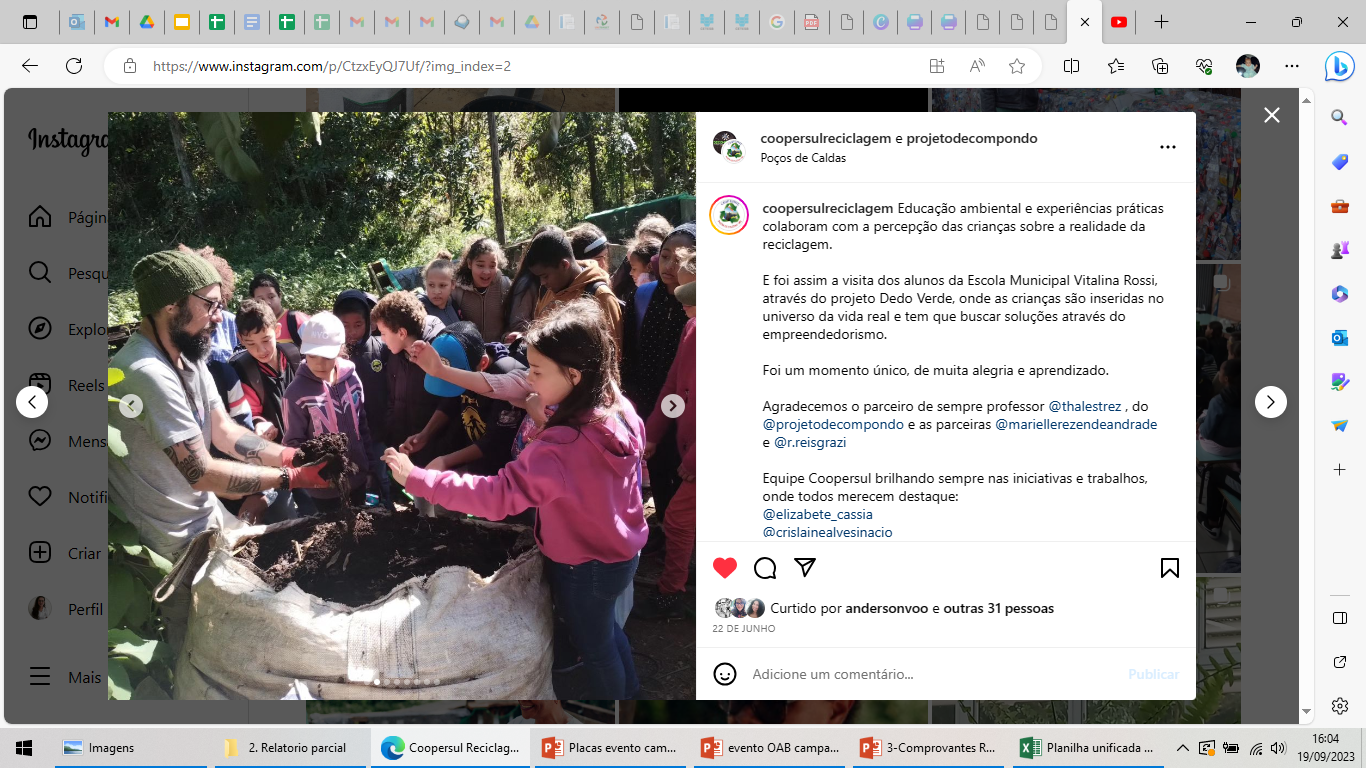 Participação na audiência pública sobre coleta seletiva
https://www.youtube.com/watch?v=Q8uVs4Bbmls
https://www.youtube.com/watch?v=OfZz-drvQug
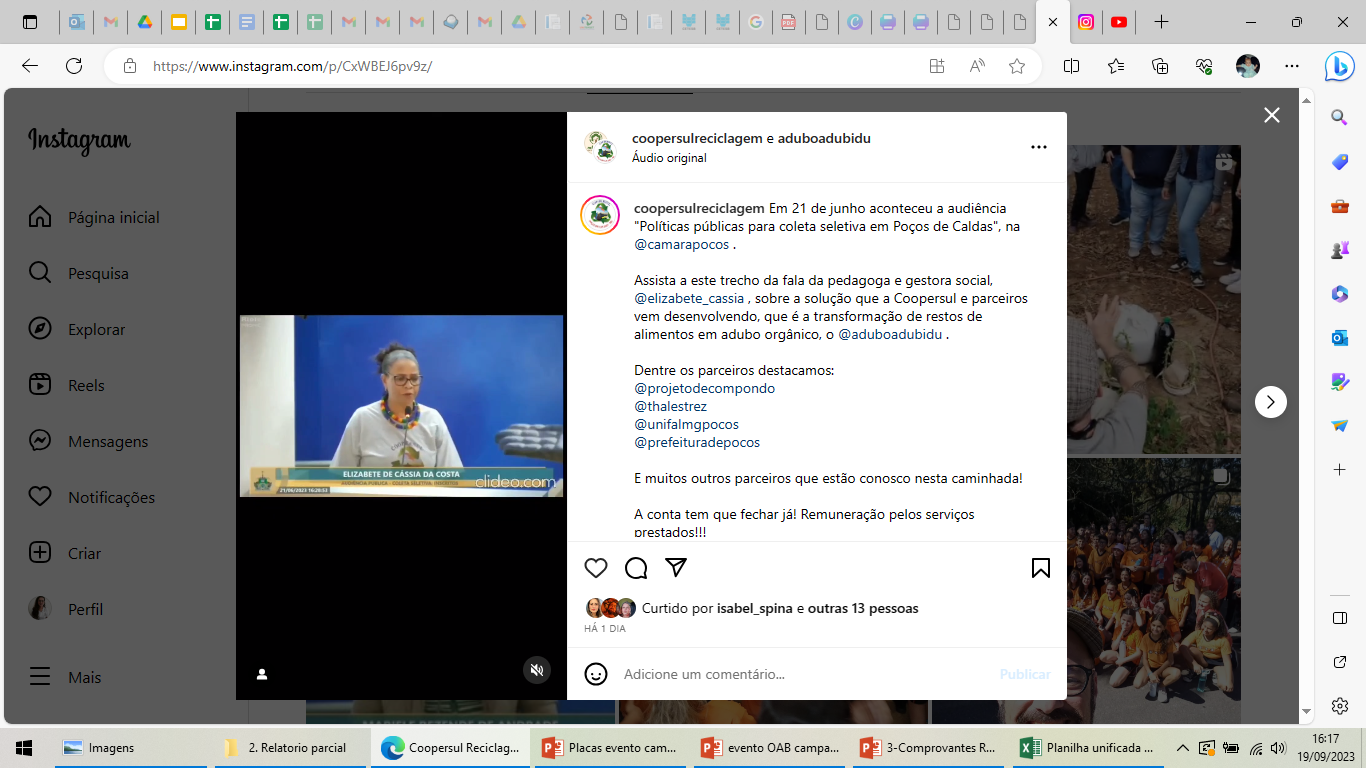 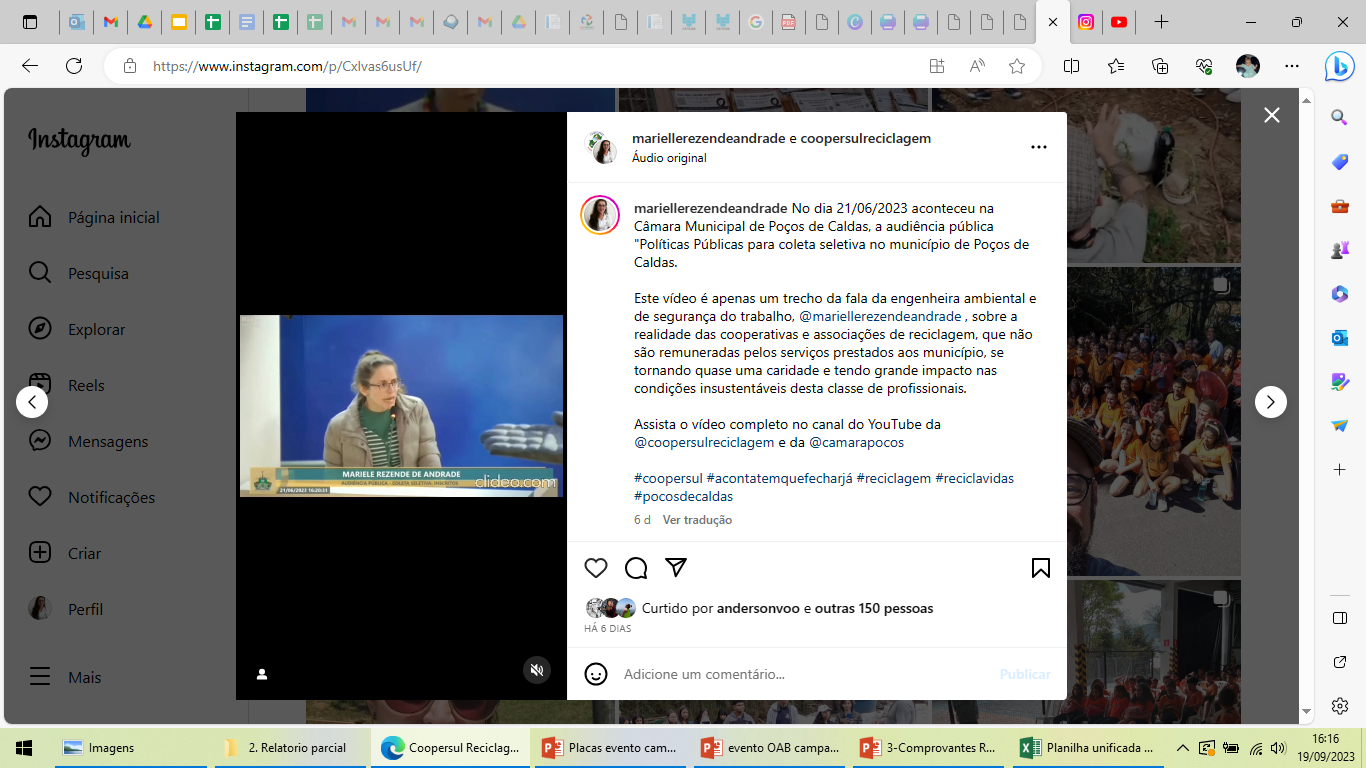 Início da Vitaleira - Leira de compostagem na Escola Vitalina Rossi. Jul/2023
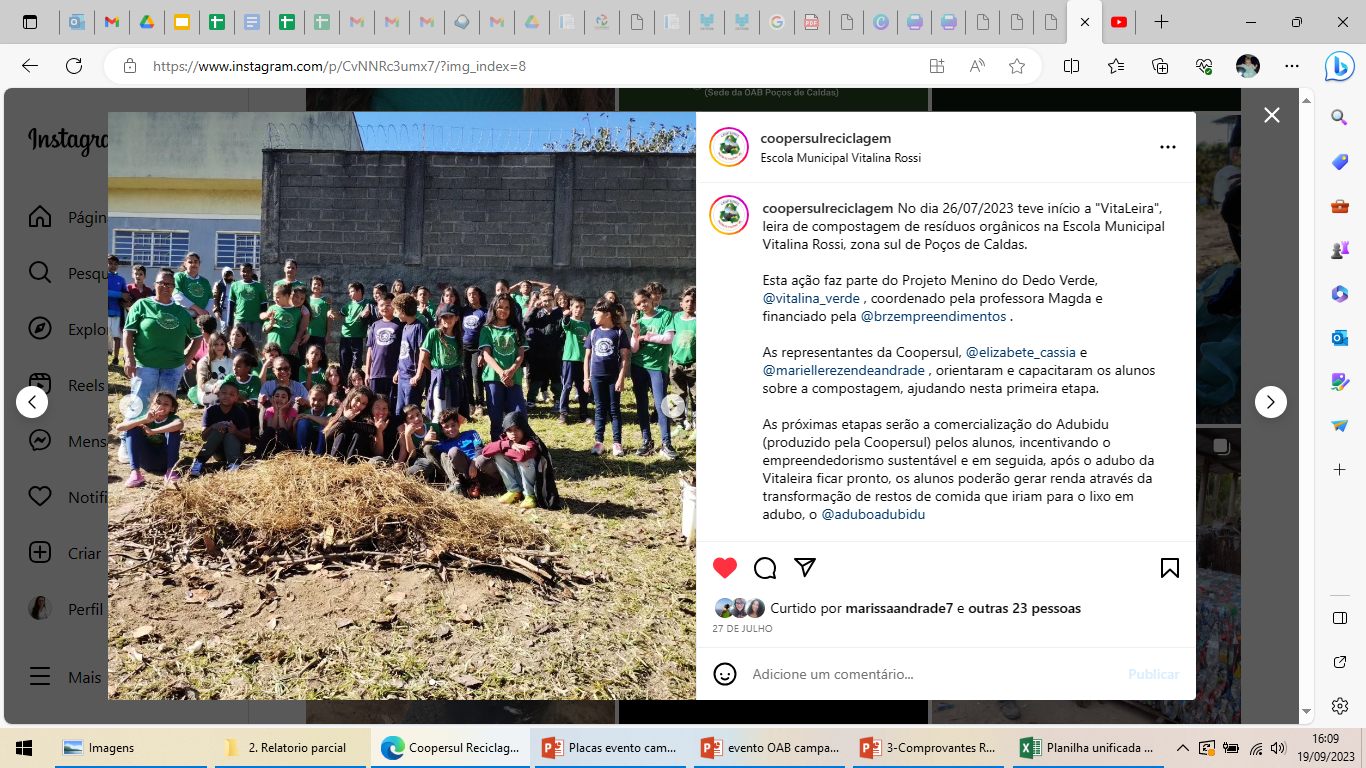 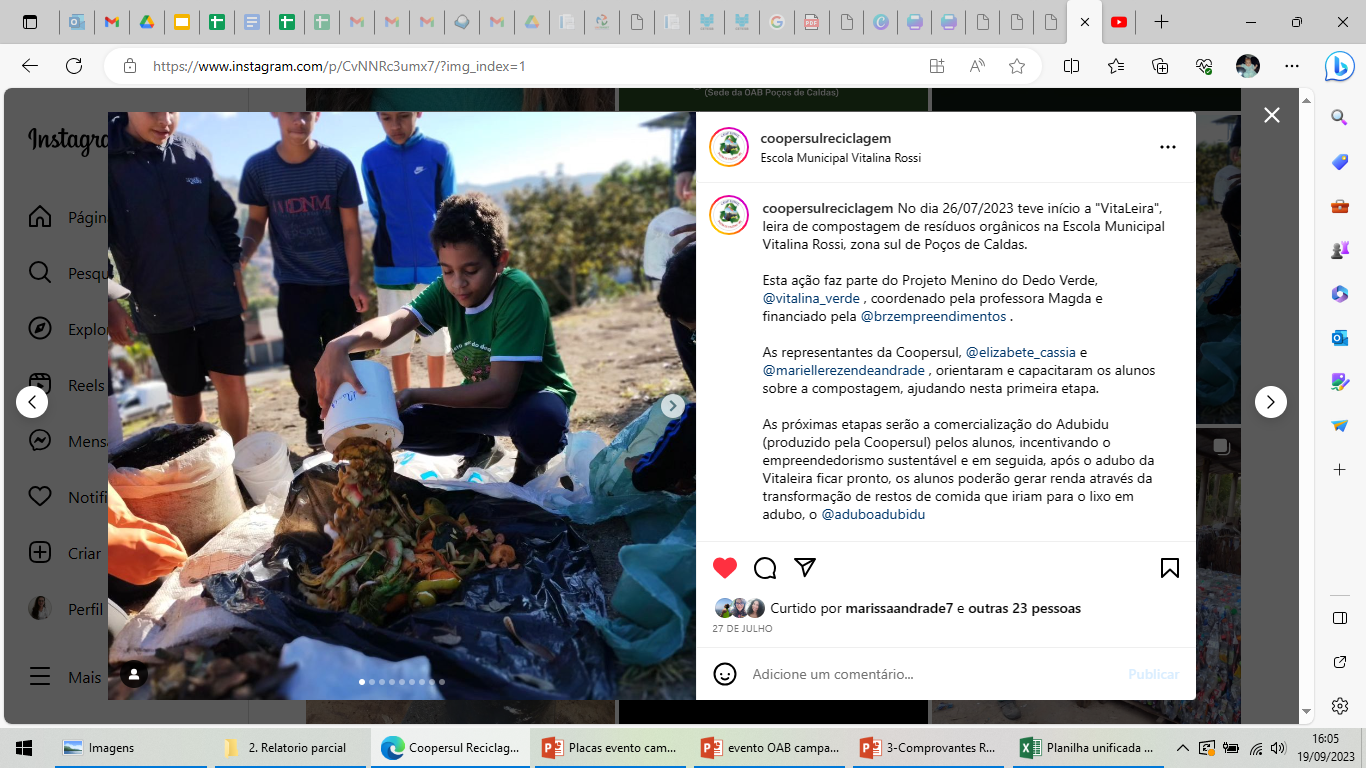 Participação na Corrida SESC - ago/23
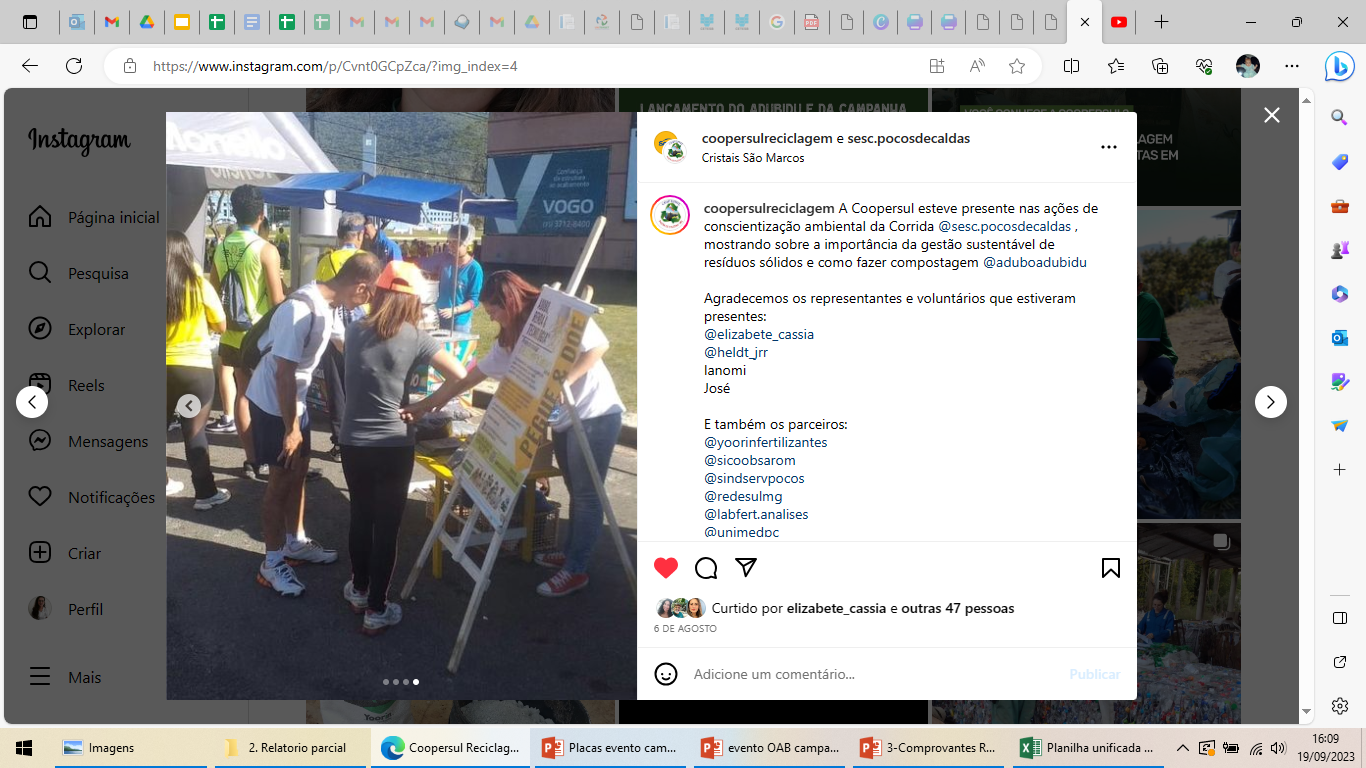 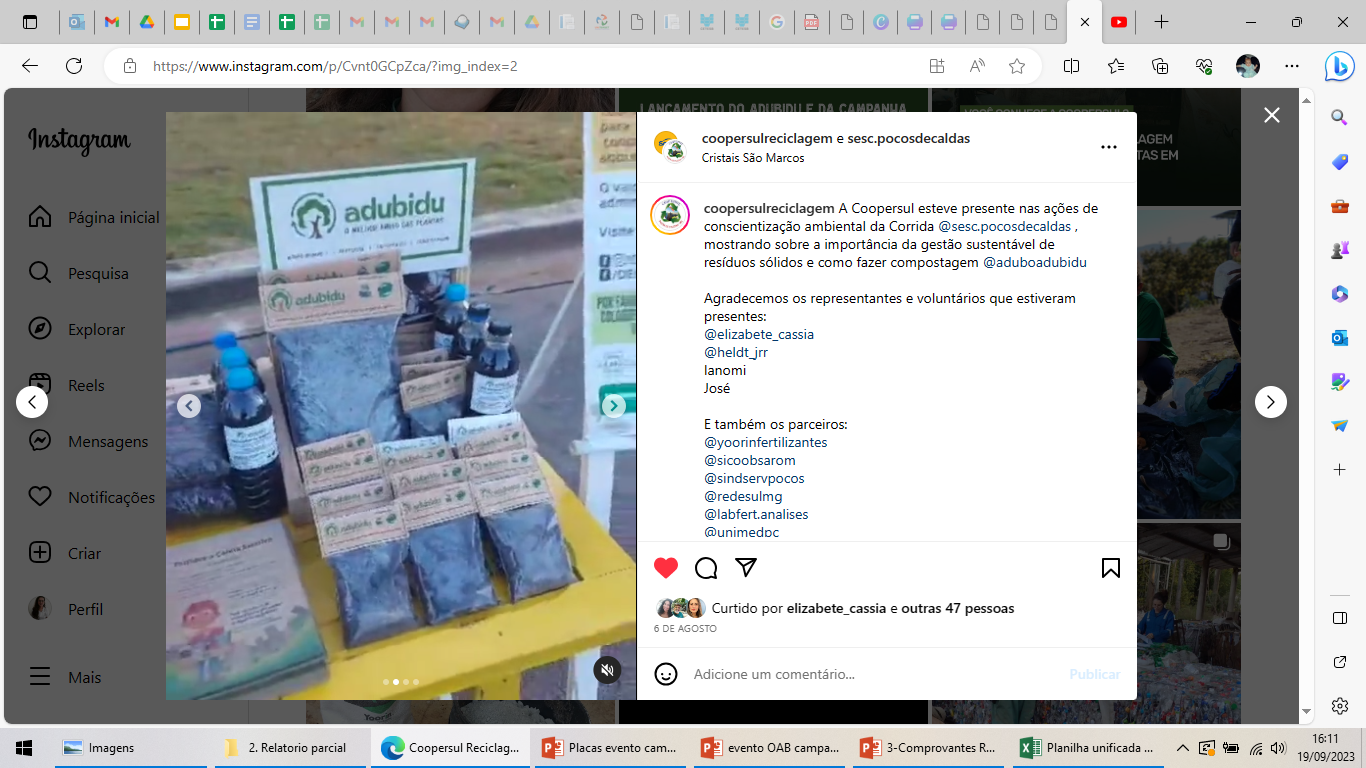 Evento de lançamento do Adubidu e da Campanha “Seu Reciclável Transforma Vidas” - ago/23
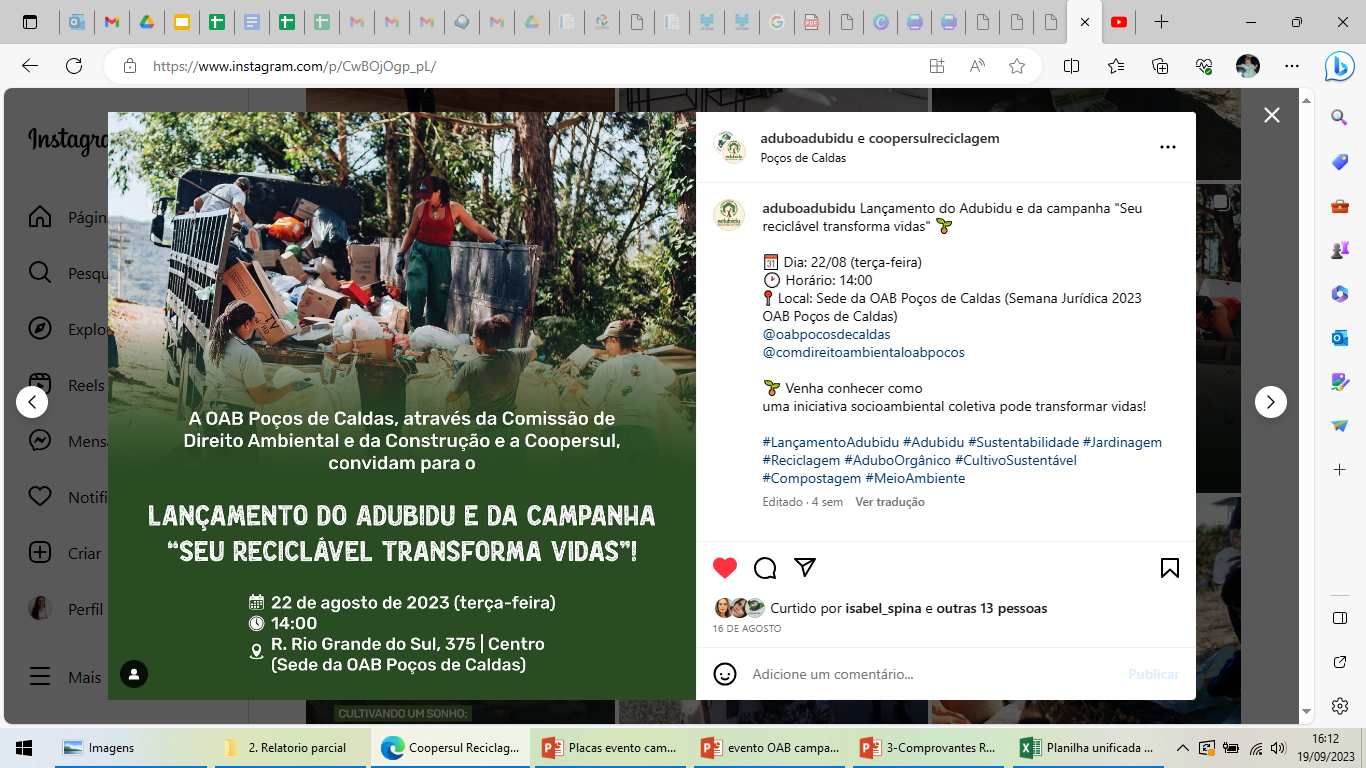 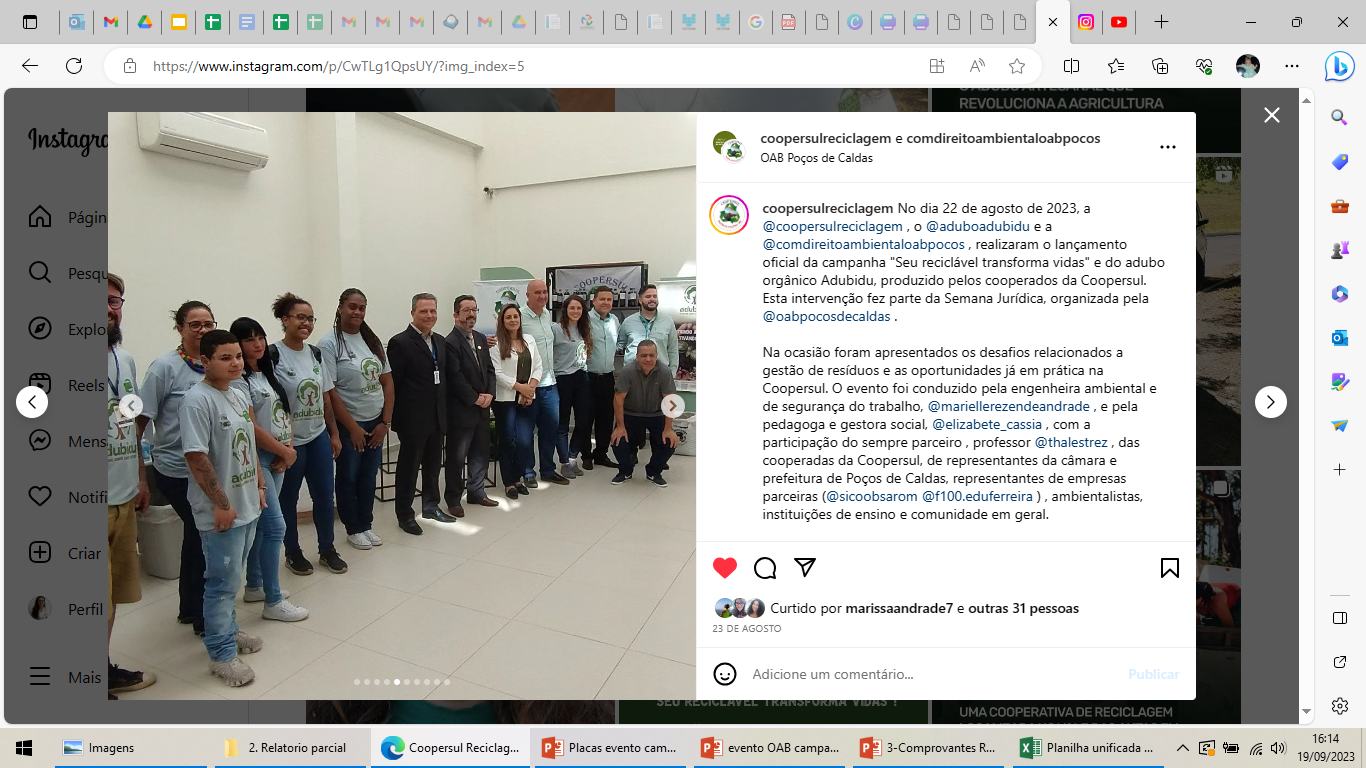 Lançamento Instagram Adubidu
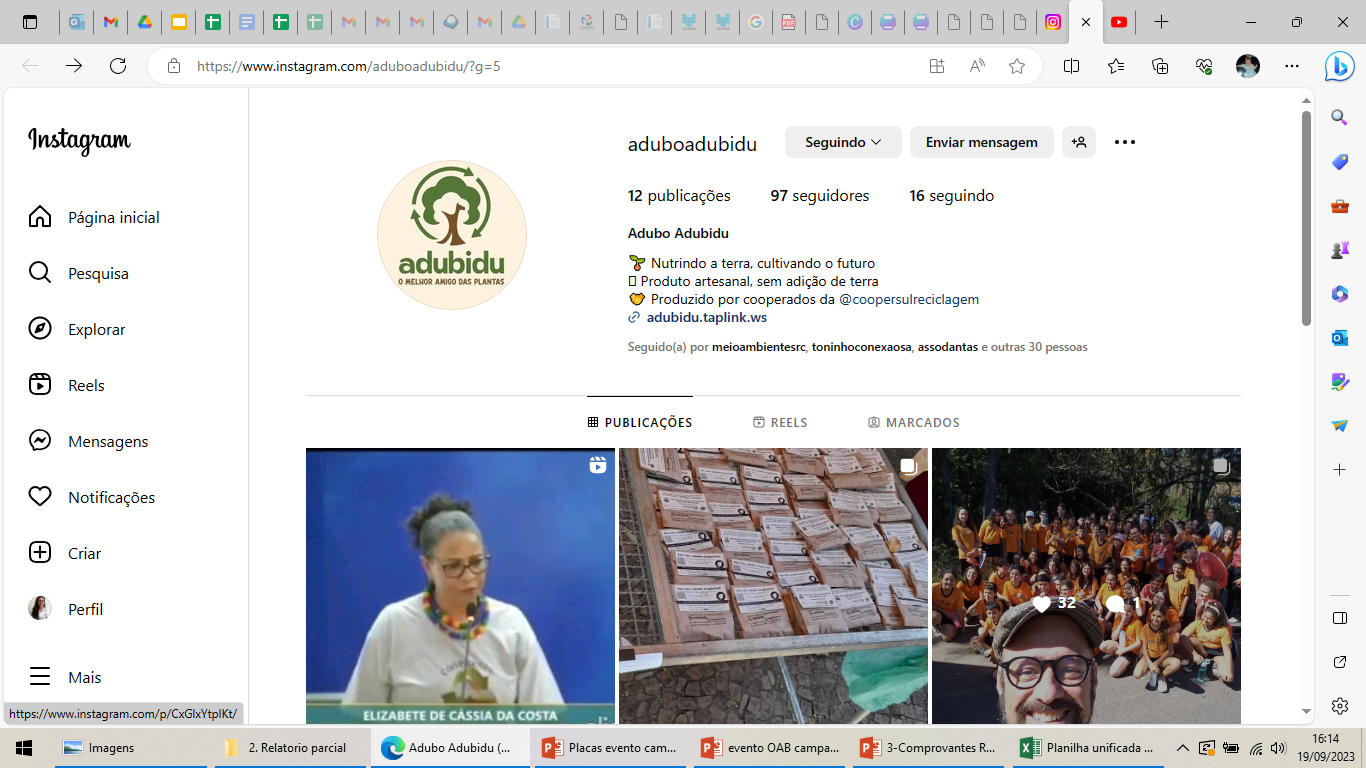